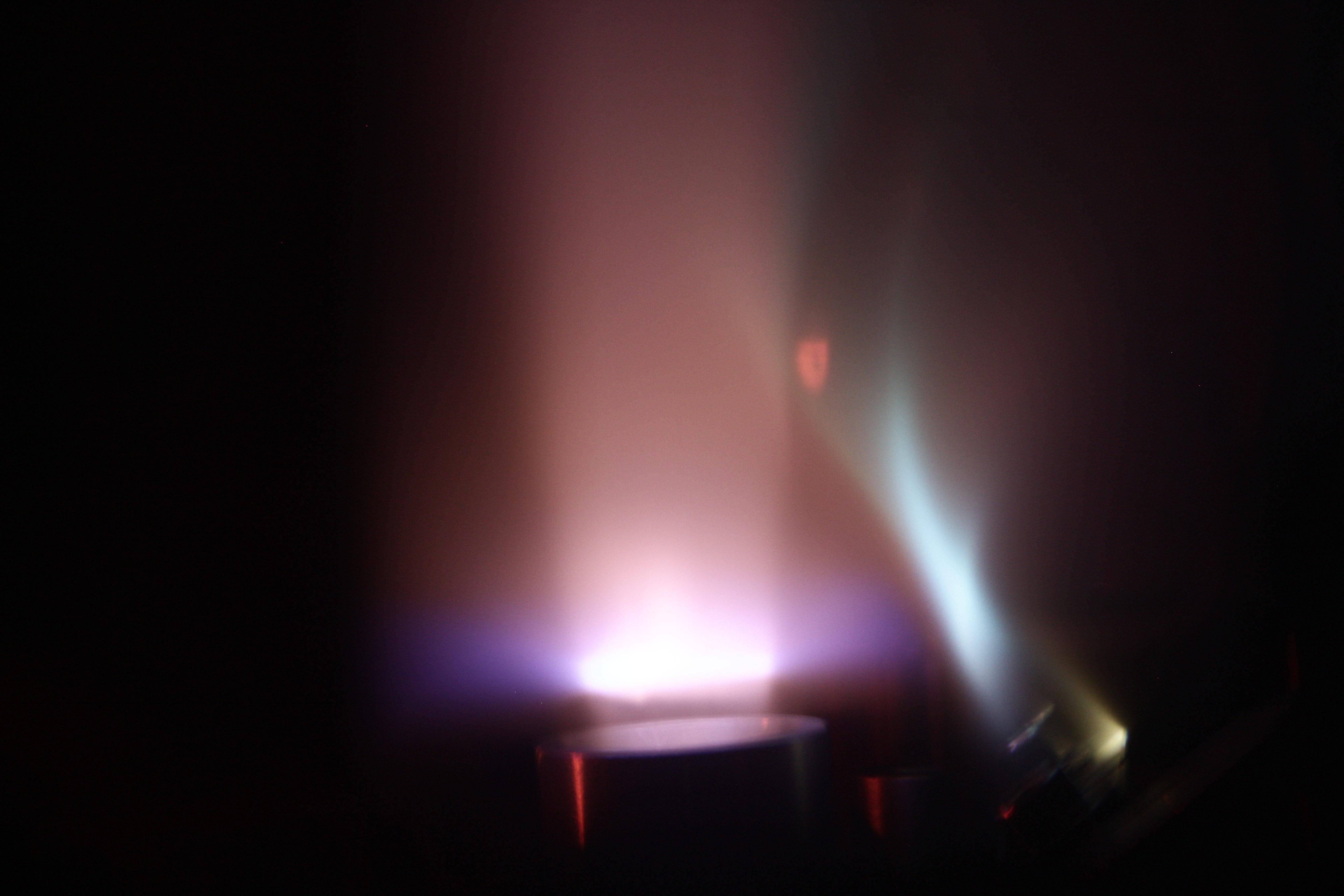 Introduction to Plasma Diagnostics
especially for diagnosing Plasma Accelerators!
Zulfikar Najmudin
EuPRAXIA-SS, Frascati, 24-04-2024
Plasma
wakefield
ion source
Density / Temperature plot
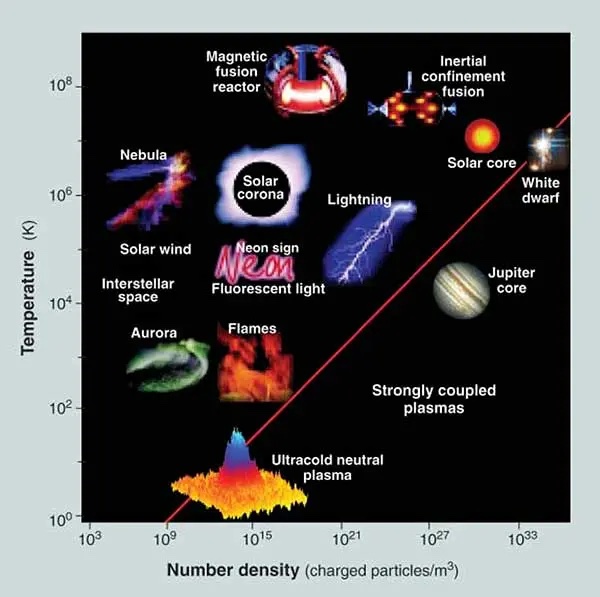 Image: The Contemporary Physics Education Project/www.CPEPphysics.org
Plasma Diagnostics
wakefield
ion source
Density / Temperature plot
Some diagnostics that are not appropriate for plasma accelerators:
space craft
probes
coils
gravity waves
Ideally diagnostics are non-invasive, could be:
 low intensity electromagnetic waves 
 low intensity particle probes
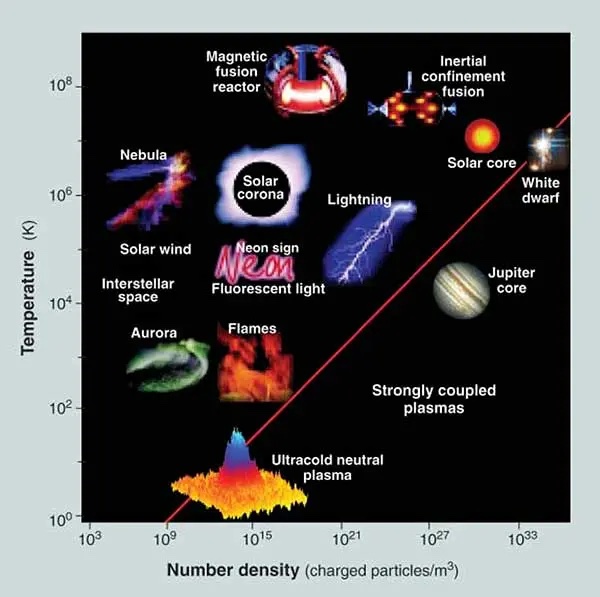 Image: The Contemporary Physics Education Project/www.CPEPphysics.org
Density Diagnostics
Electromagnetic probes
The refractive index of a plasma
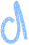 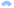 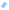 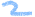 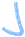 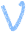 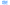 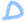 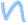 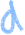 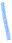 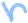 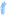 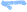 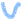 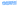 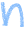 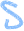 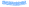 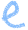 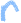 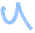 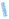 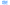 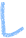 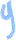 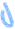 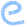 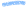 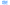 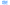 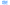 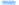 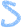 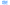 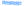 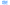 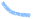 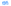 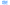 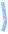 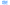 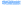 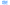 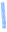 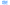 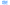 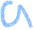 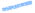 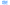 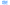 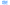 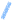 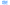 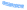 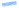 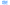 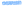 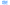 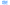 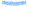 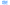 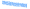 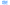 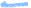 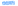 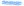 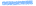 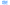 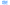 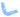 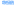 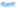 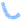 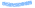 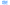 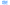 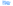 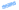 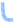 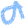 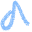 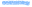 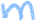 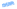 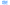 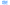 Electromagnetic probes
The refractive index of a plasma
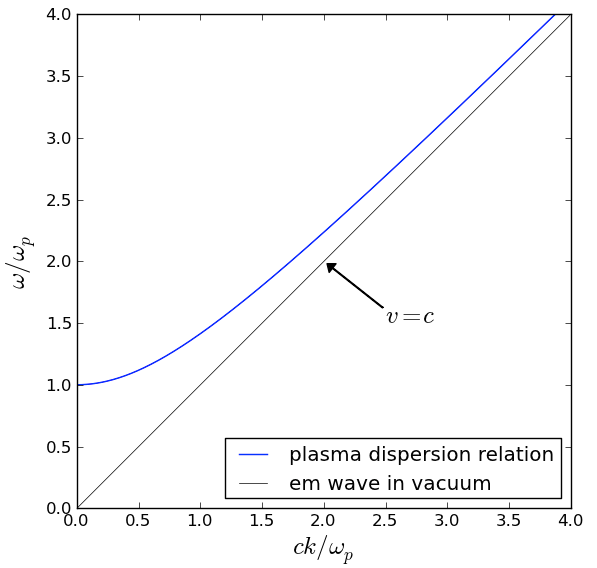 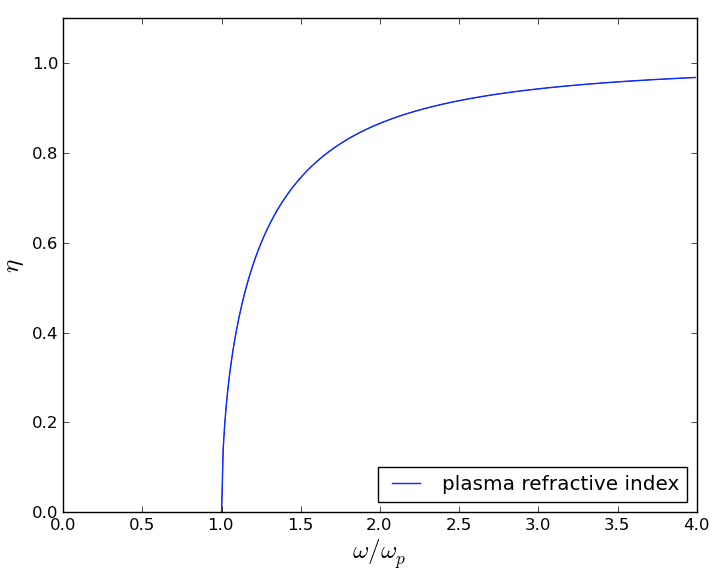 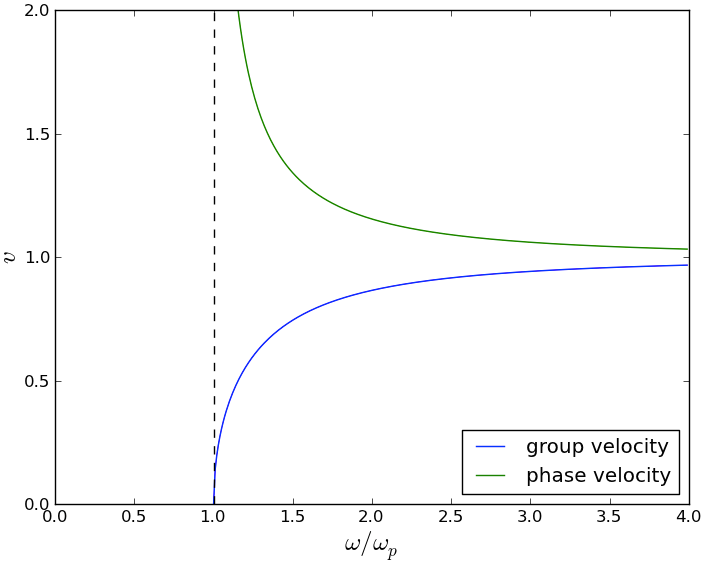 Electromagnetic probes
Critical Density
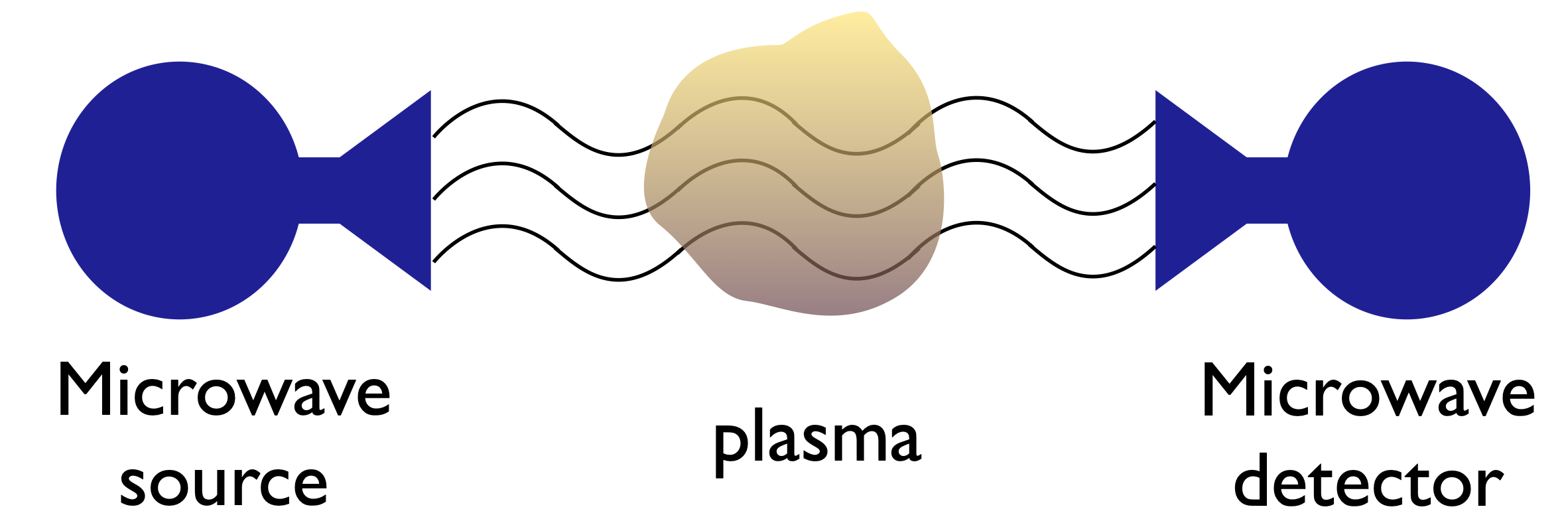 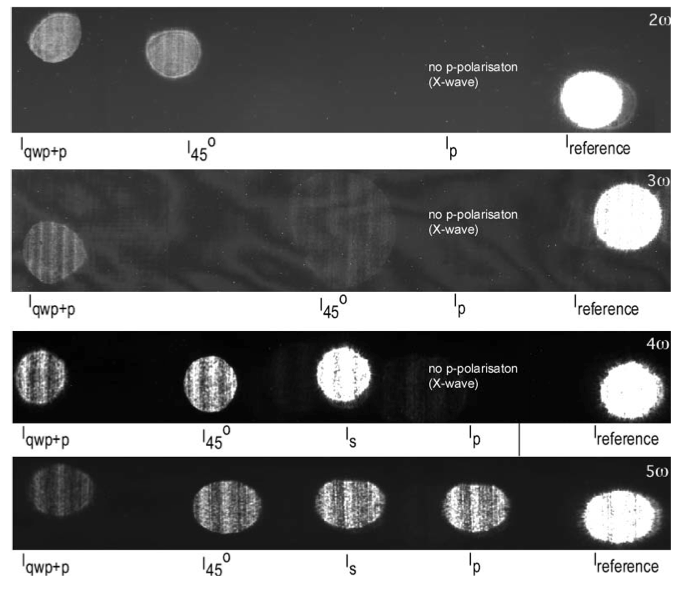 Electromagnetic probes
The refractive index of a plasma
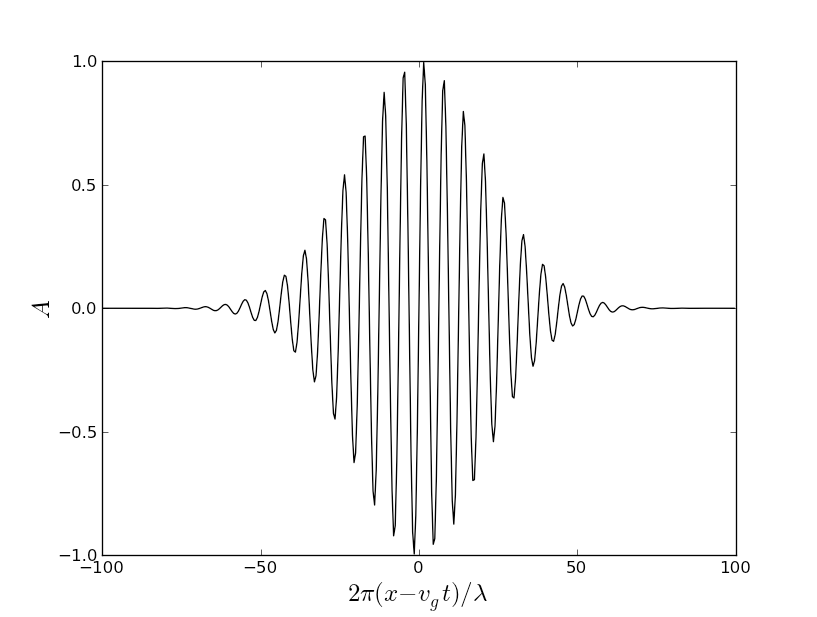 Direction of motion
Electromagnetic probes
The refractive index of a plasma
Electromagnetic probes
The refractive index of a plasma
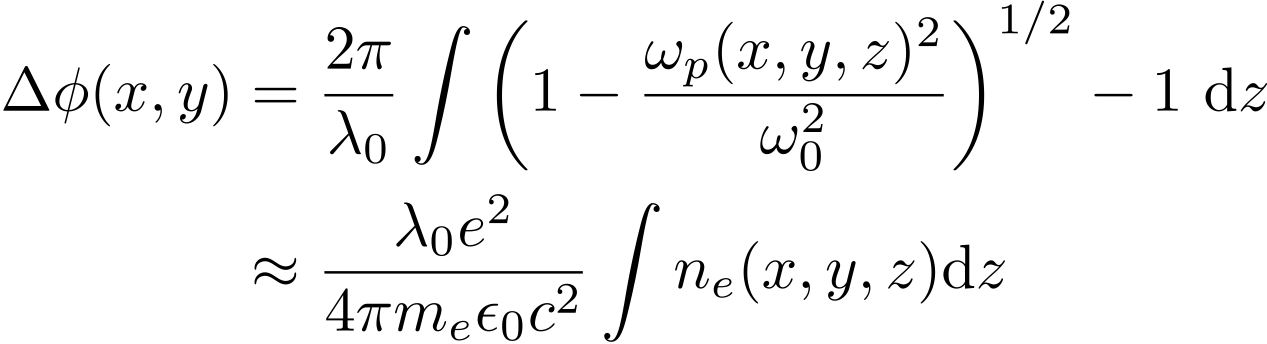 Electromagnetic probes
Interferometry basics
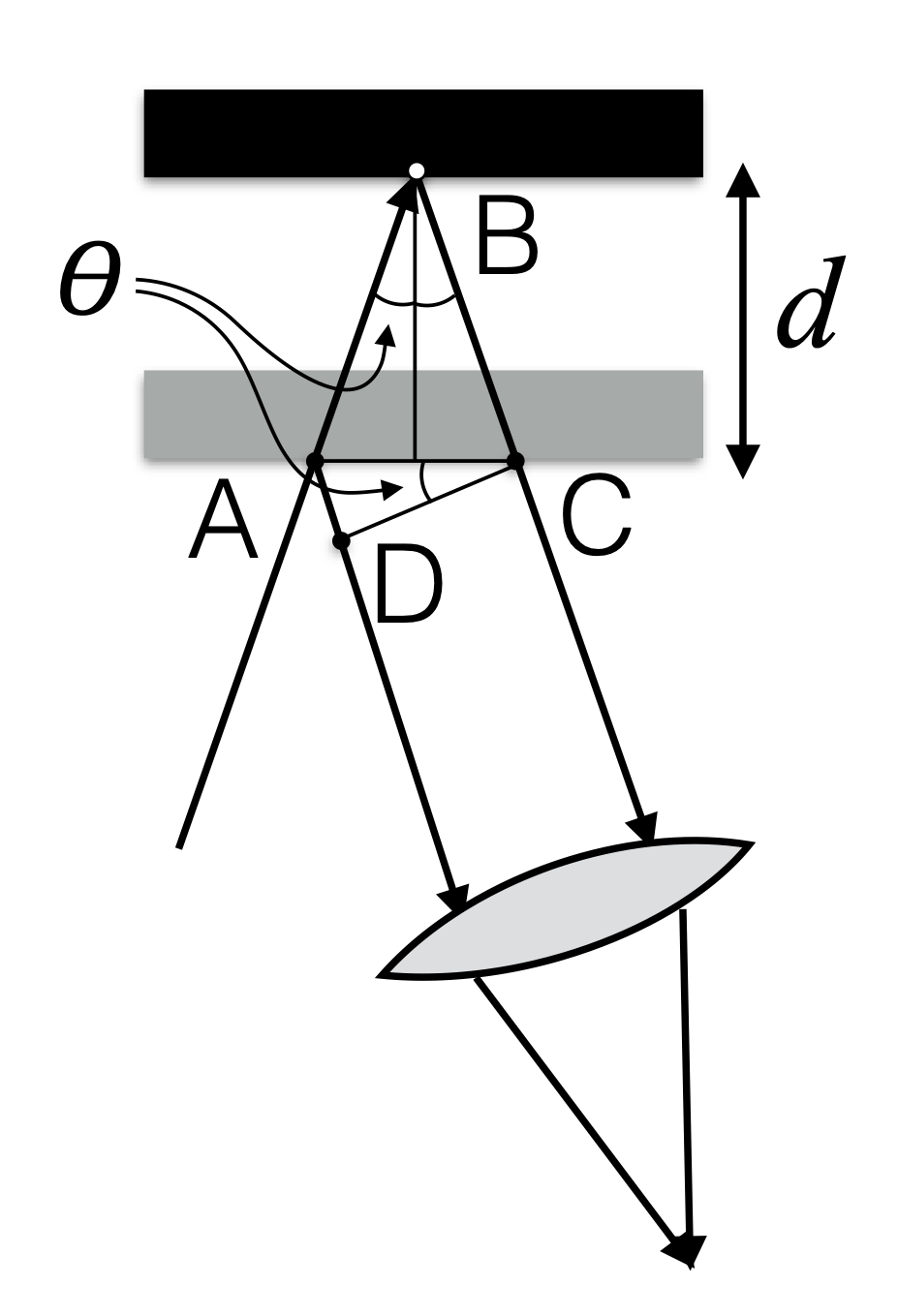 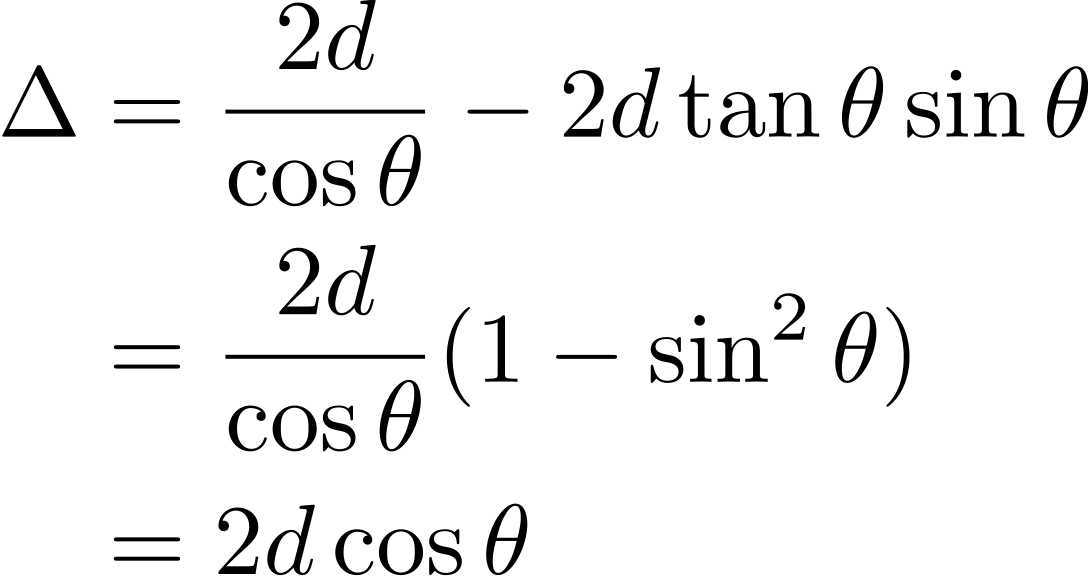 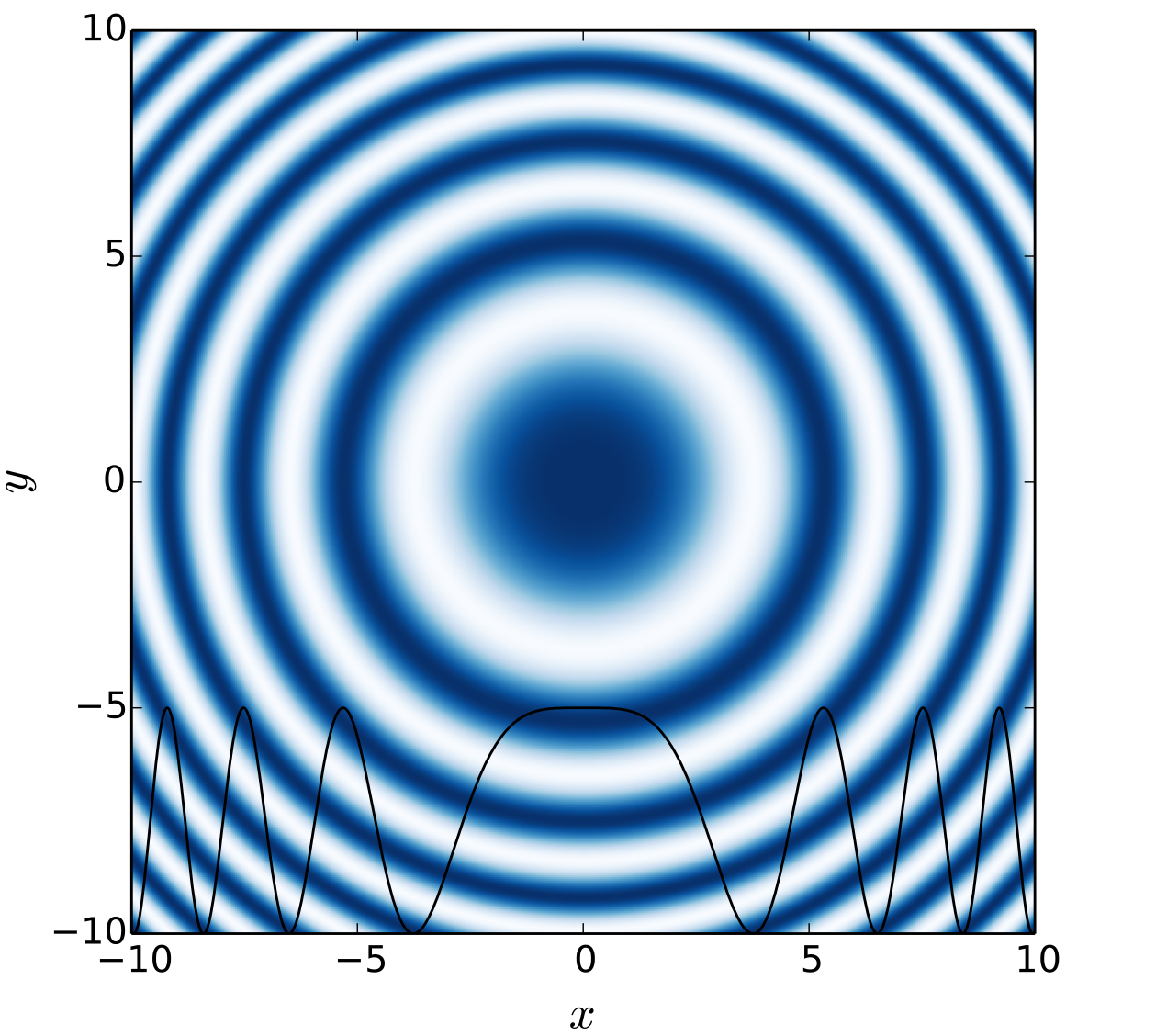 So constructive interference if
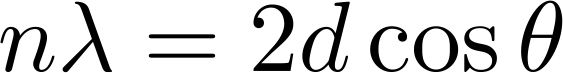 Note fringes are formed at infinity but can be ‘localised’ by using a lens
Electromagnetic probes
Interferometric imaging
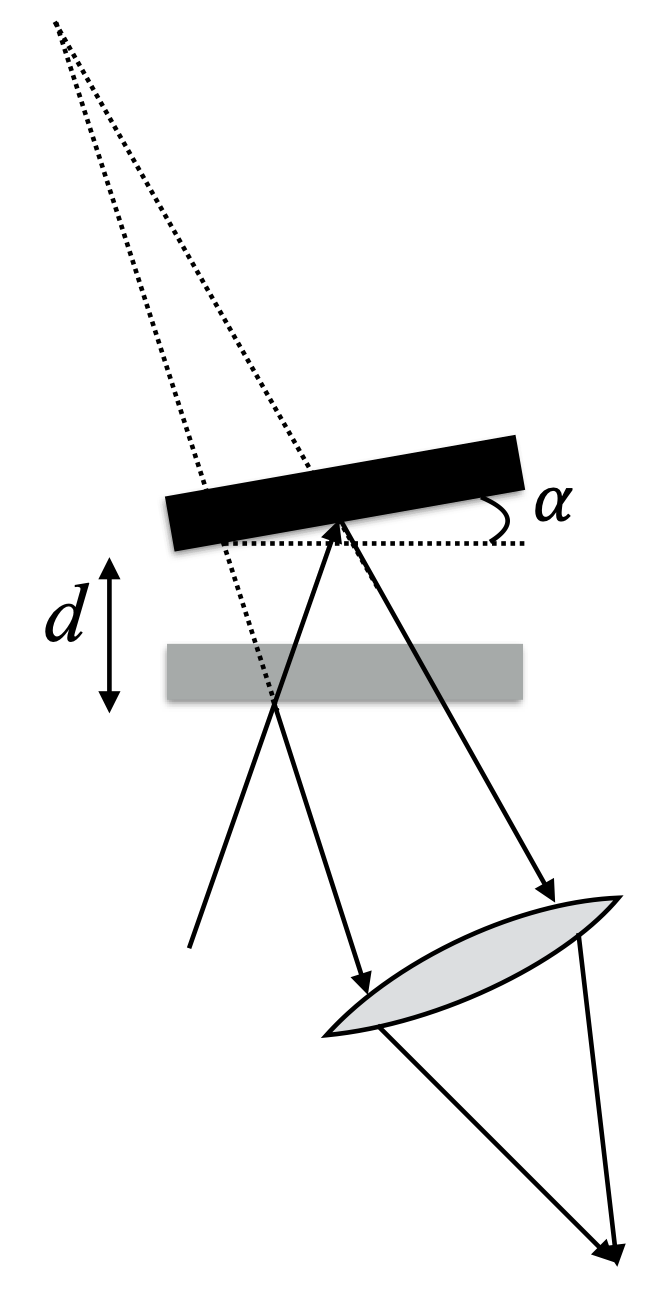 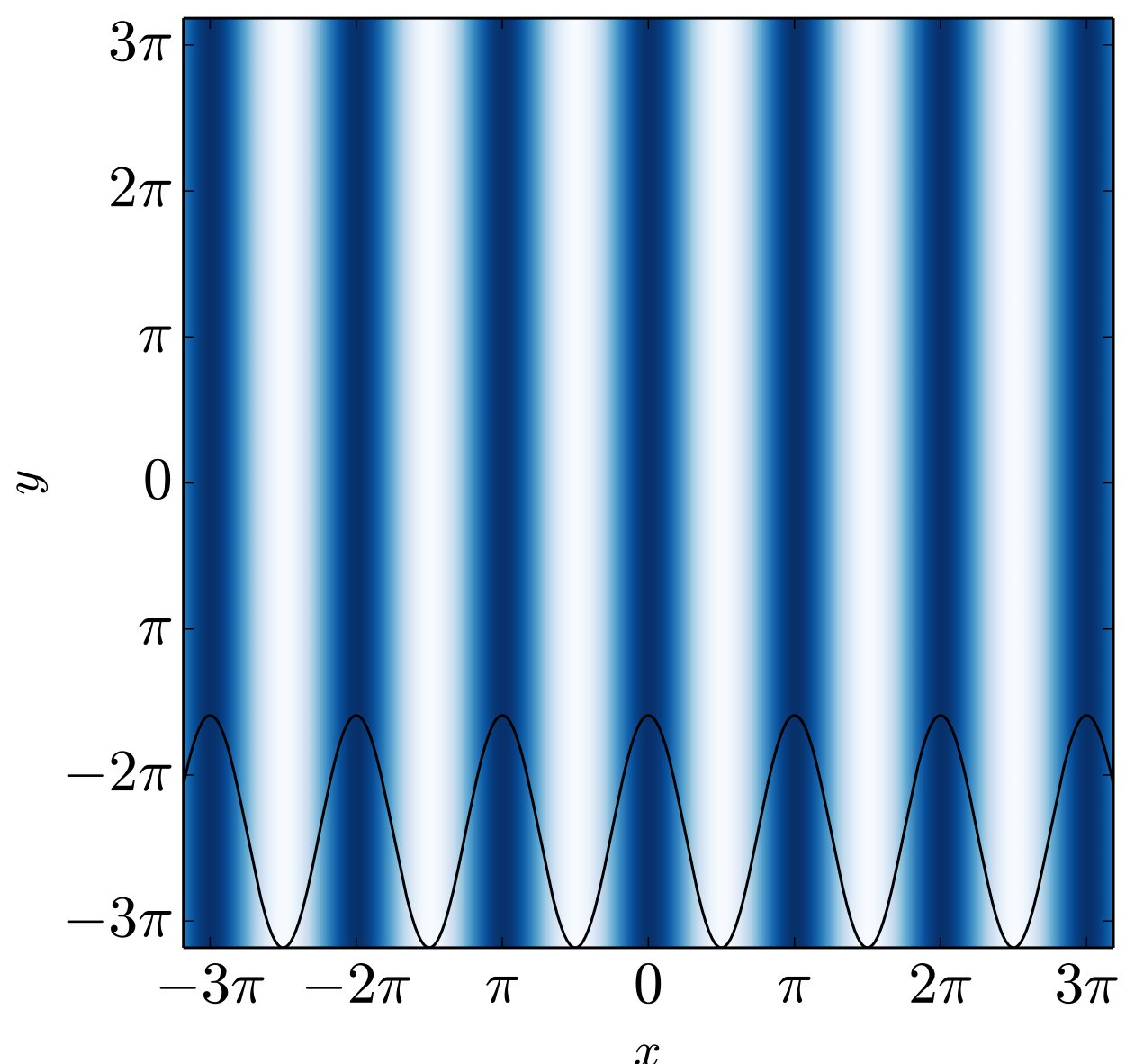 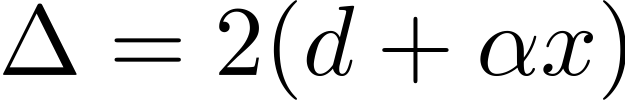 So neighbouring fringes at:
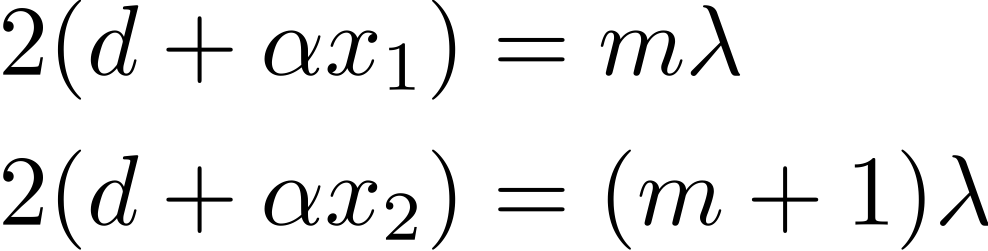 which gives a fringe spacing:
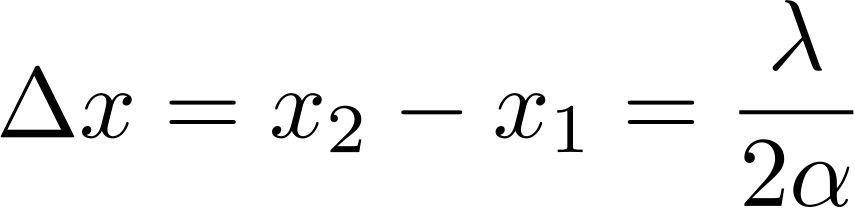 fringes already localised
Electromagnetic probes
Types of interferometer: Michelson interferometer
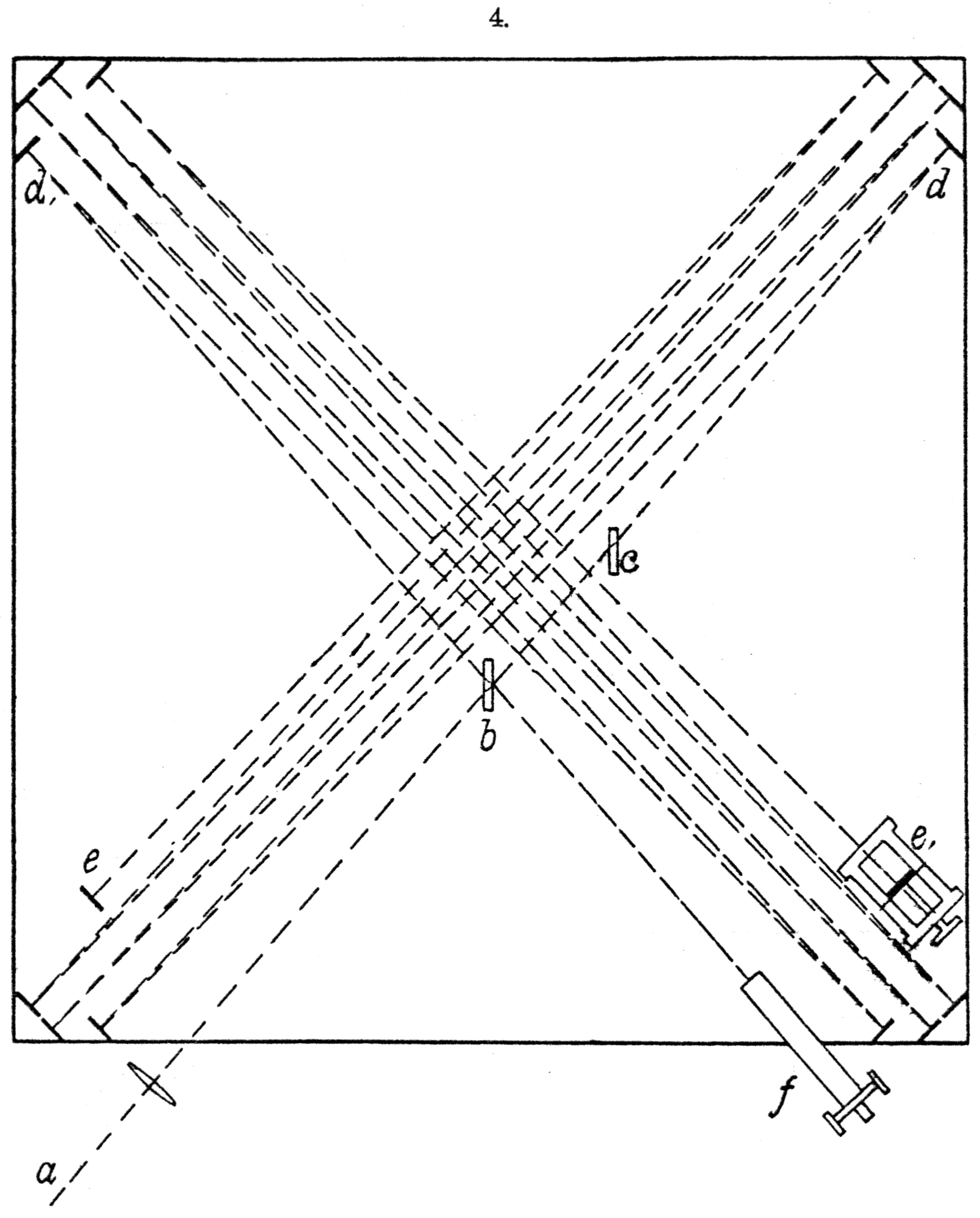 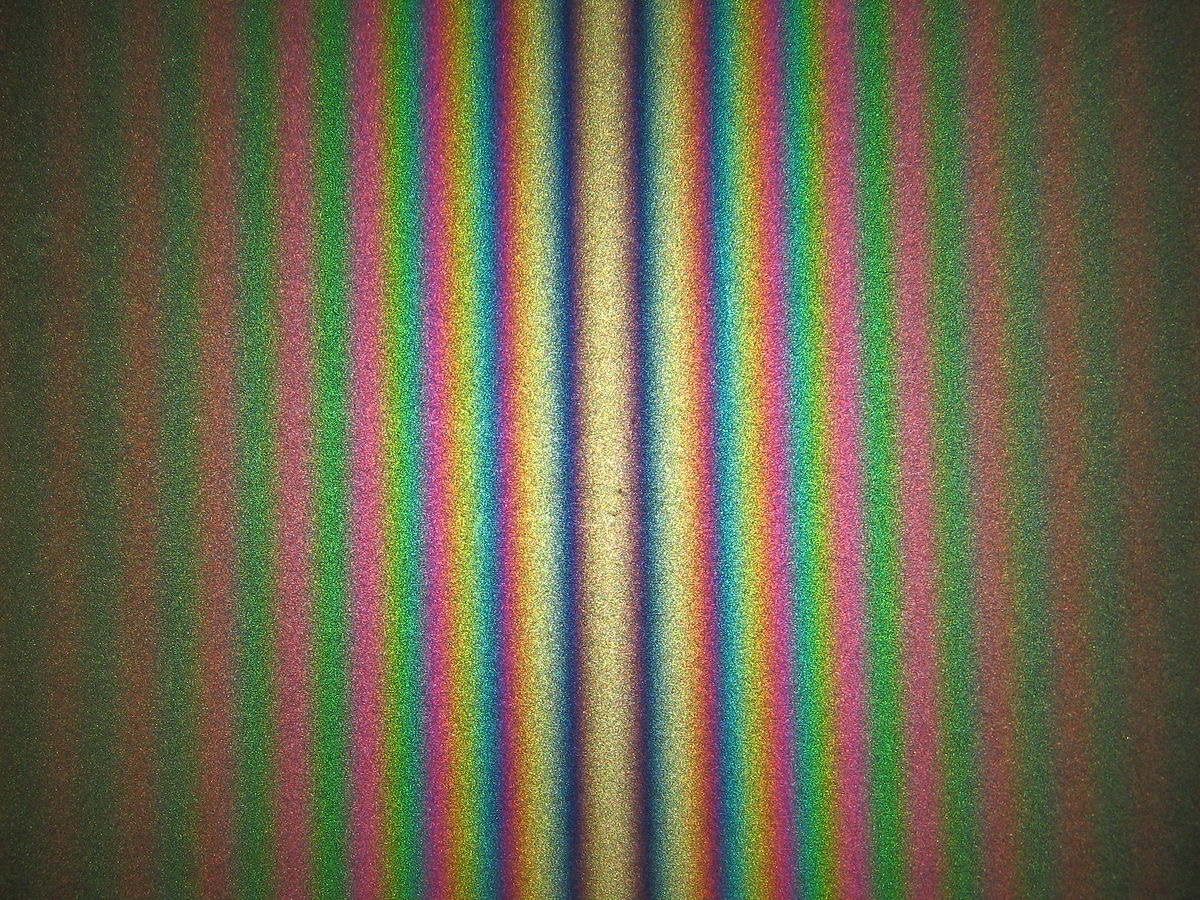 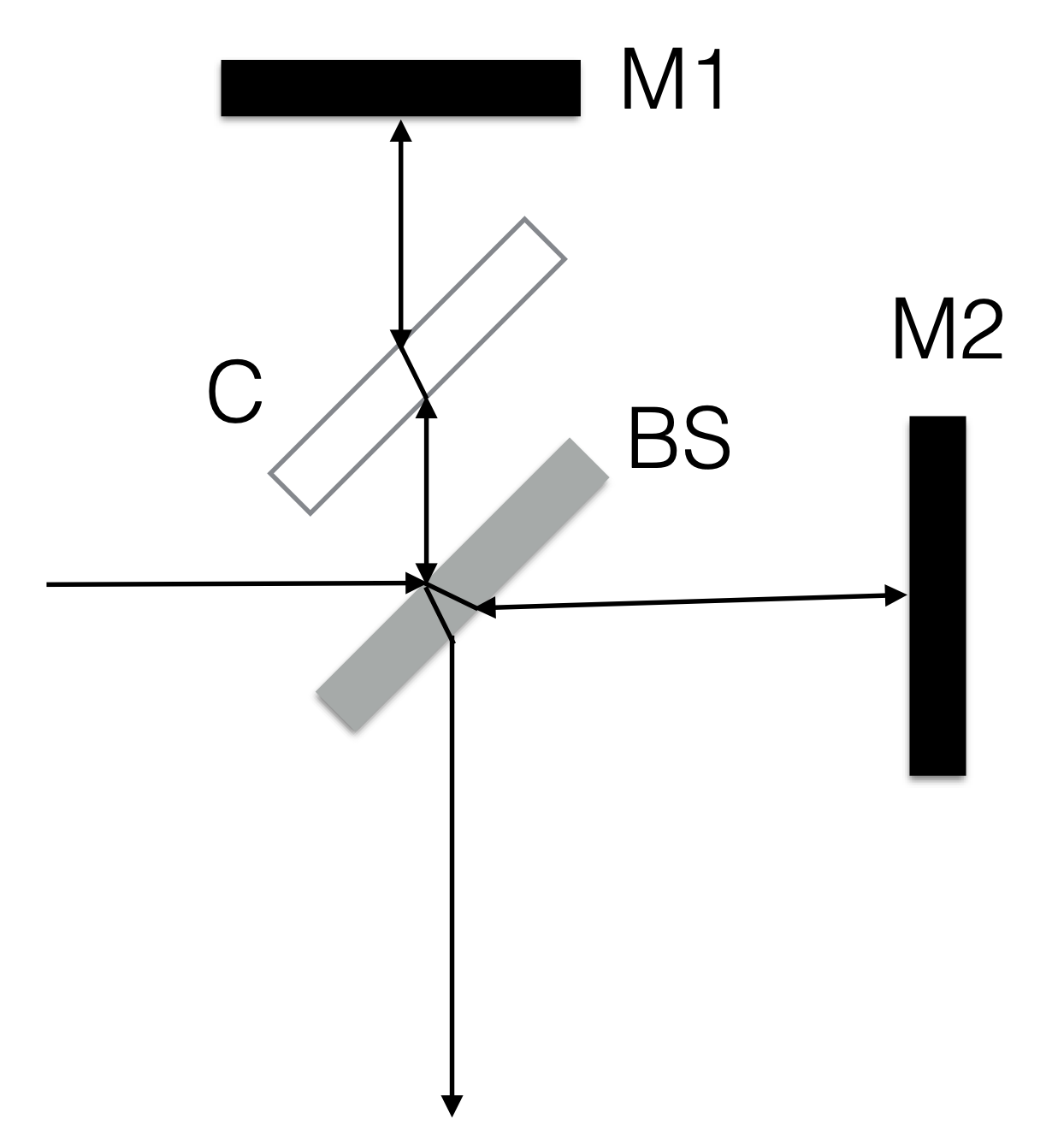 By Albert Abraham Michelson (1852 – 1931) with Edward Morley (1838 - 1923) - aip.org, Public Domain, https://commons.wikimedia.org/w/index.php?curid=5807458
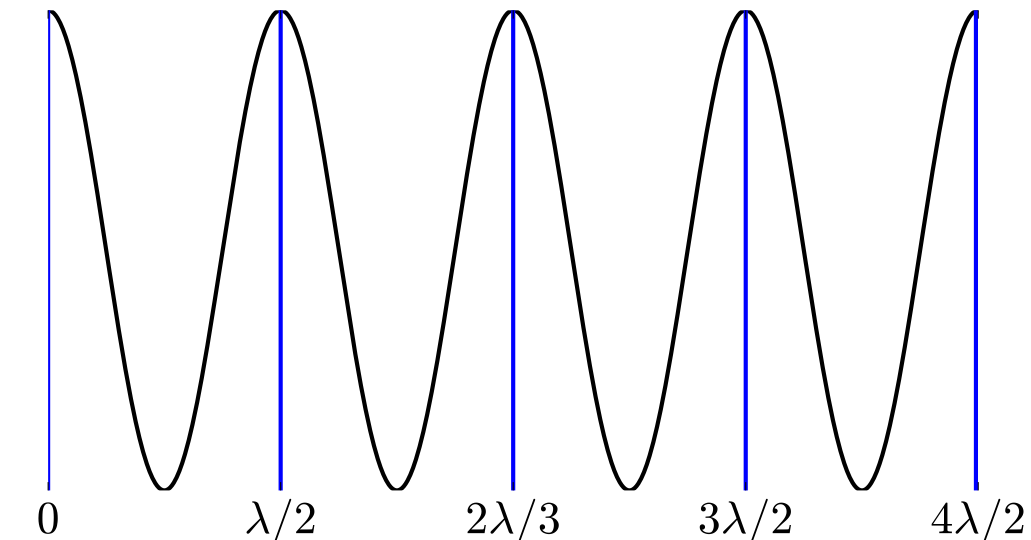 By Alain Le Rille - Own work, CC BY-SA 2.5, https://commons.wikimedia.org/w/index.php?curid=1577962
Electromagnetic probes
Types of interferometer: Mach-Zender interferometer
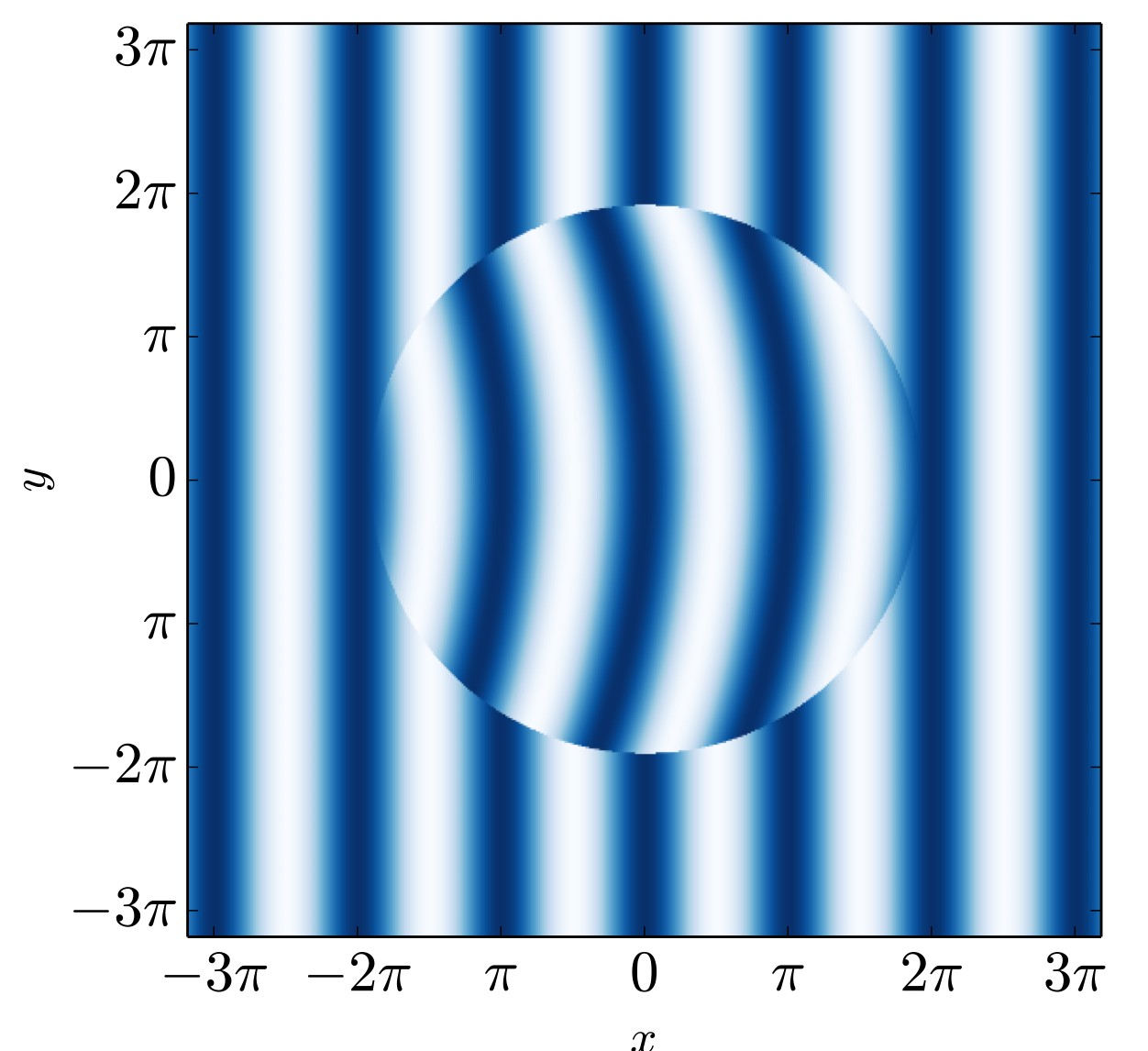 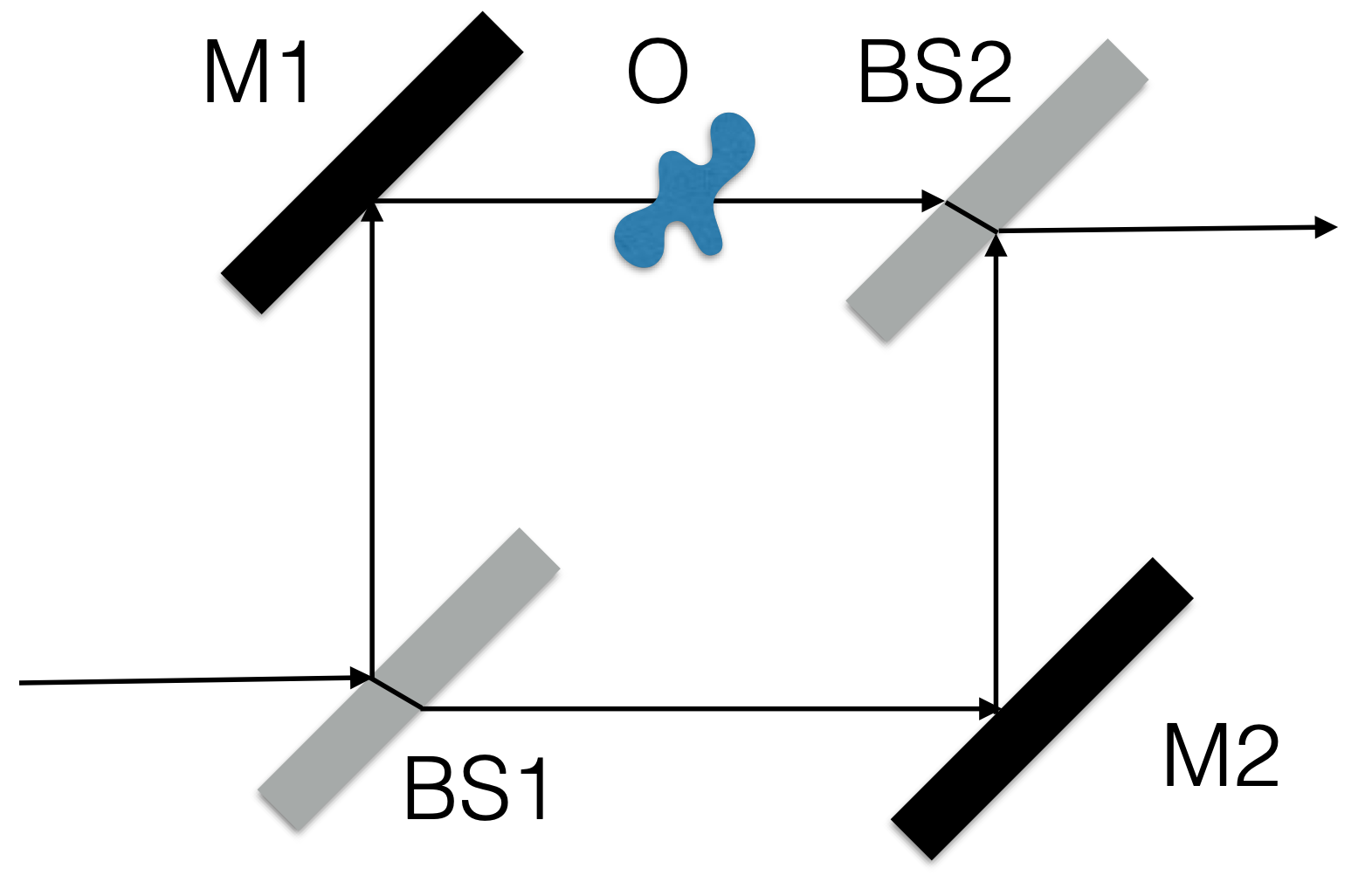 Electromagnetic probes
Types of interferometer: Mach-Zender interferometer
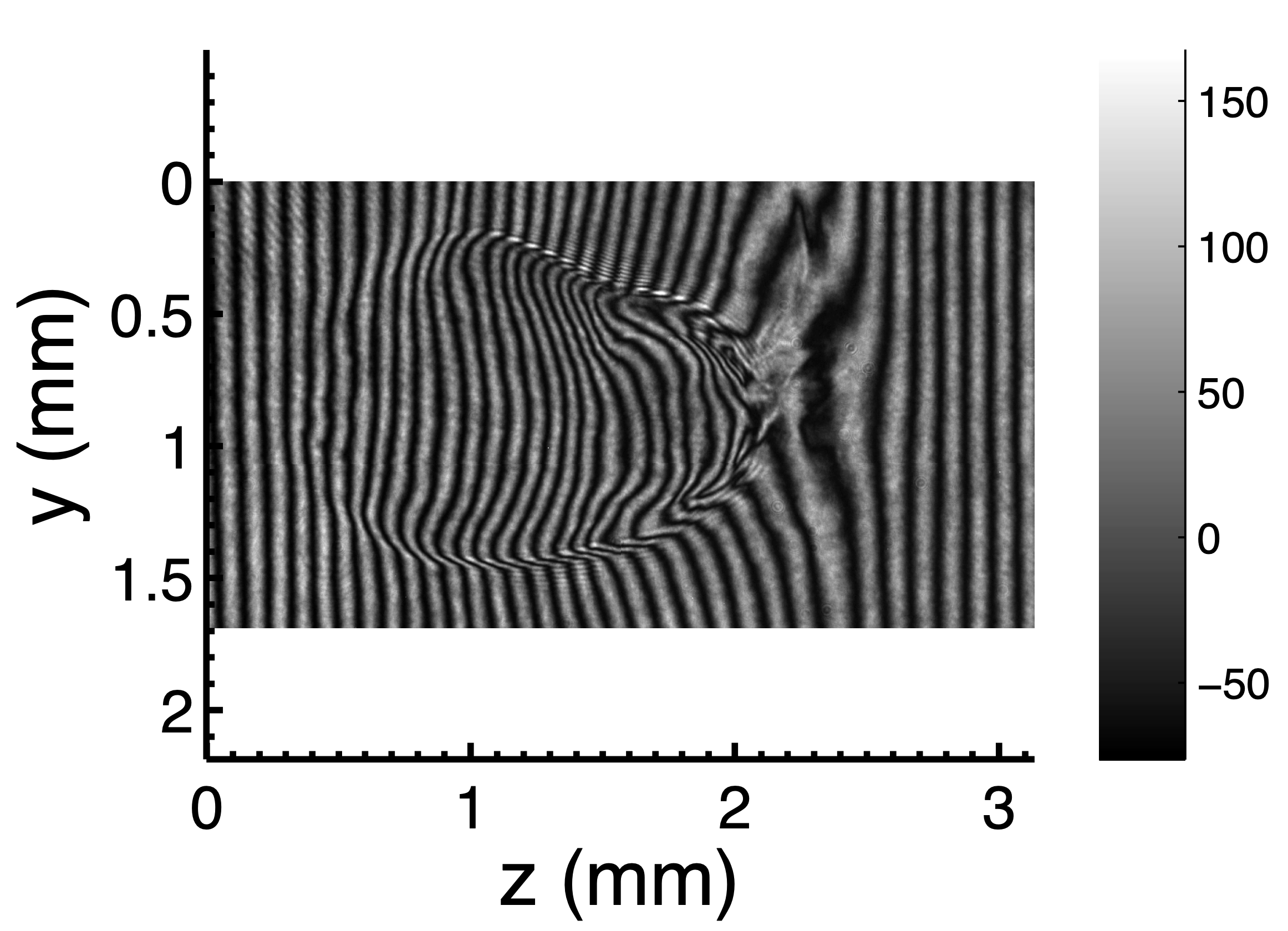 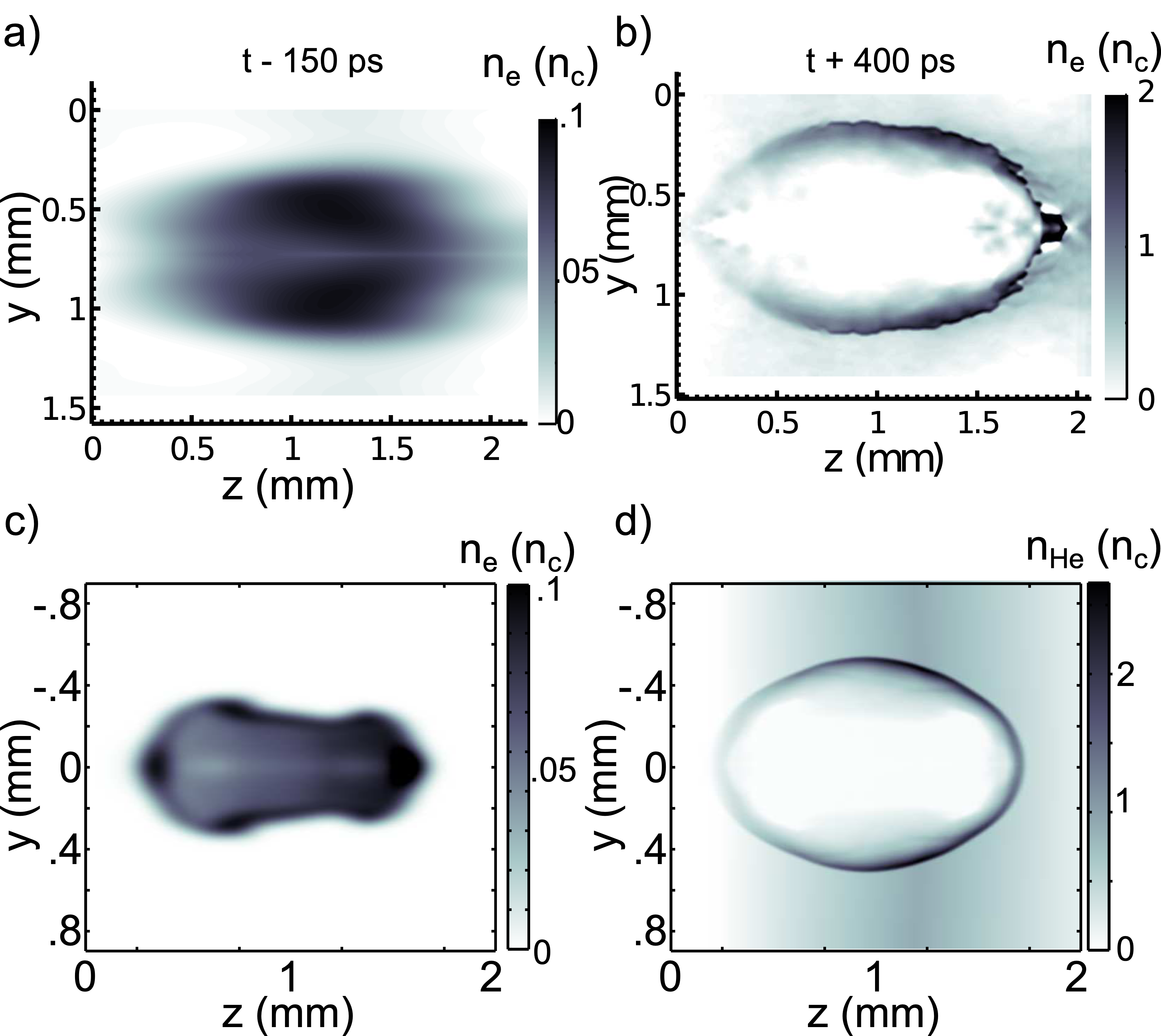 Electromagnetic probes
Types of interferometer: Nomarksi
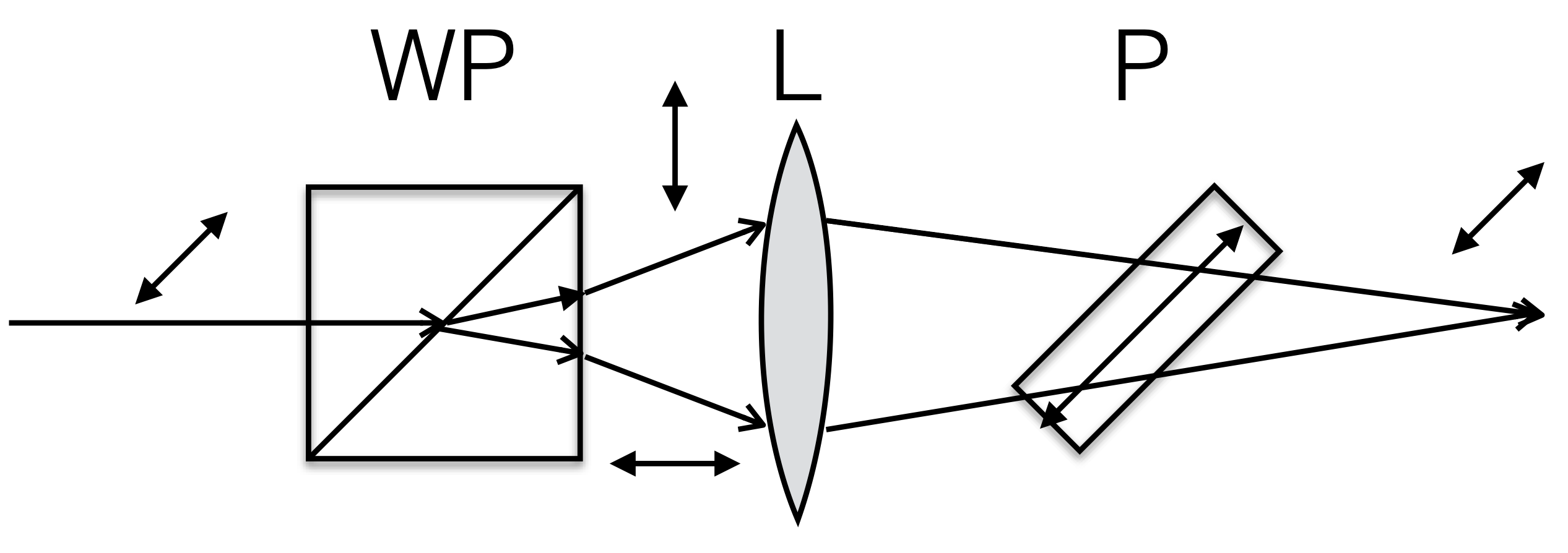 Electromagnetic probes
Types of interferometer: Farby-Perot Cavity
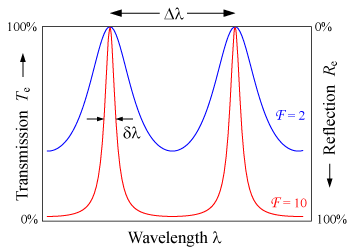 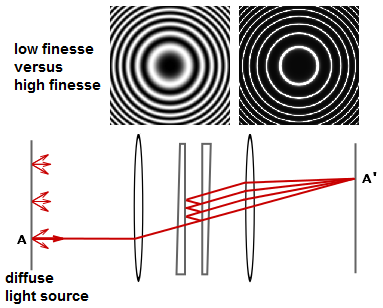 By User:Stigmatella aurantiaca, CC BY-SA 3.0, https://commons.wikimedia.org/w/index.php?curid=30144455
By ​English Wikipedia user DrBob, CC BY-SA 3.0, https://commons.wikimedia.org/w/index.php?curid=6409024
Electromagnetic probes
LIGO
LIGO Livingston, Louisiana,
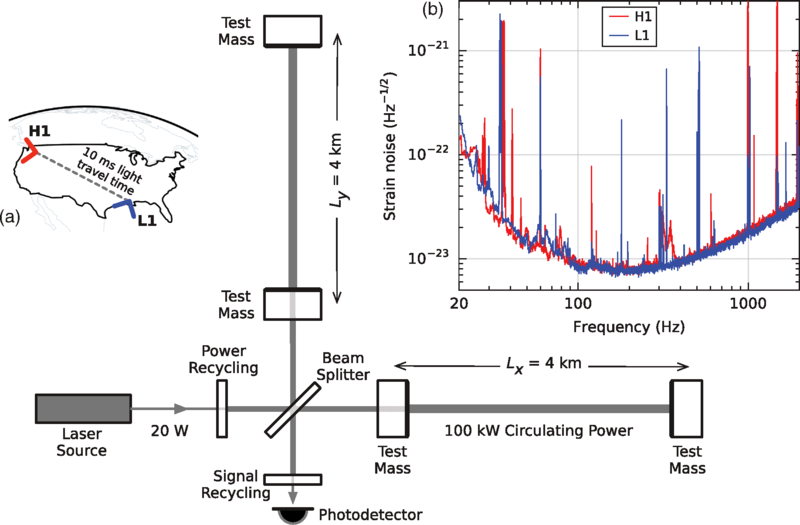 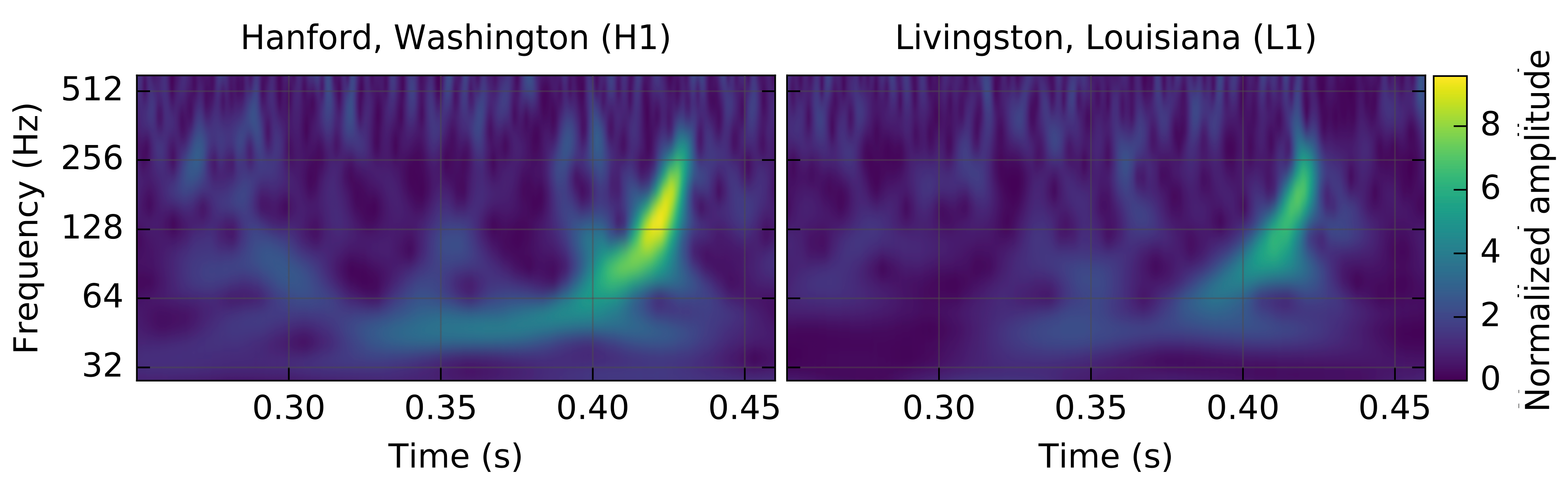 By Abbott, B. P. et al. - Observation of Gravitational Waves from a Binary Black Hole MergerB. P. Abbott et al. (LIGO Scientific Collaboration and Virgo Collaboration)Phys. Rev. Lett. 116, 061102 doi:10.1103/PhysRevLett.116.061102, CC BY 3.0, https://commons.wikimedia.org/w/index.php?curid=46922746
Electromagnetic probes
Analysing interferometers
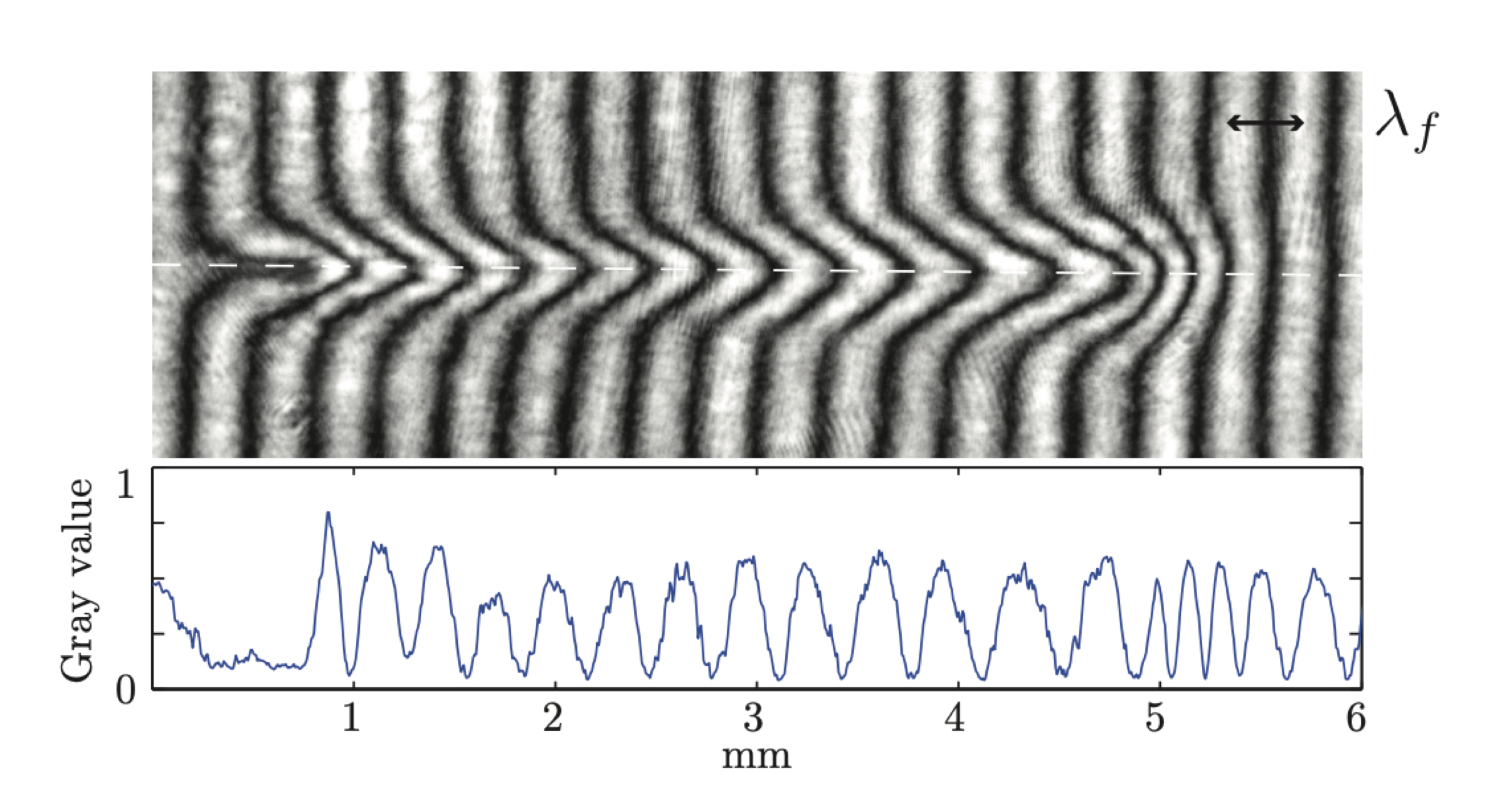 To find density profile, three steps:
find phase delay
unwrap phase jumps
Abel inversion
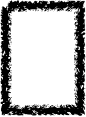 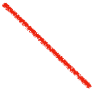 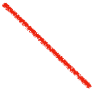 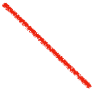 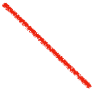 Electromagnetic probes
Analysing interferometers: phase retrieval
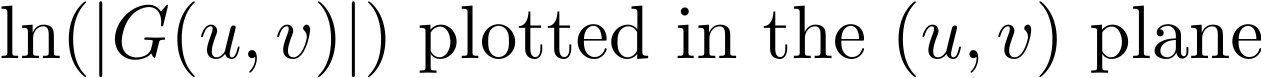 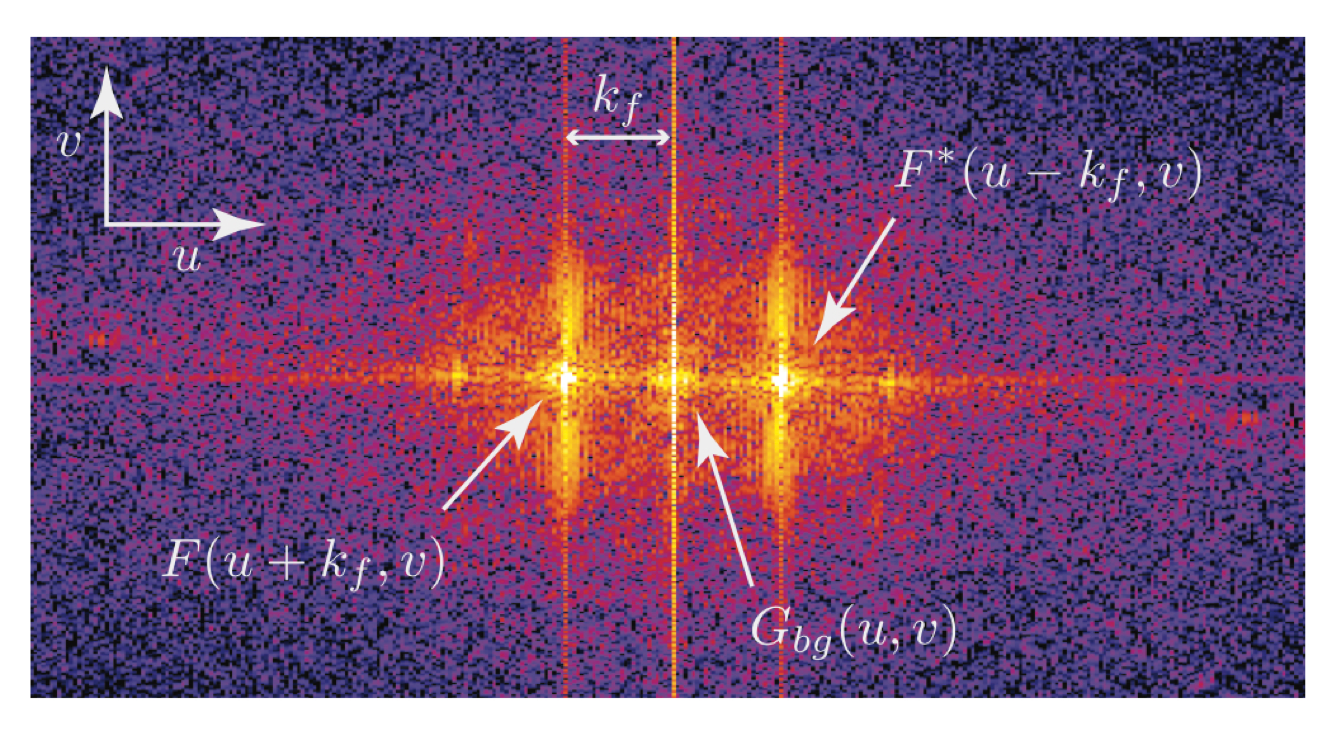 Mathematically interferogram is:
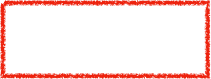 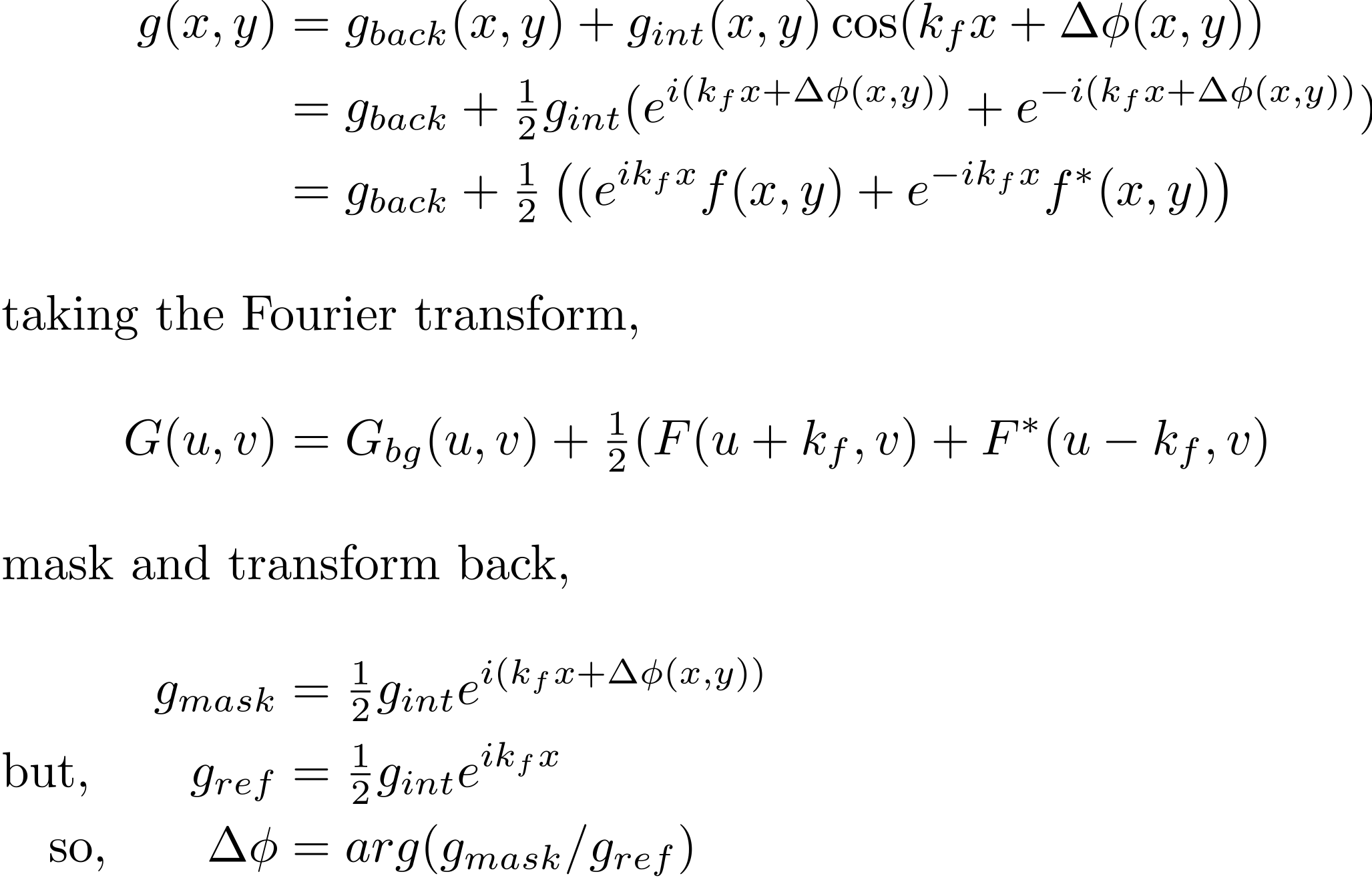 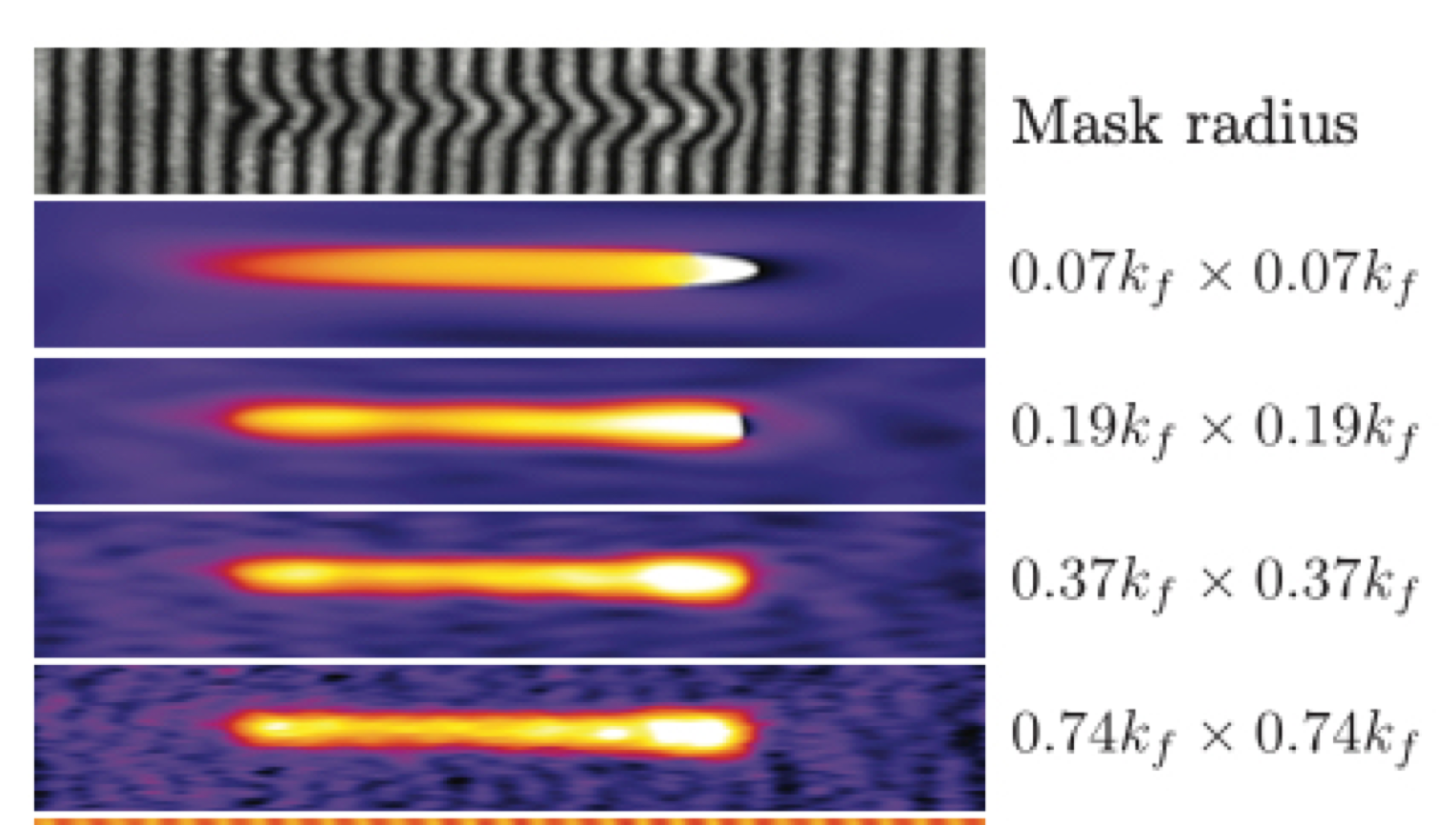 retrieved phase
Electromagnetic probes
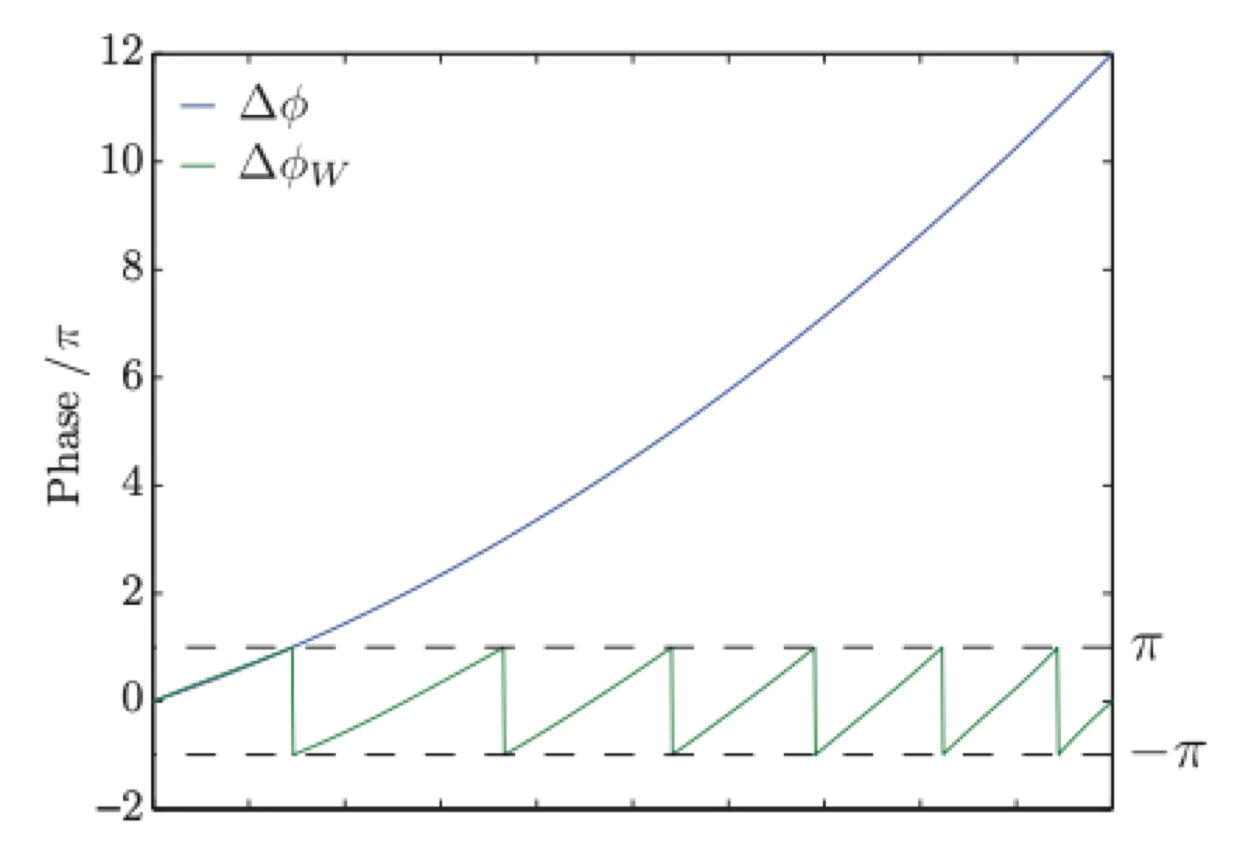 Analysing interferometers: phase unwrap
what to do if phase change exceeds 2π?
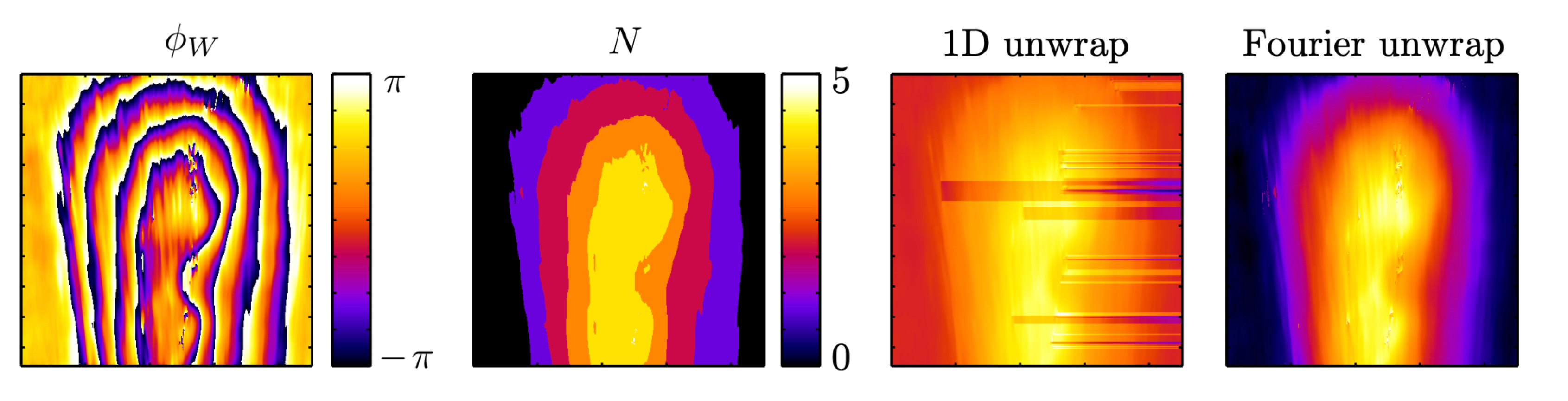 Electromagnetic probes
Analysing interferometers: Density determination
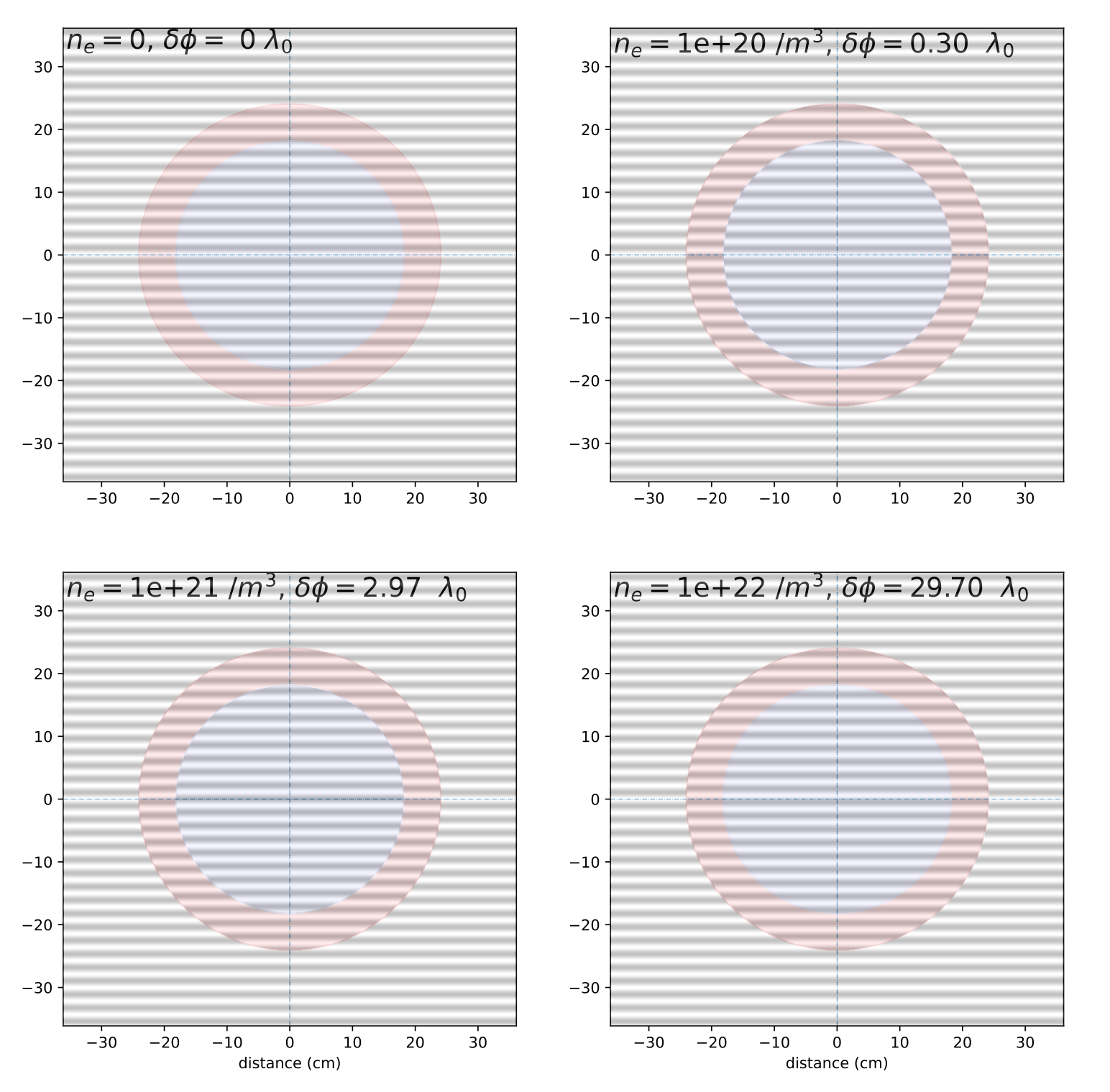 Electromagnetic probes
Analysing interferometers: Density determination
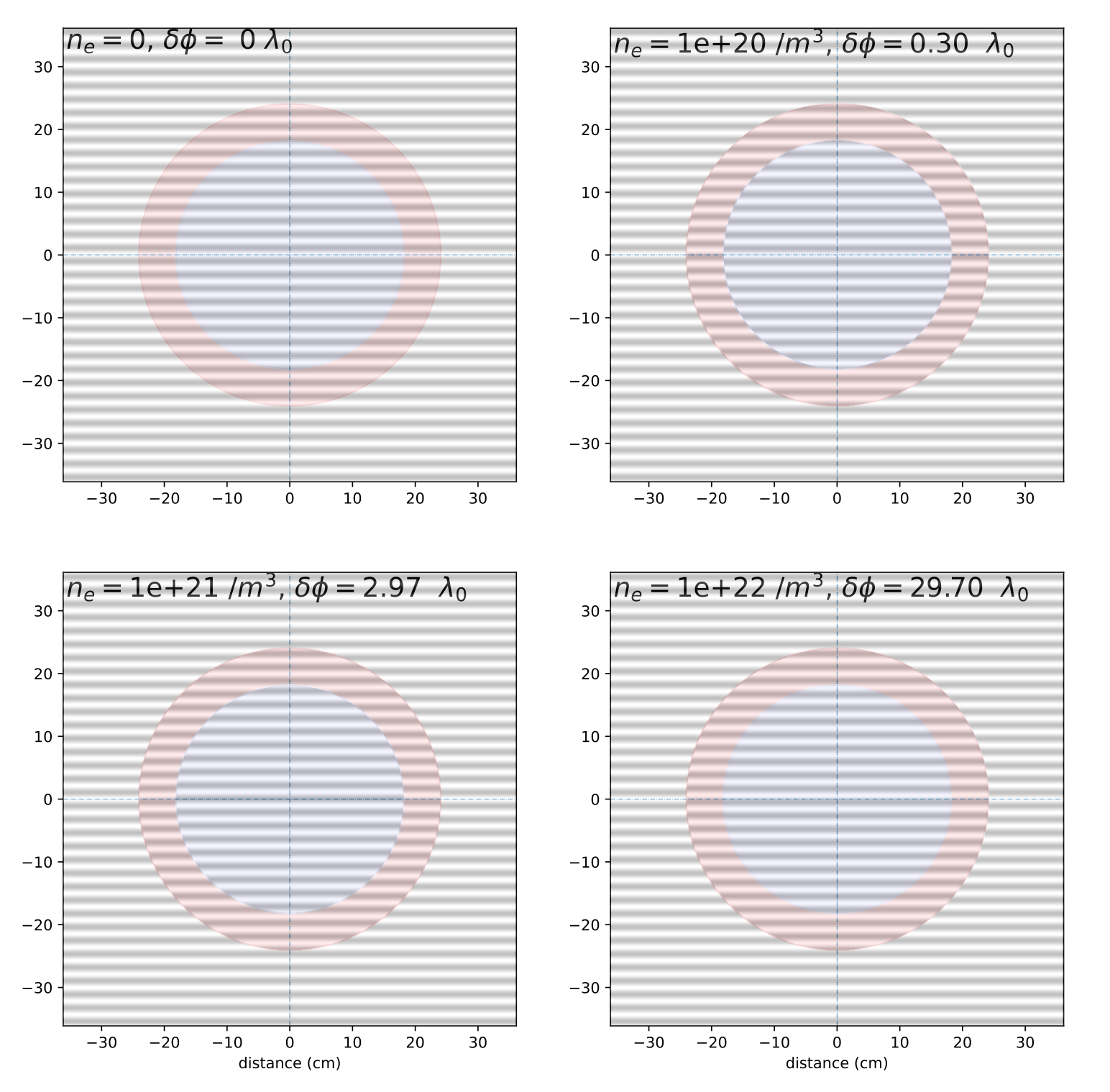 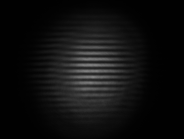 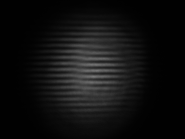 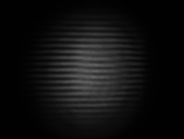 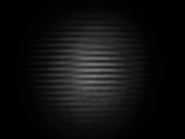 Electromagnetic probes
Analysing interferometers: Density determination
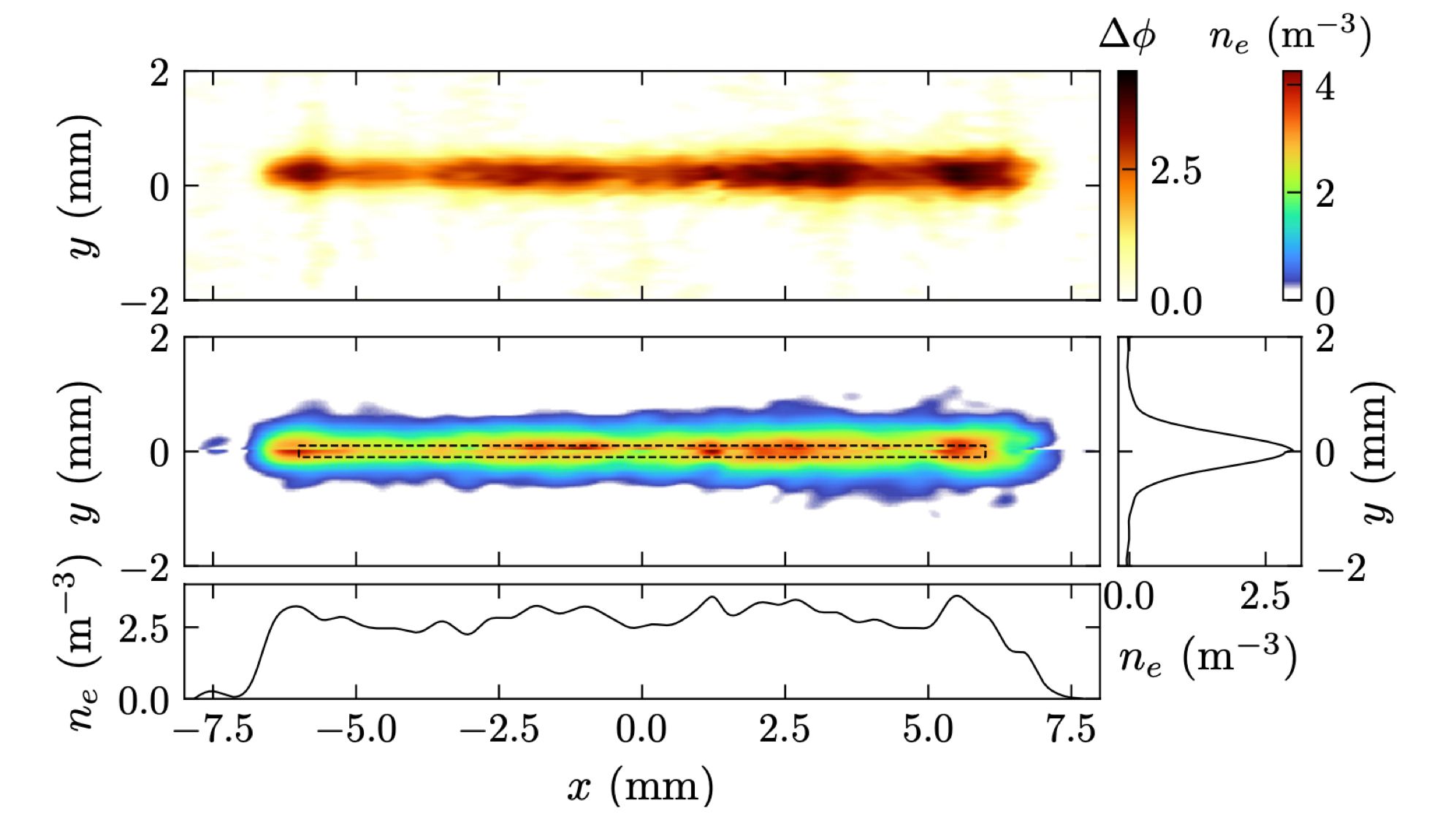 Electromagnetic probes
Analysing interferometers: Density determination
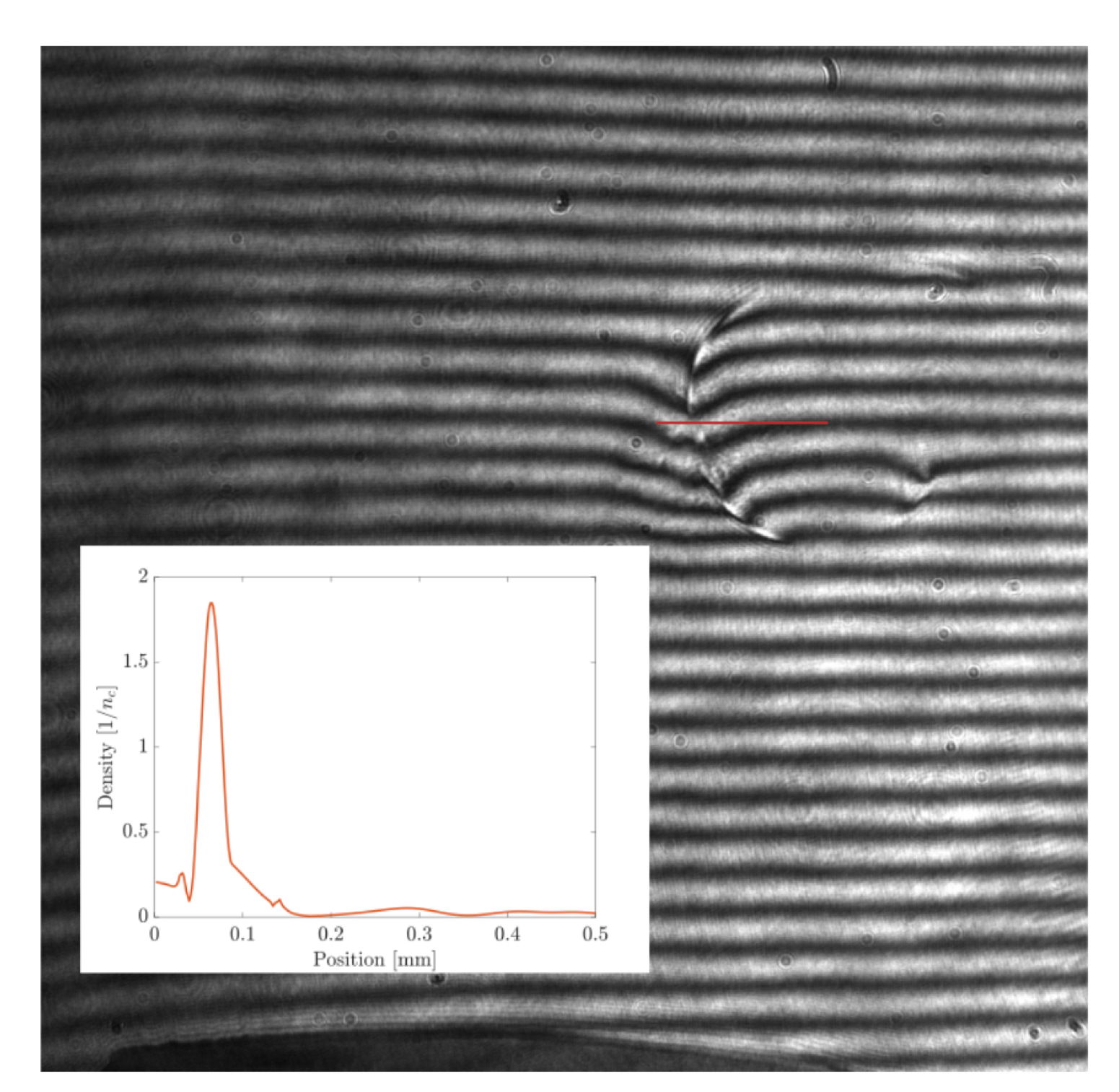 Electromagnetic probes
Shadowgraphy
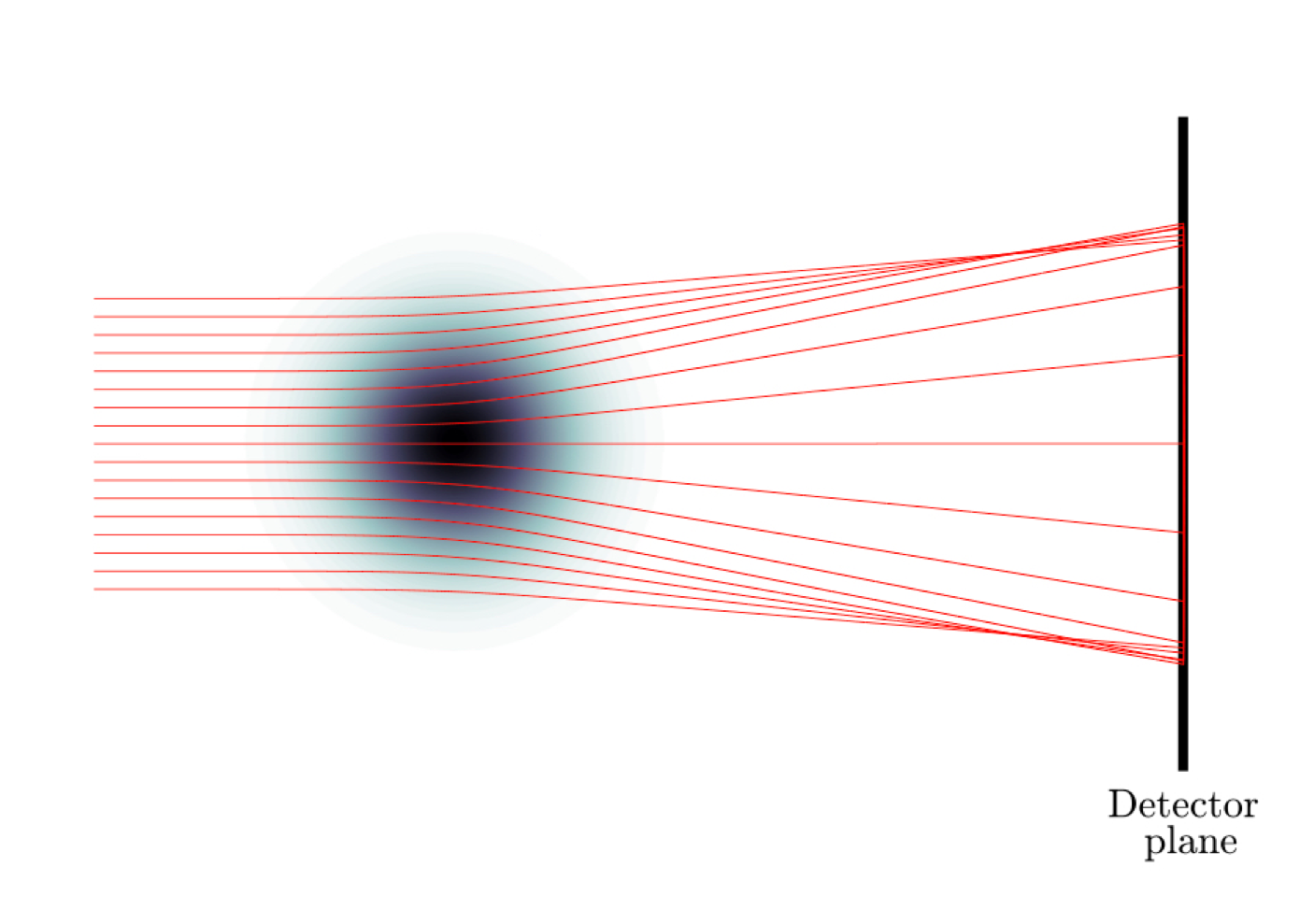 Transverse gradients of refractive index can cause deflection of the beam
source of error for interferograms
can be used as a diagnostic
Electromagnetic probes
Shadowgraphy
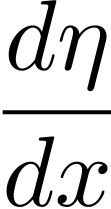 k1
𝛅𝜽
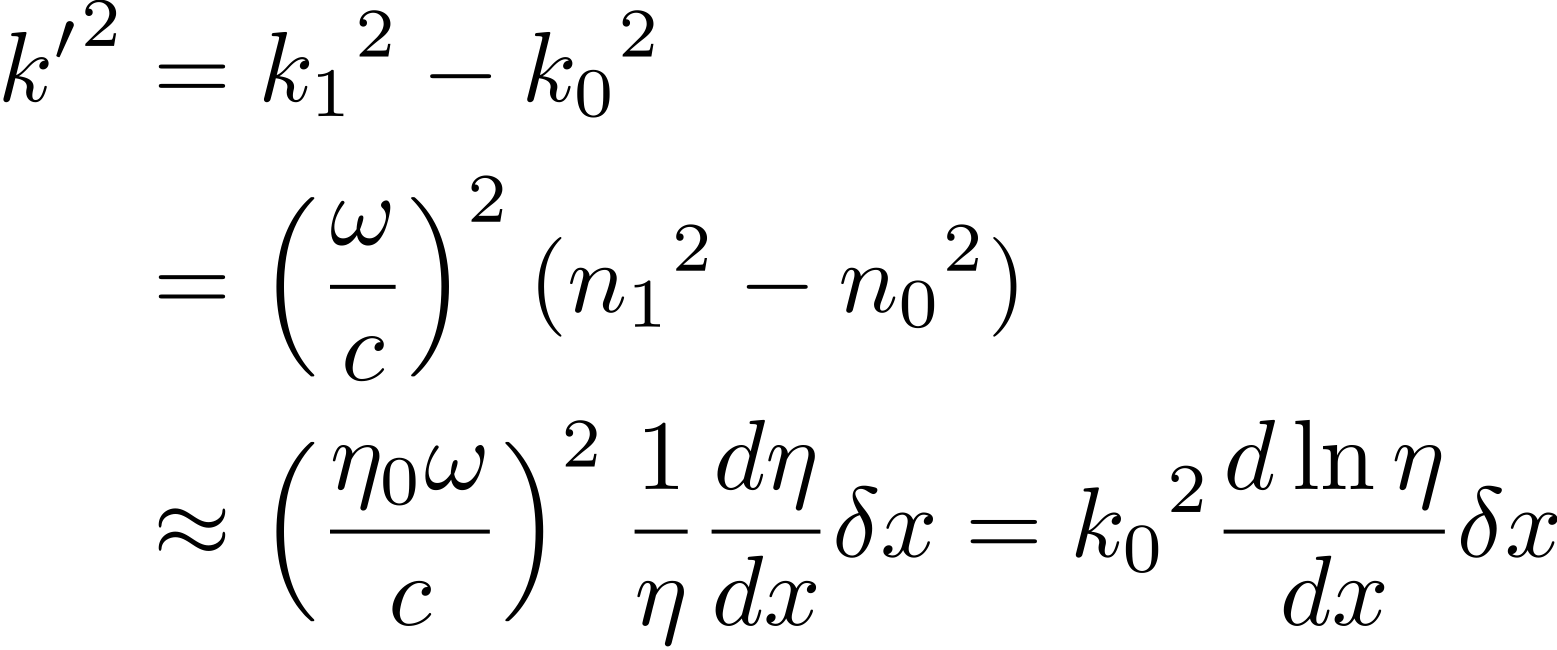 kʹ
k0
Electromagnetic probes
Shadowgraphy
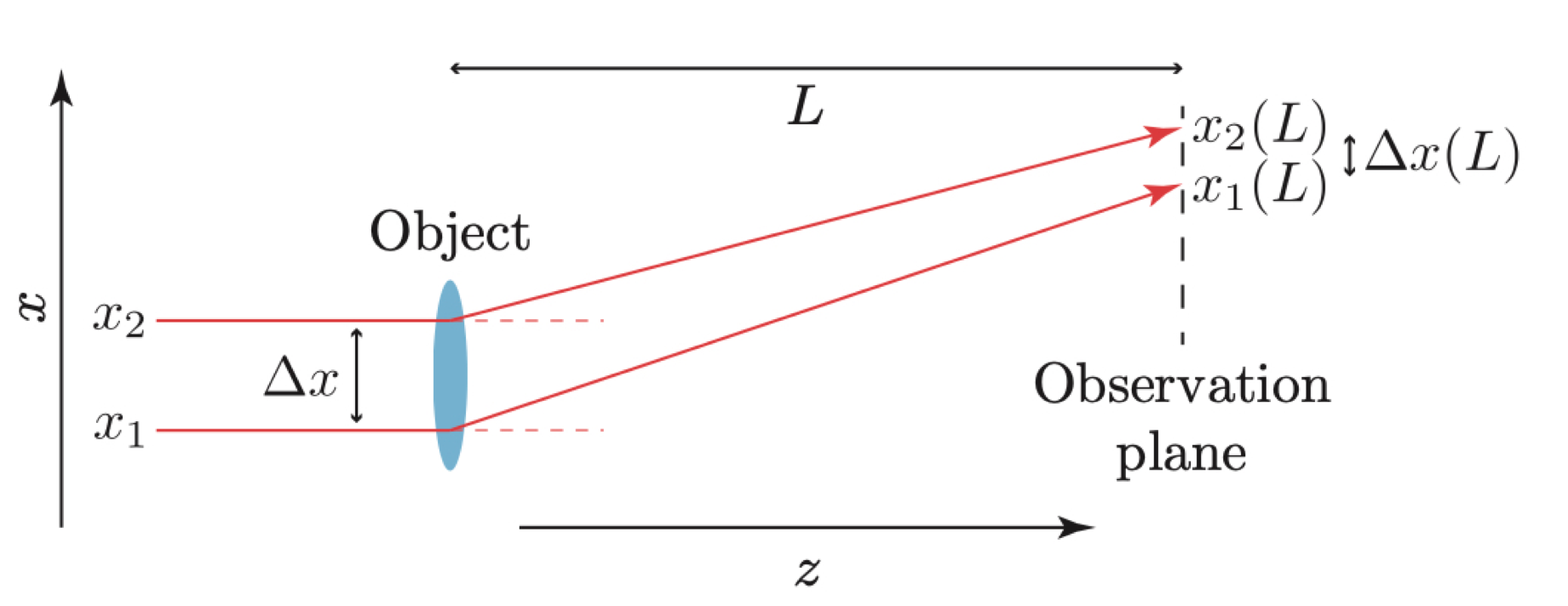 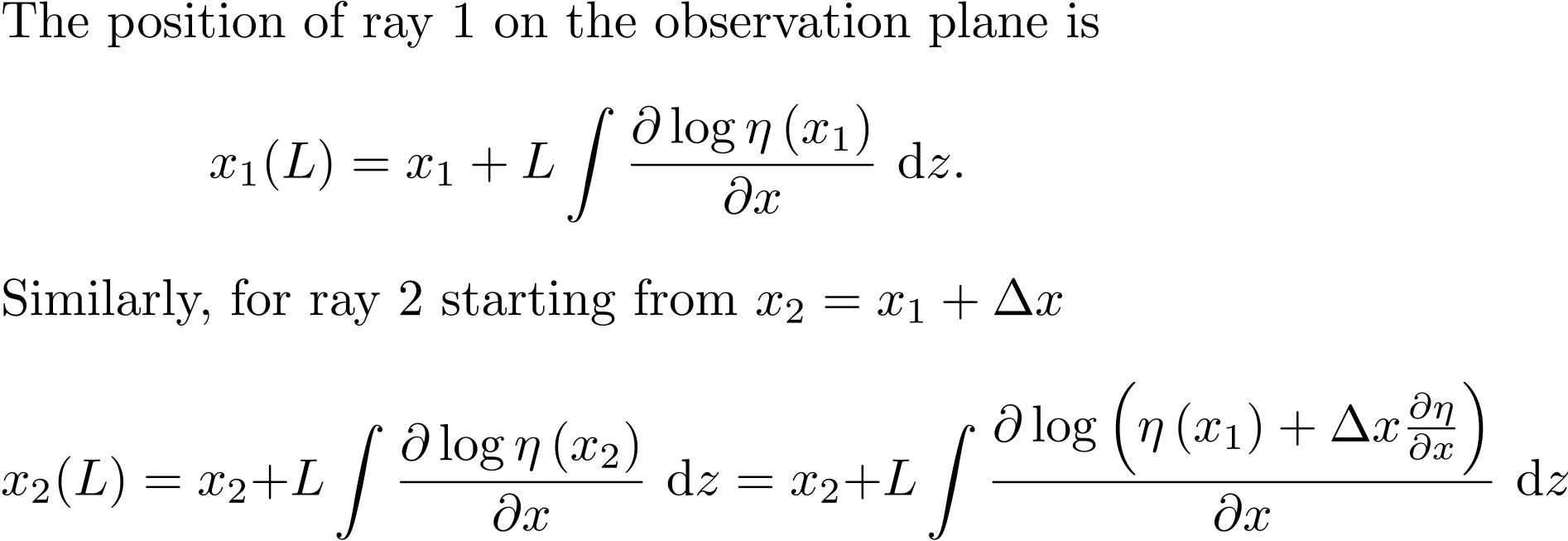 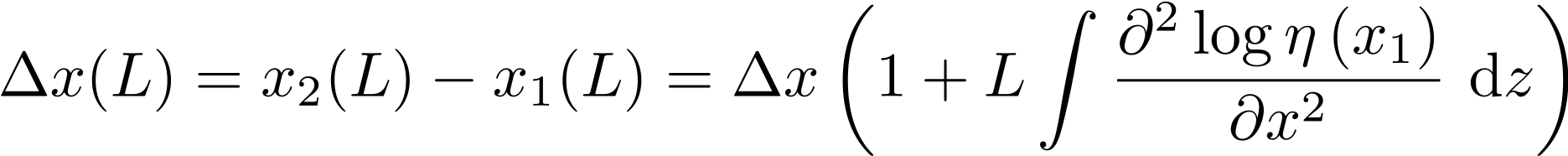 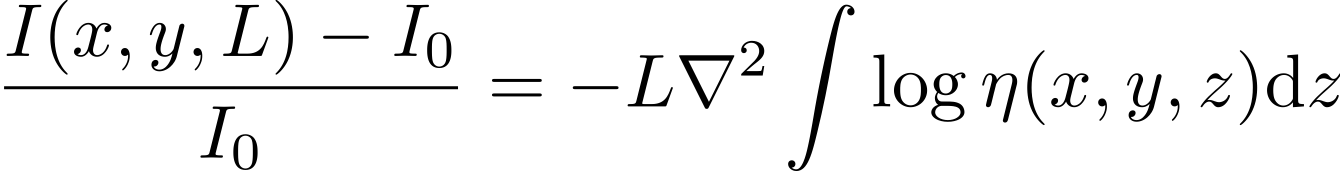 Electromagnetic probes
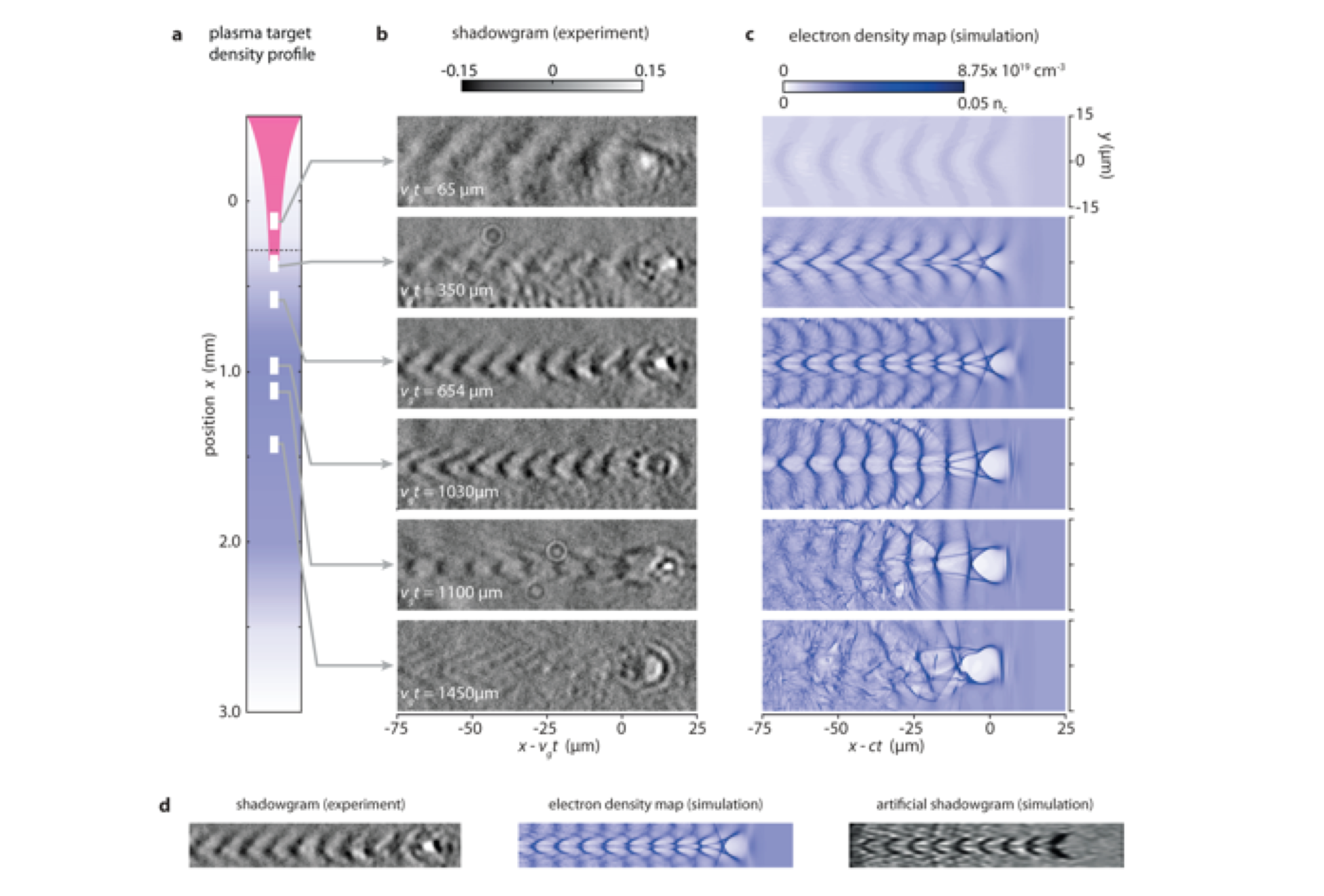 Shadowgraphy
CCD
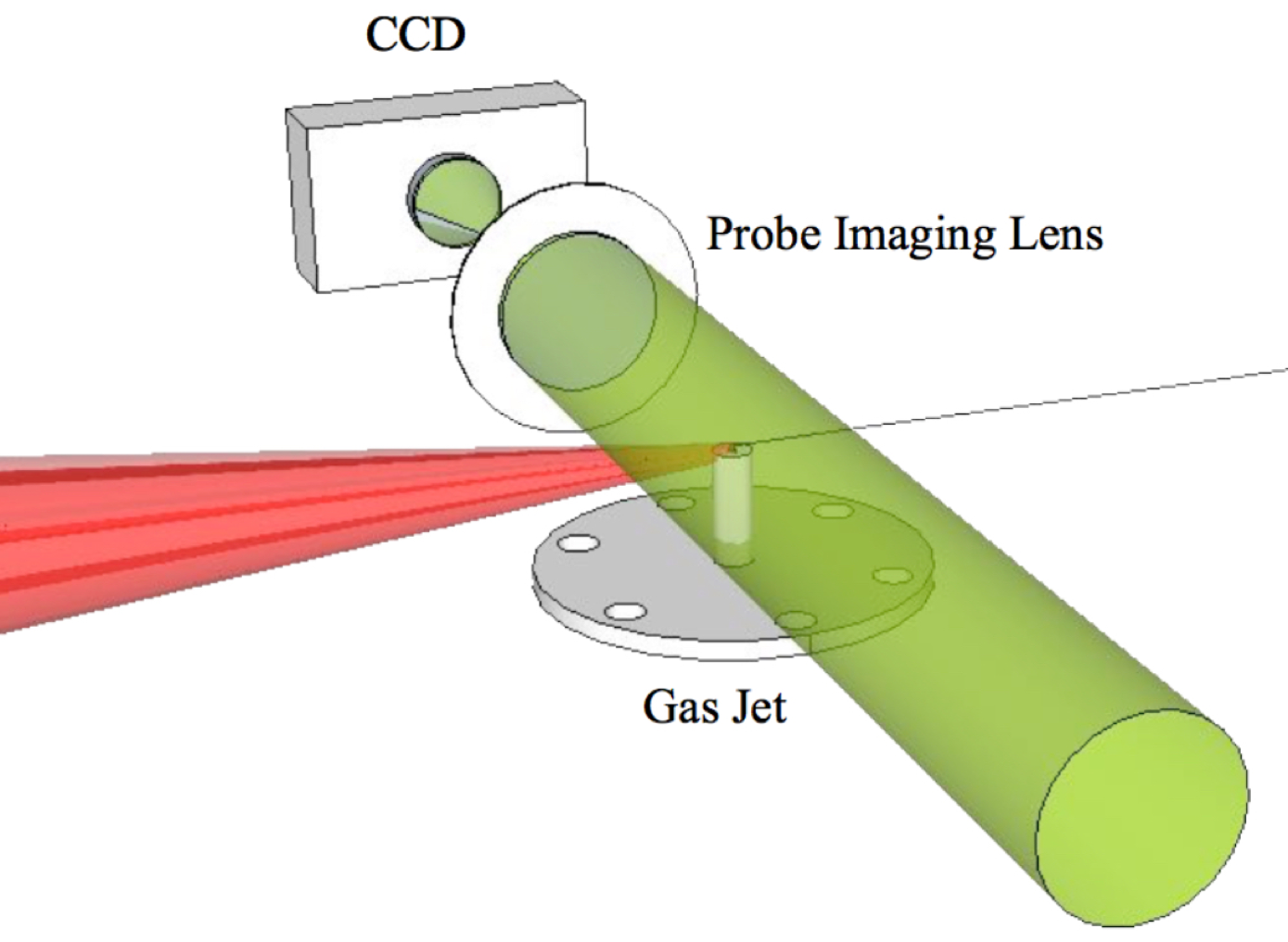 microscope
drive laser, 
1 J, 30fs
gas jet
ultrashort probe (< 10fs)
Sävert, A., et al. (2015). Direct Observation of the Injection Dynamics of a Laser Wakefield Accelerator Using Few-Femtosecond Shadowgraphy. Physical Review Letters, 115(5). https://doi.org/10.1103/PhysRevLett.115.055002
Temperature diagnostics
Temperature diagnostics
Spectroscopy
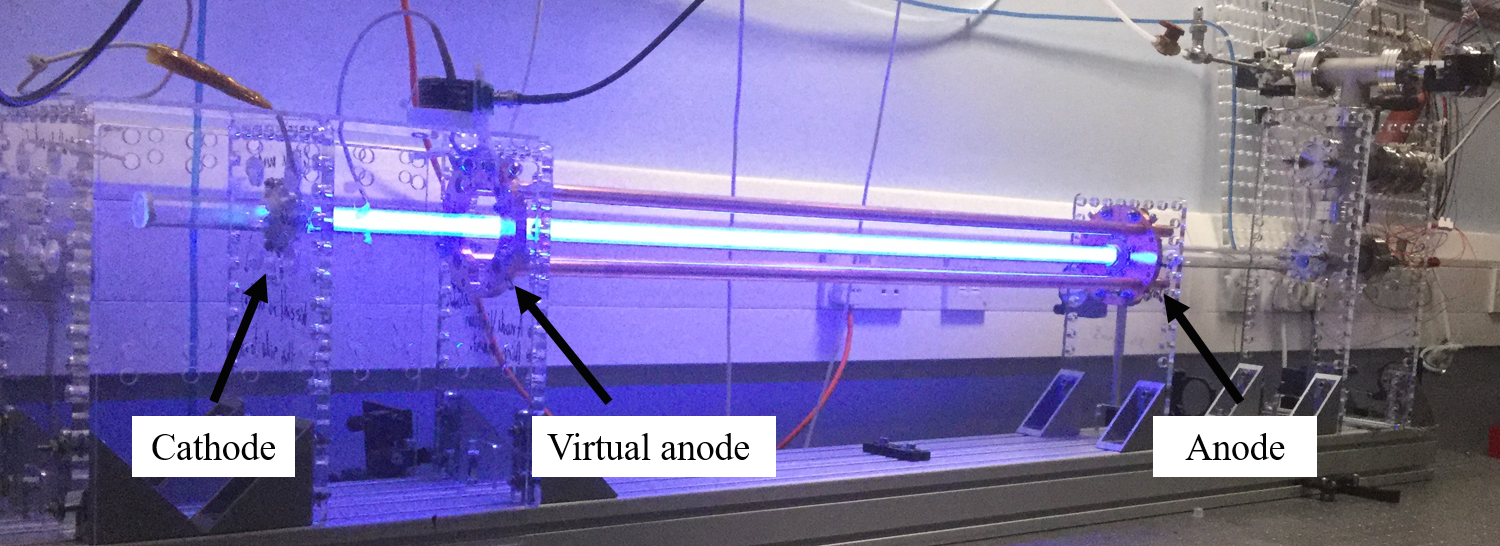 Plasma emit a combination of blackbody radiation and line emission. 
Black body radiation from tenuous plasmas is usually weak 
If sufficiently hot line emission will dominate blackbody radiation
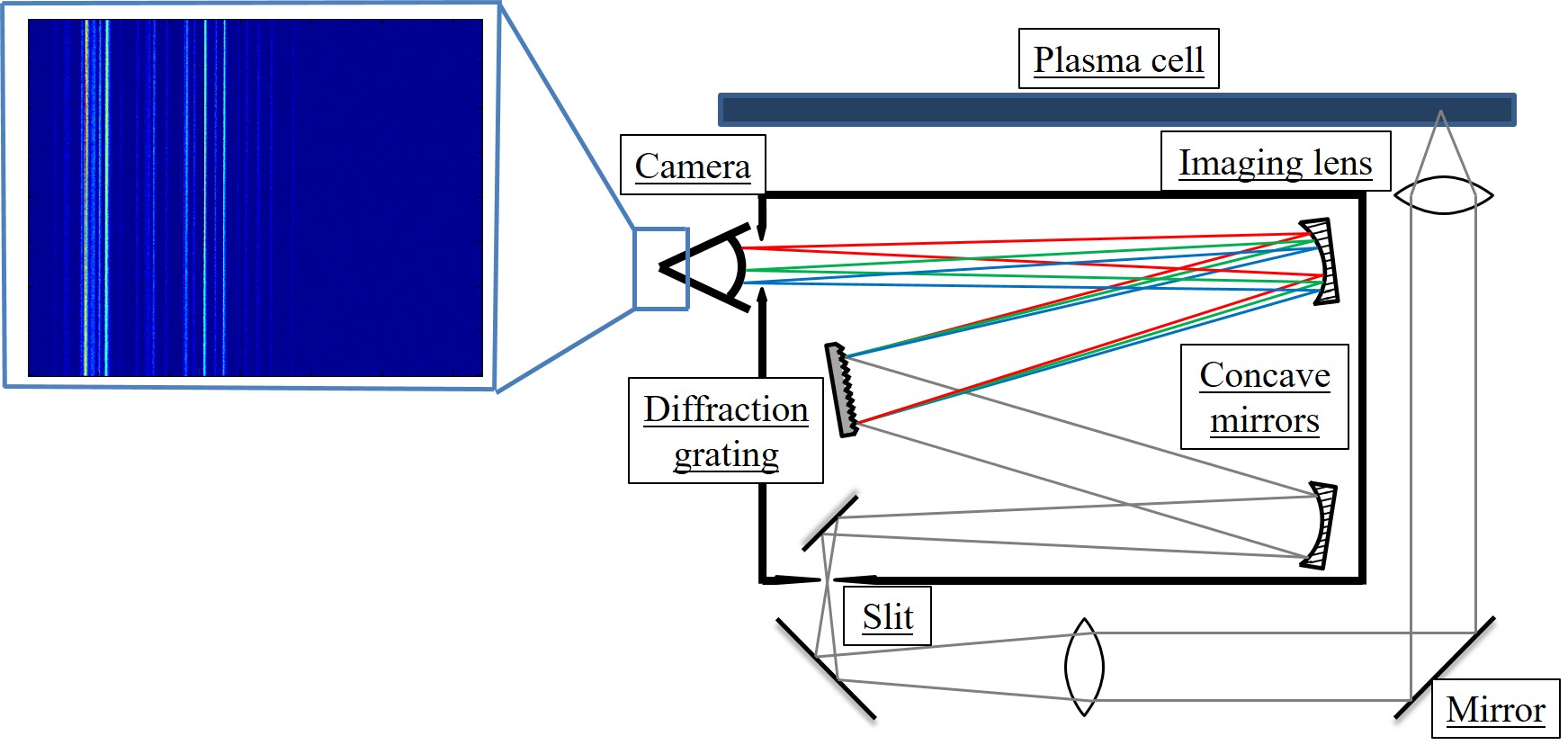 Temperature diagnostics
longer pulse
Spectroscopy - examples
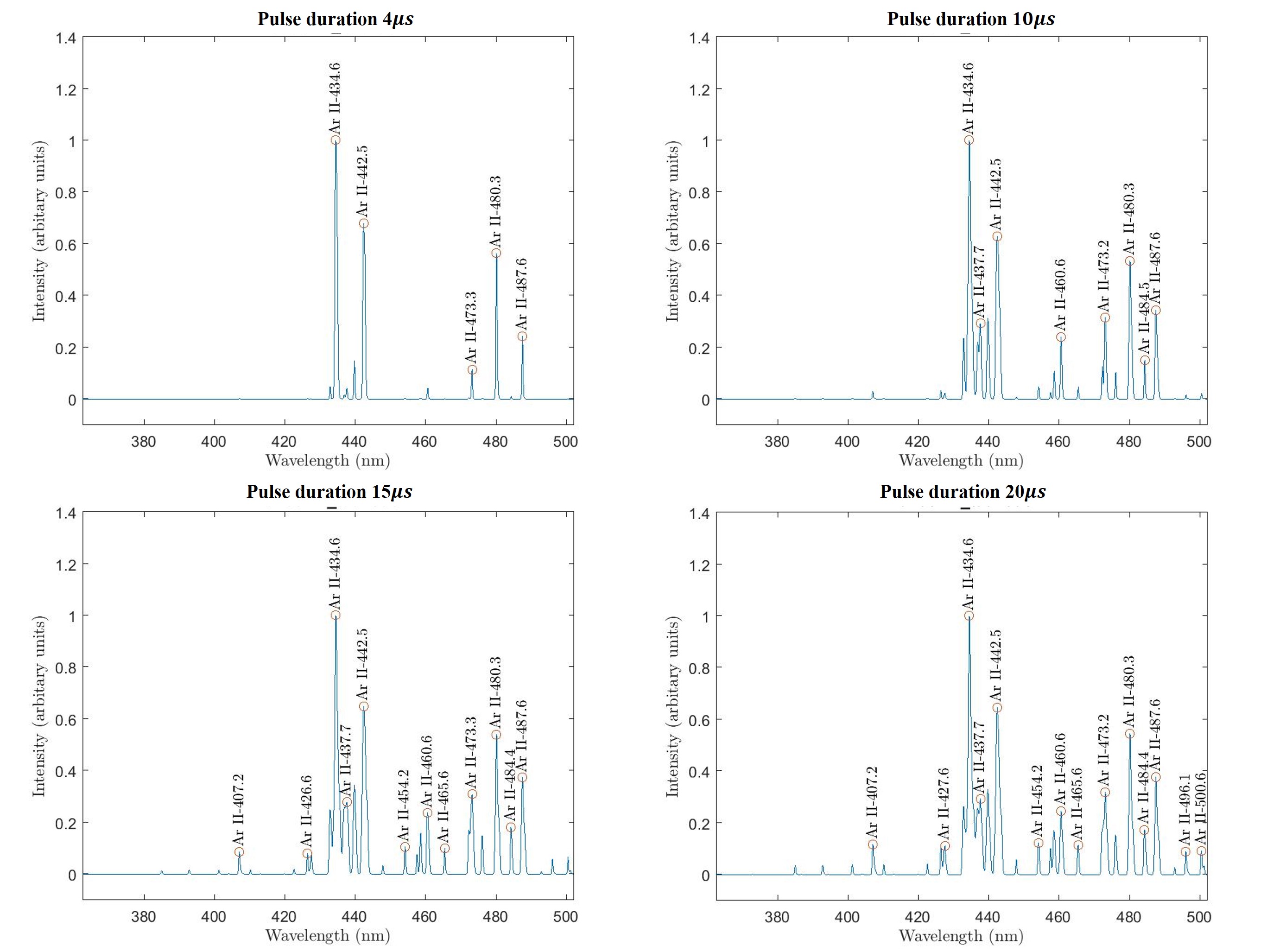 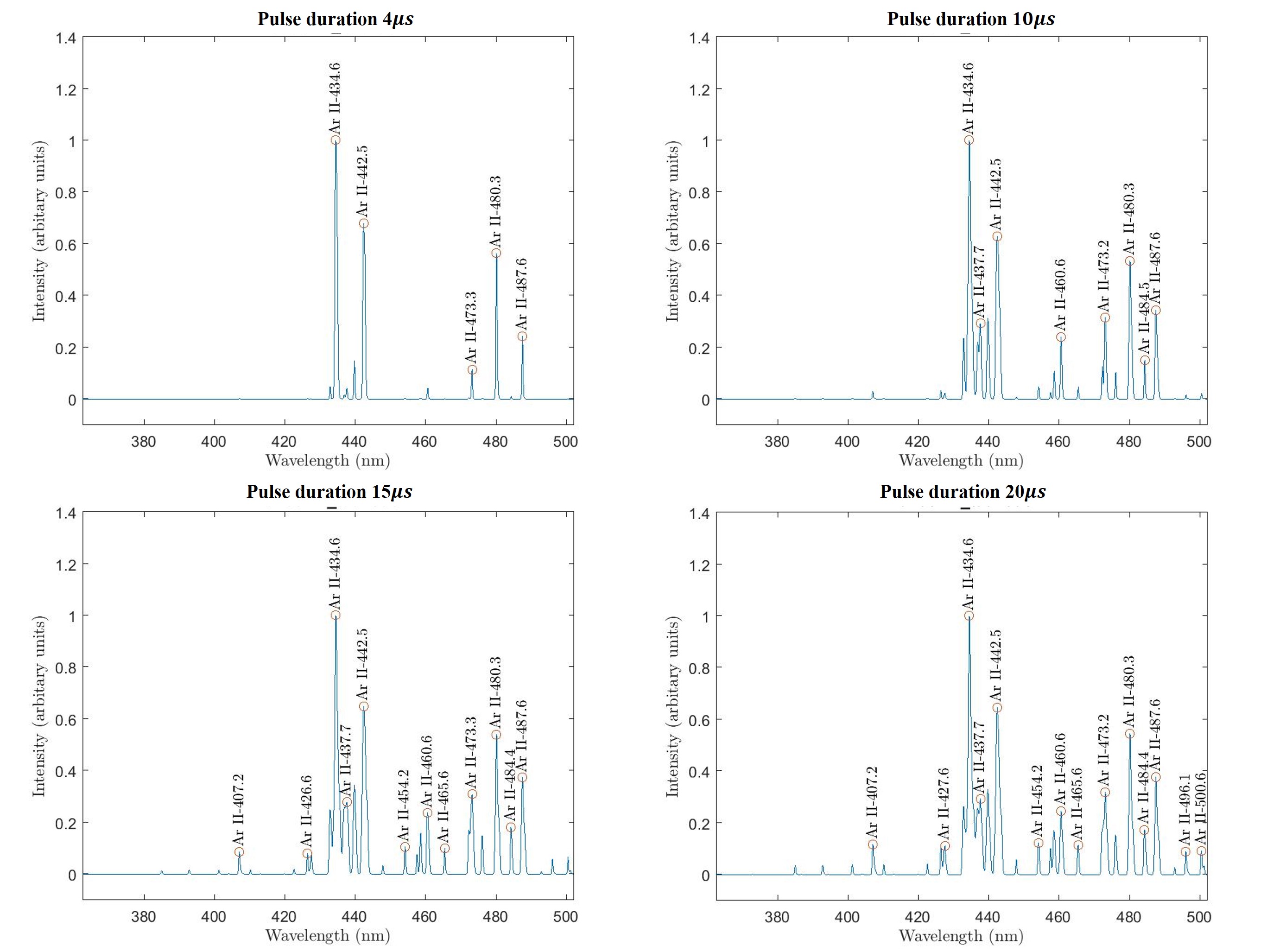 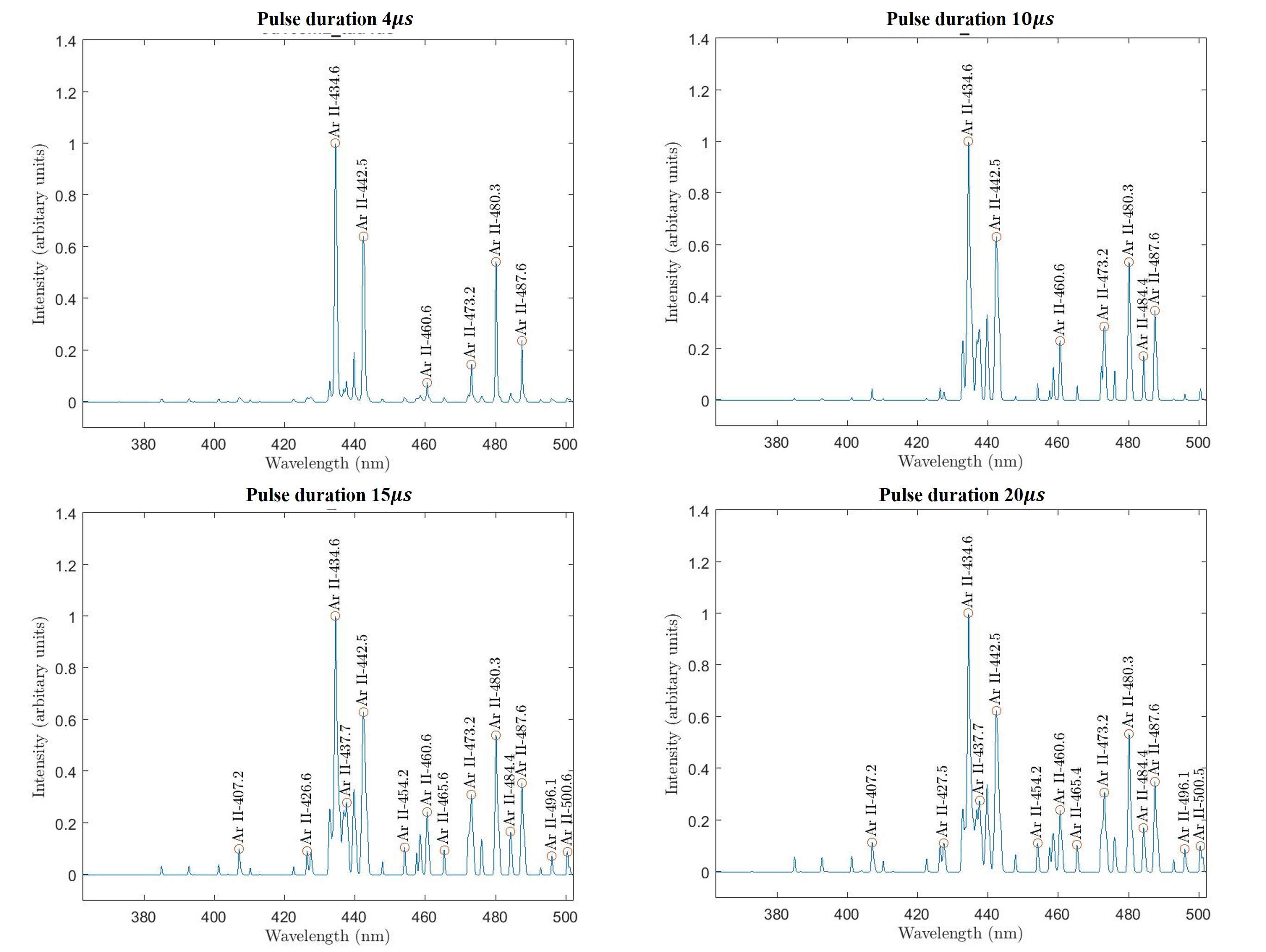 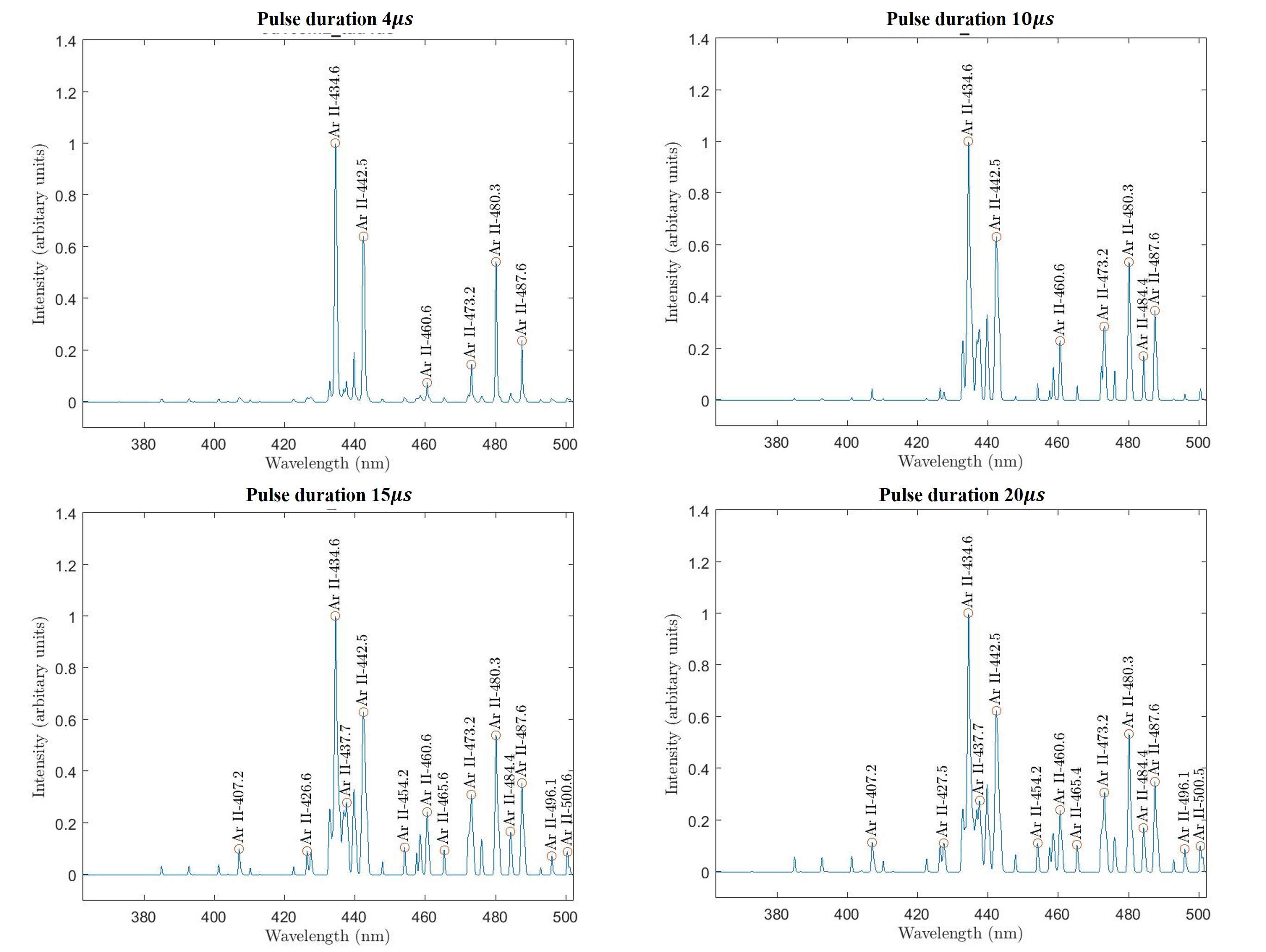 Temperature diagnostics
Spectroscopy - line broadening
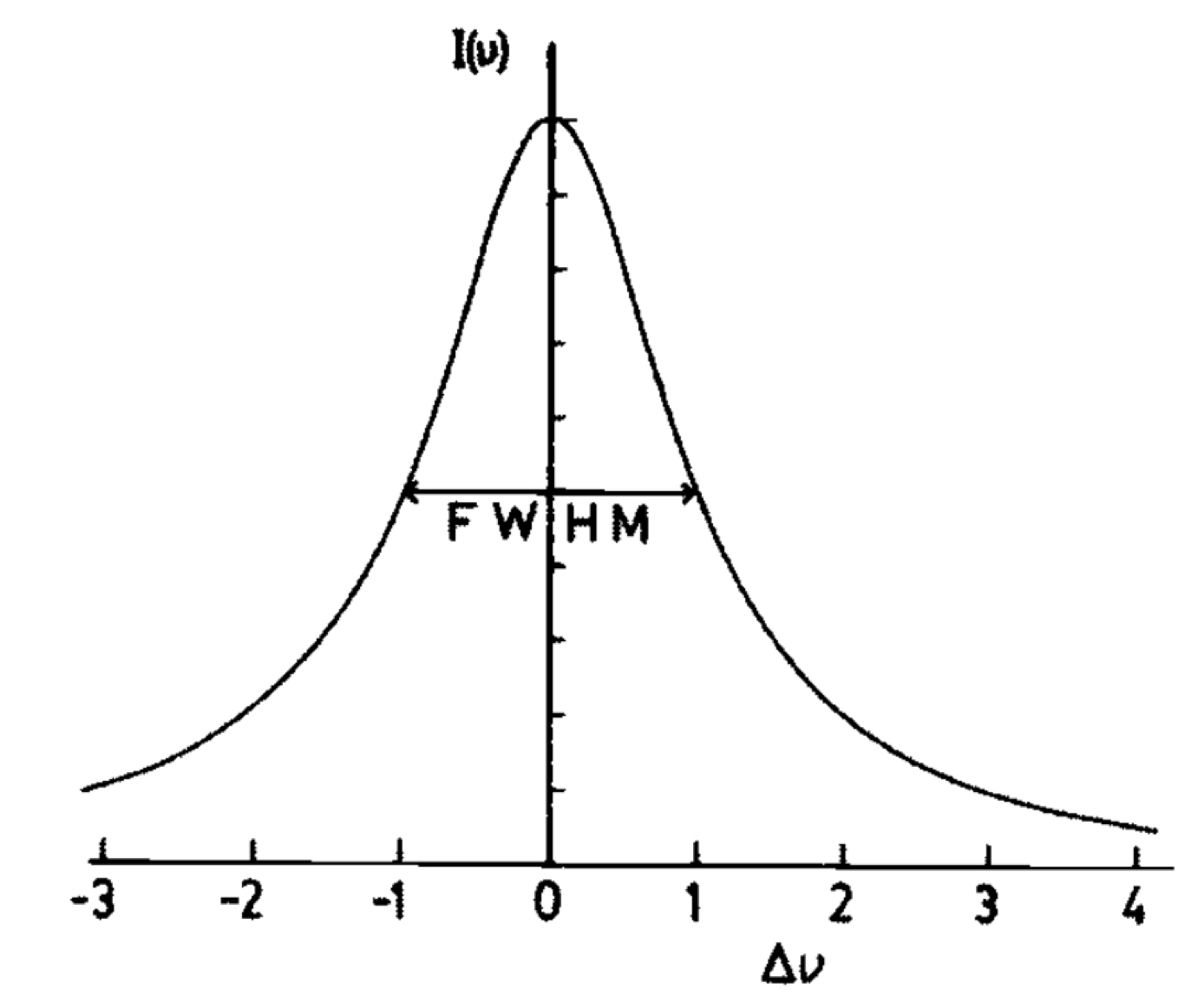 Temperature diagnostics
Spectroscopy - Doppler broadening
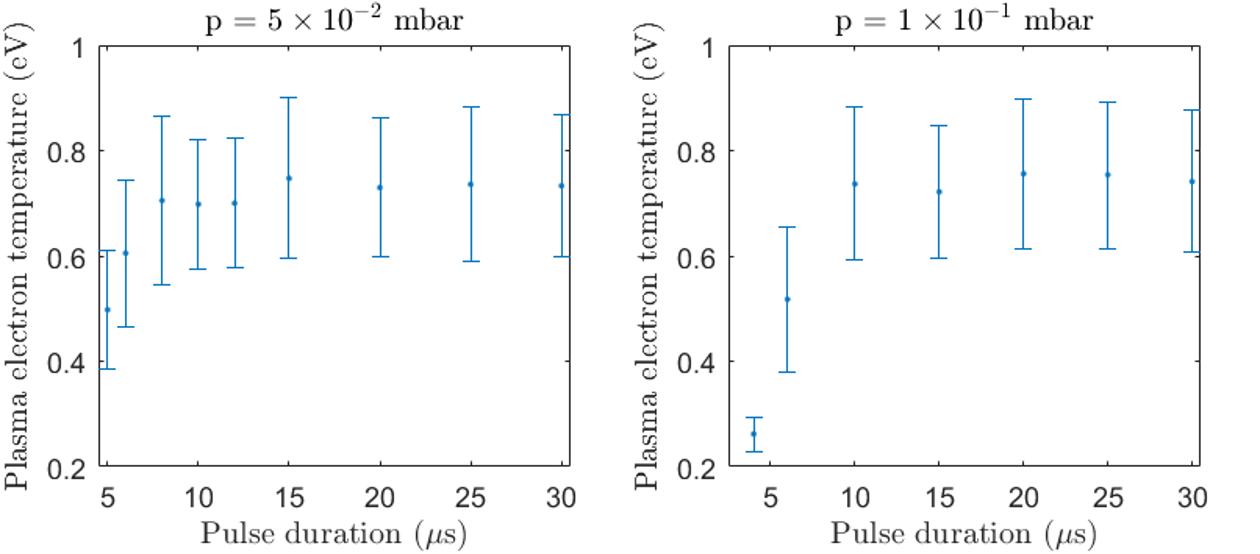 Temperature diagnostics
Spectroscopy
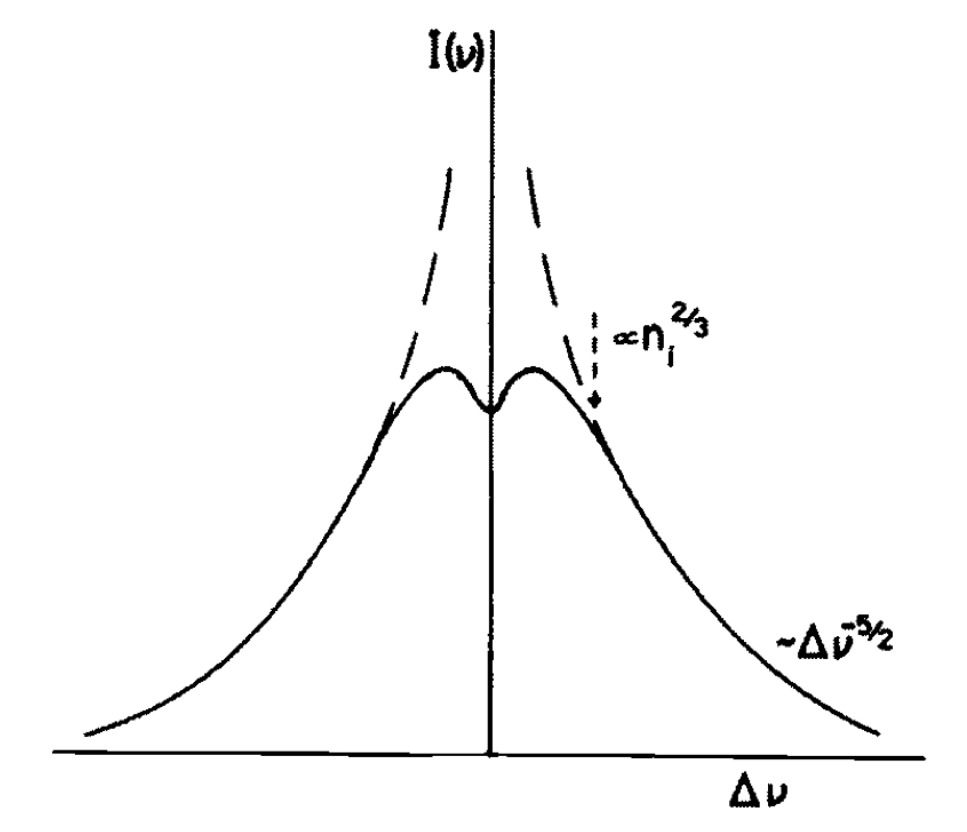 At high pressure, lines can also be broadened by ‘constant collision’ with fields of neighbouring ions (Stark effect). This also gives a Lorentian shape but is usually negligible in coronal plasma.
Convolution of Lorentzian and Gaussian profiles is called a Voigt profile. The two effects can be separated to give only the thermal spread.
Additionally further broadening of the Lorentzian (by Stark broadening) can also give density (though difficult).
Stark broadened line shape
Temperature diagnostics
Spectroscopy
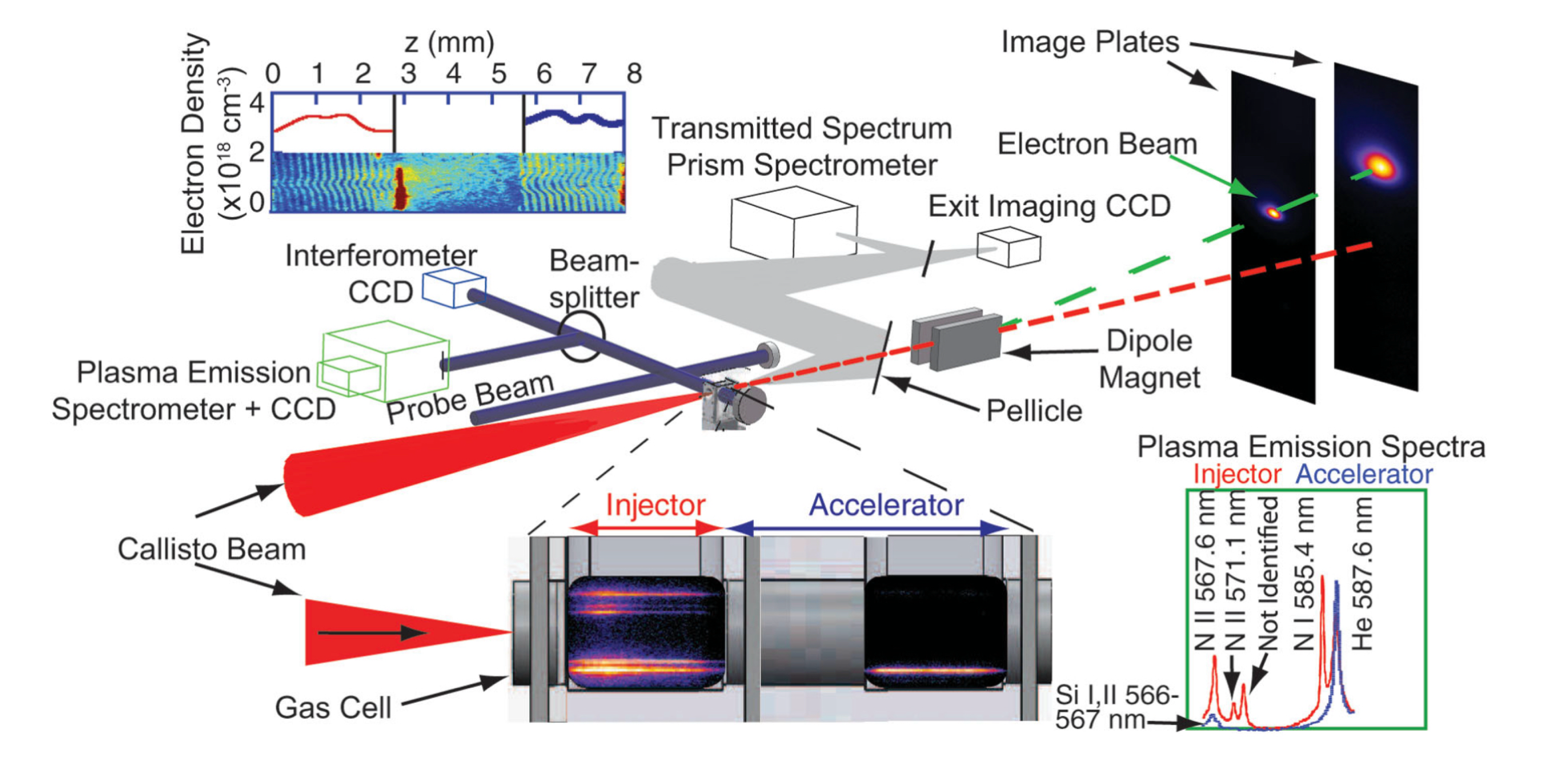 Spectroscopy can also be used to determine the presence of ‘impurity’ atoms
dopant added to one cell of gas cell to initiate ionisation injection
Pollock, B. B., et al (2011). Demonstration of a Narrow Energy Spread, similar to 0.5 GeV Electron Beam from a Two-Stage Laser Wakefield Accelerator. Physical Review Letters, 107(4).
Temperature diagnostics
Spectroscopy
Spectroscopy can also be used to determine the presence of ‘impurity’ atoms





colour changing due to H outgassing!
Spectroscopy not so useful for ultrafast measurements
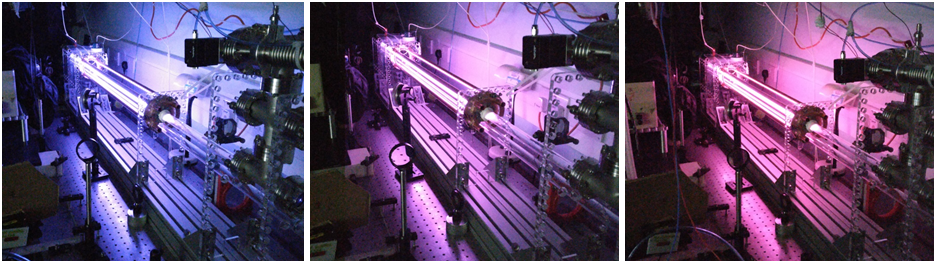 Temperature diagnostics
Radiation
Oscillating electrons will generate radiation ≈ normal to their direction of motion
Temperature diagnostics
Radiation
Plasma emission typically on a long time scale (~ µsec in a tenuous plasma). However plasma electrons can be made to radiate instantaneously using a intense probe beam
Temperature diagnostics
Thomson scattering - principles
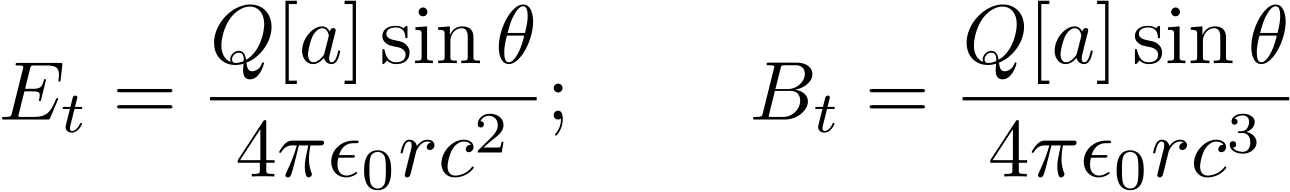 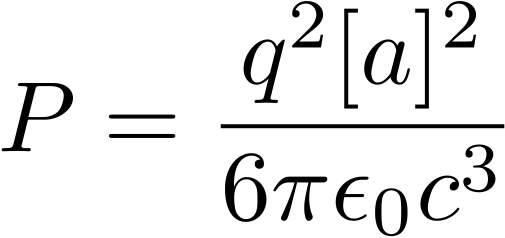 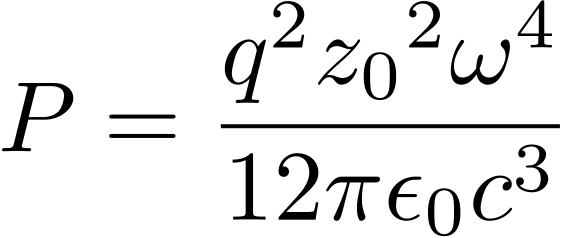 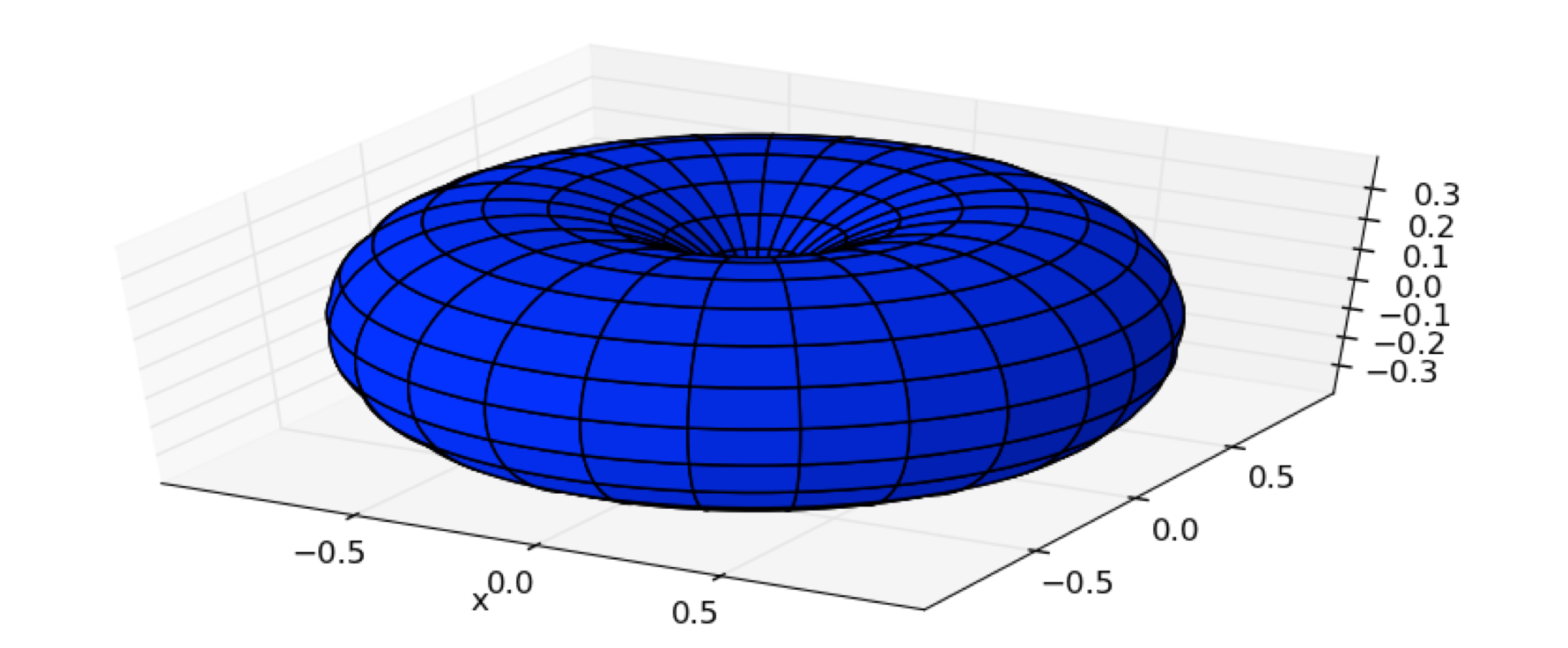 Temperature diagnostics
Scattering
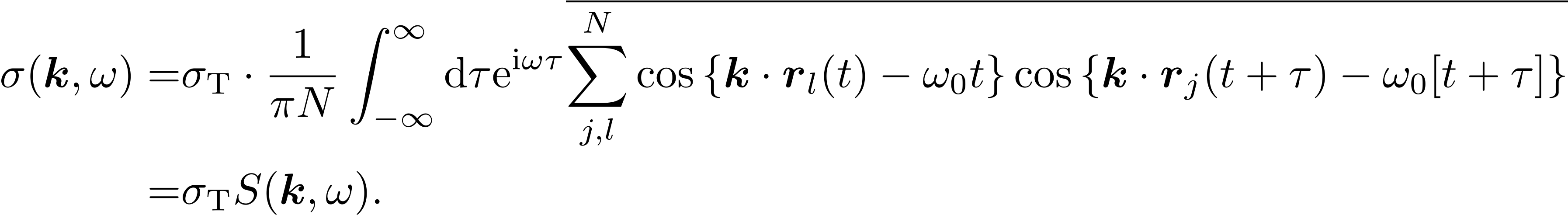 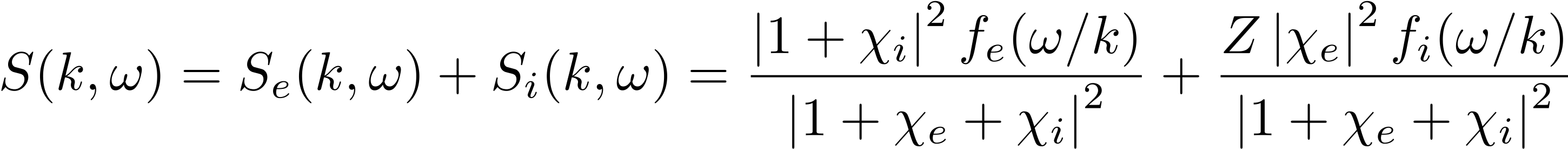 Temperature diagnostics
Scattering
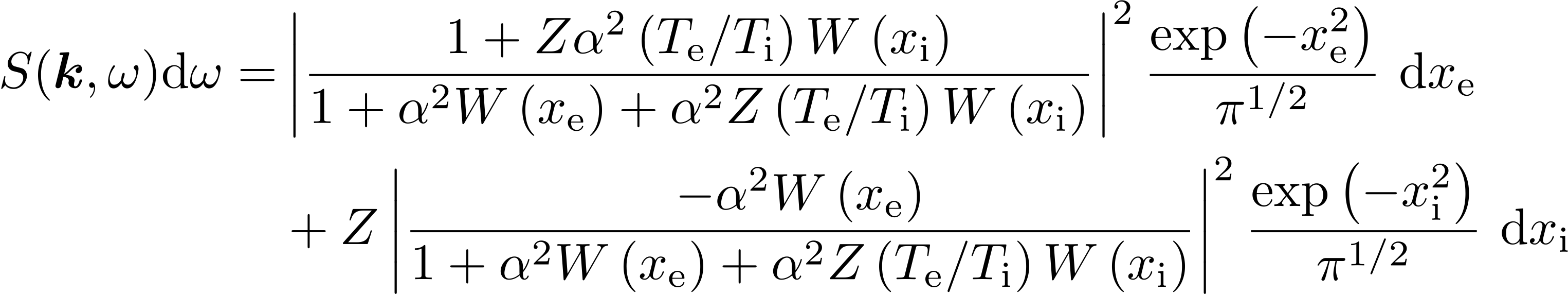 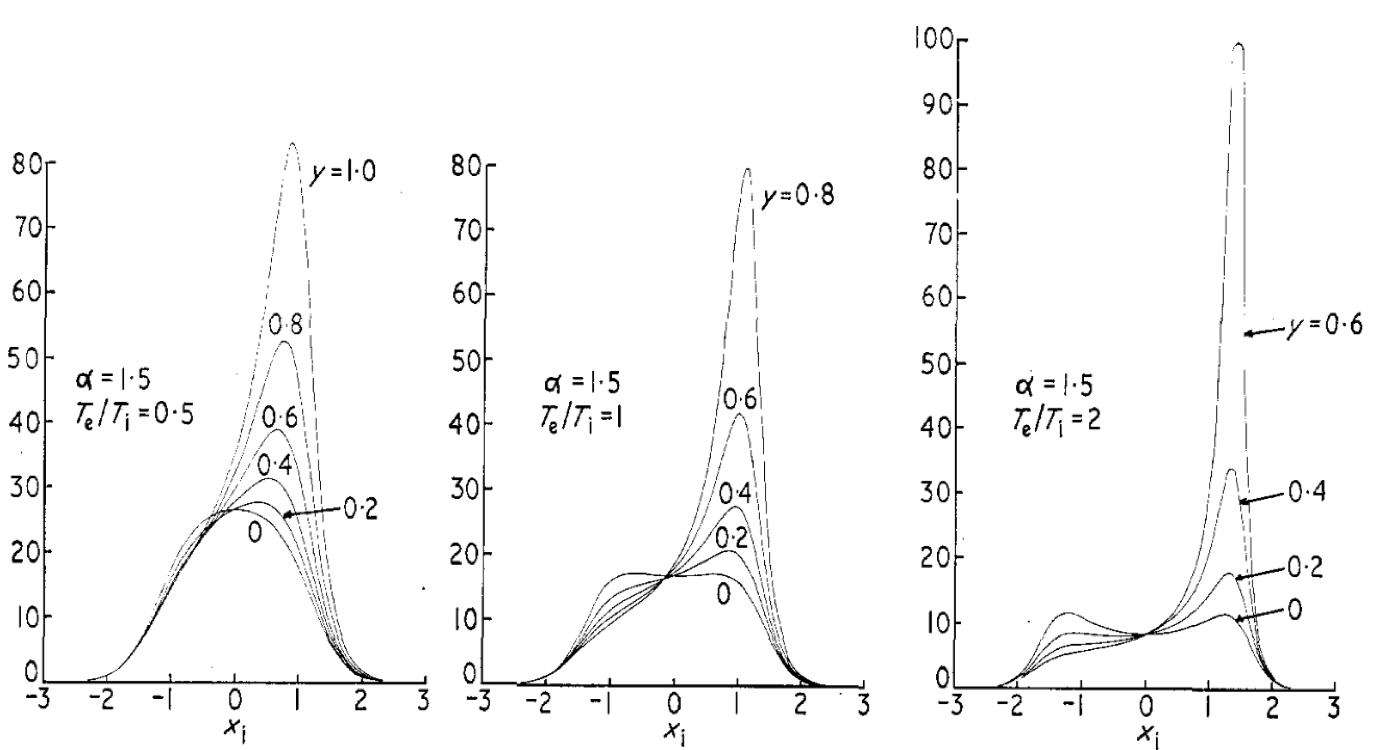 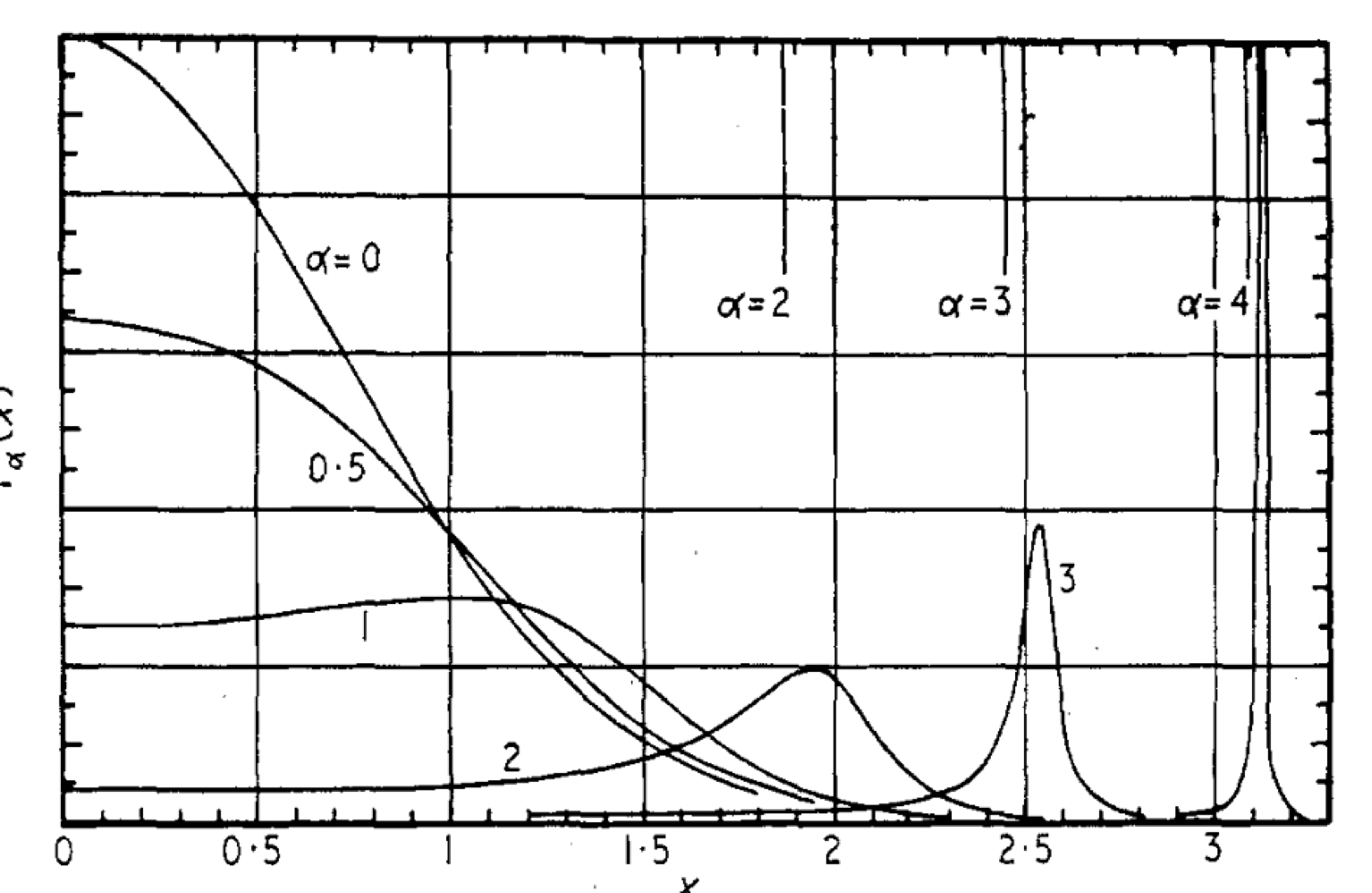 Evans, D. E., & Katzenstein, J. (1969). Laser light scattering in laboratory plasmas. Reports on Progress in Physics, 32(1), 207
Temperature diagnostics
Thomson scattering
ki
large 𝛼
k
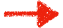 ks
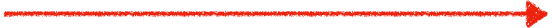 k
ks
small 𝛼
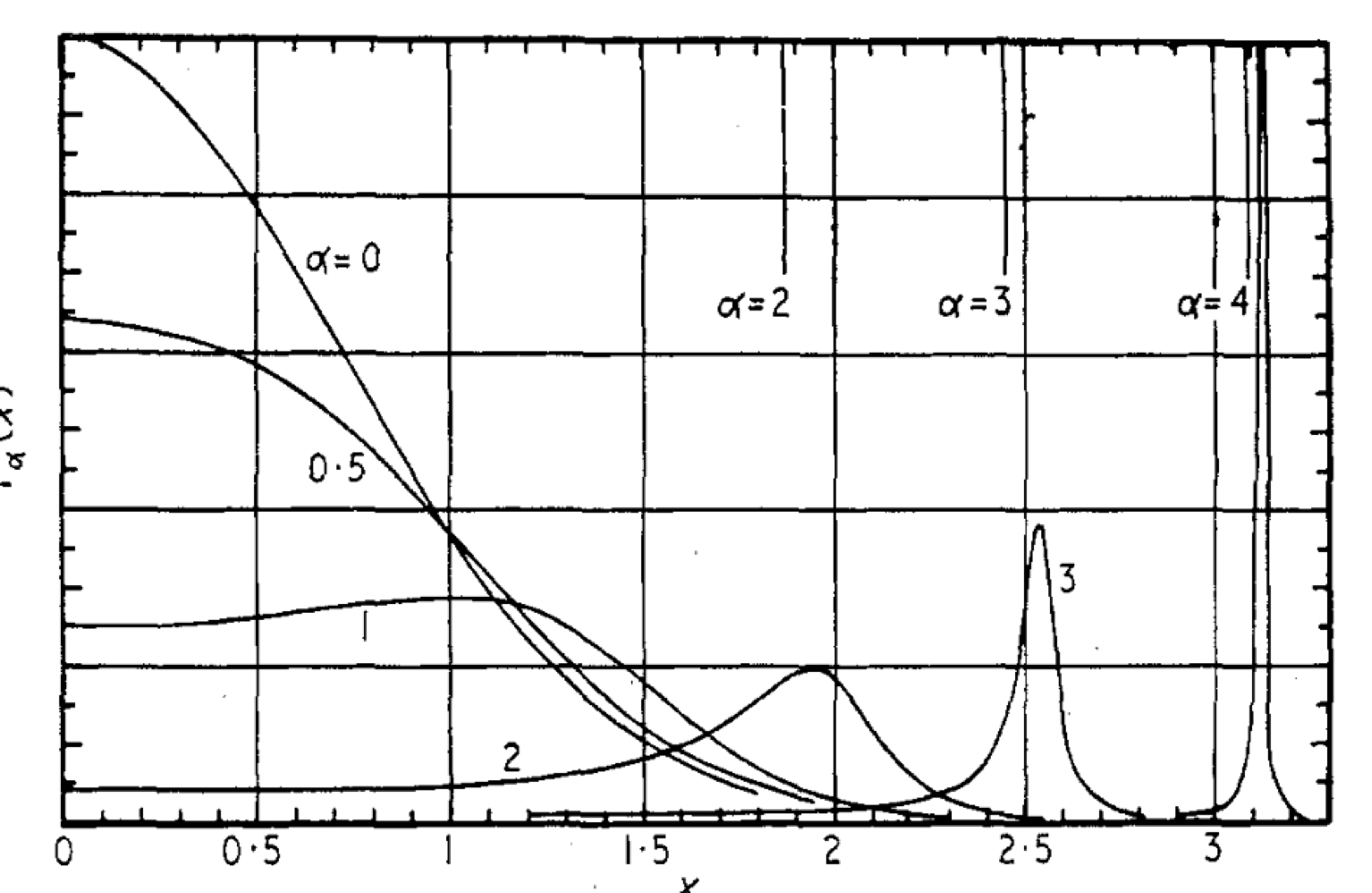 Temperature diagnostics
Examples of Thomson scattering
scattering of a 256 nm KrF laser from an optically self-generated plasma
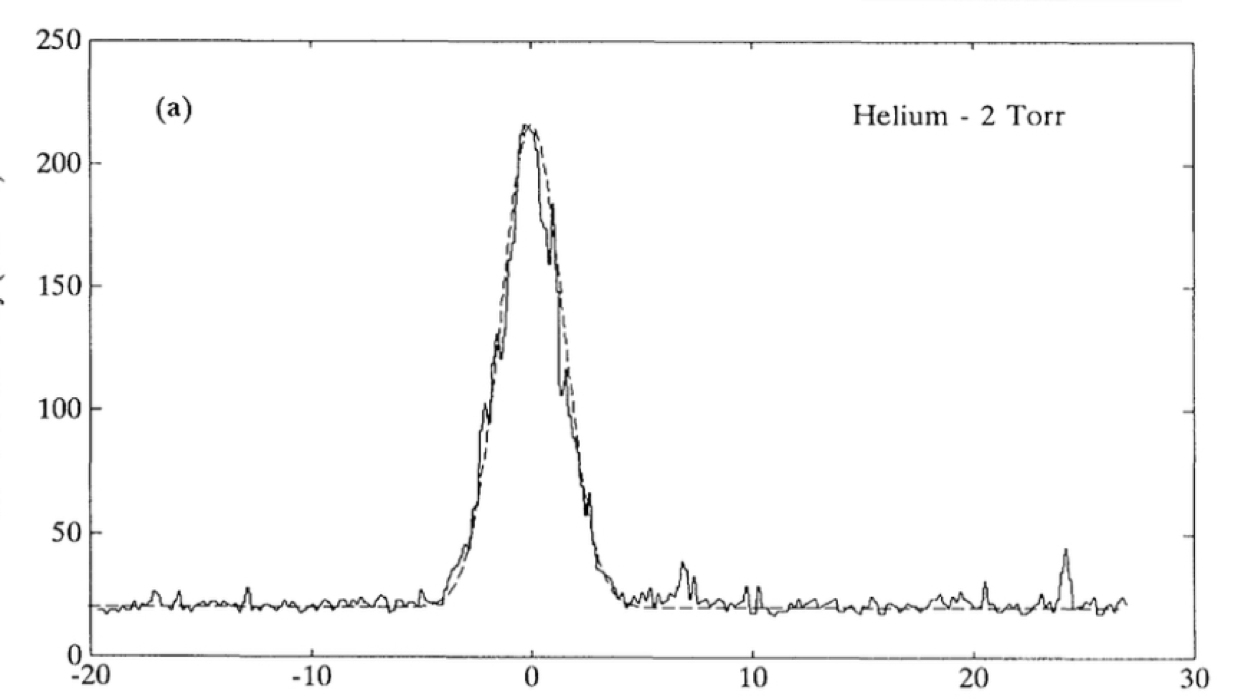 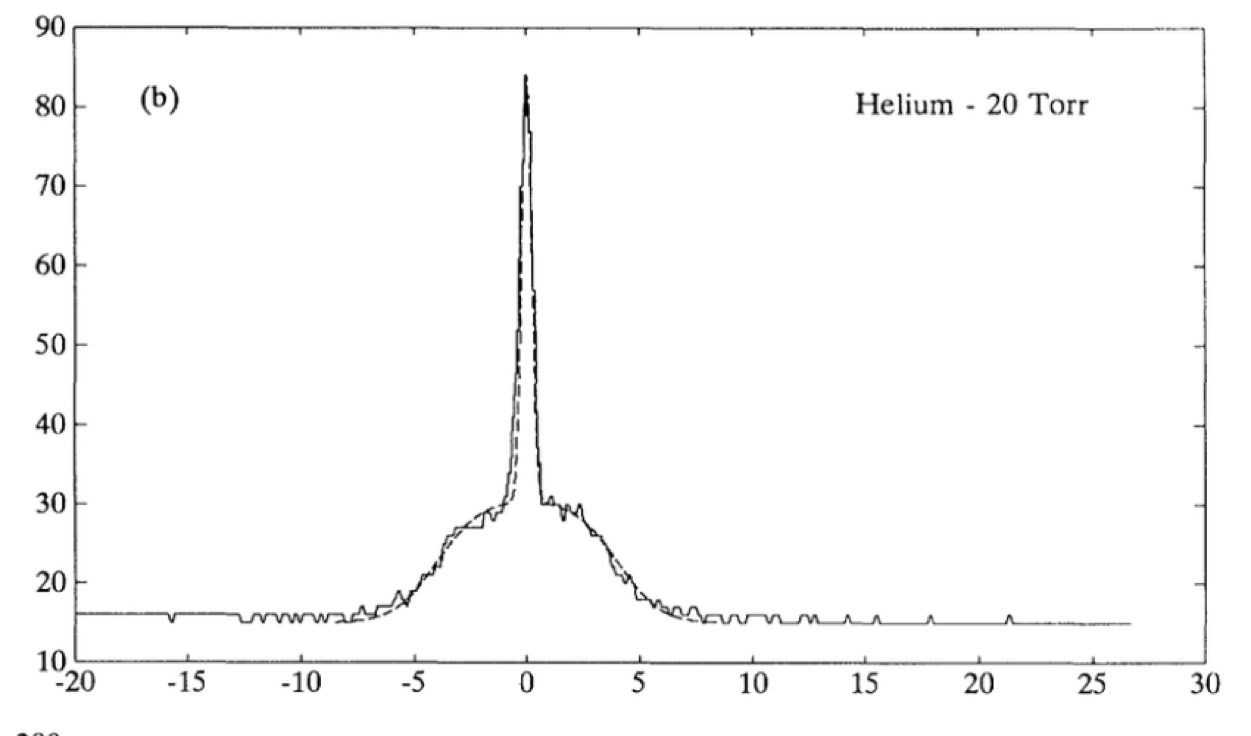 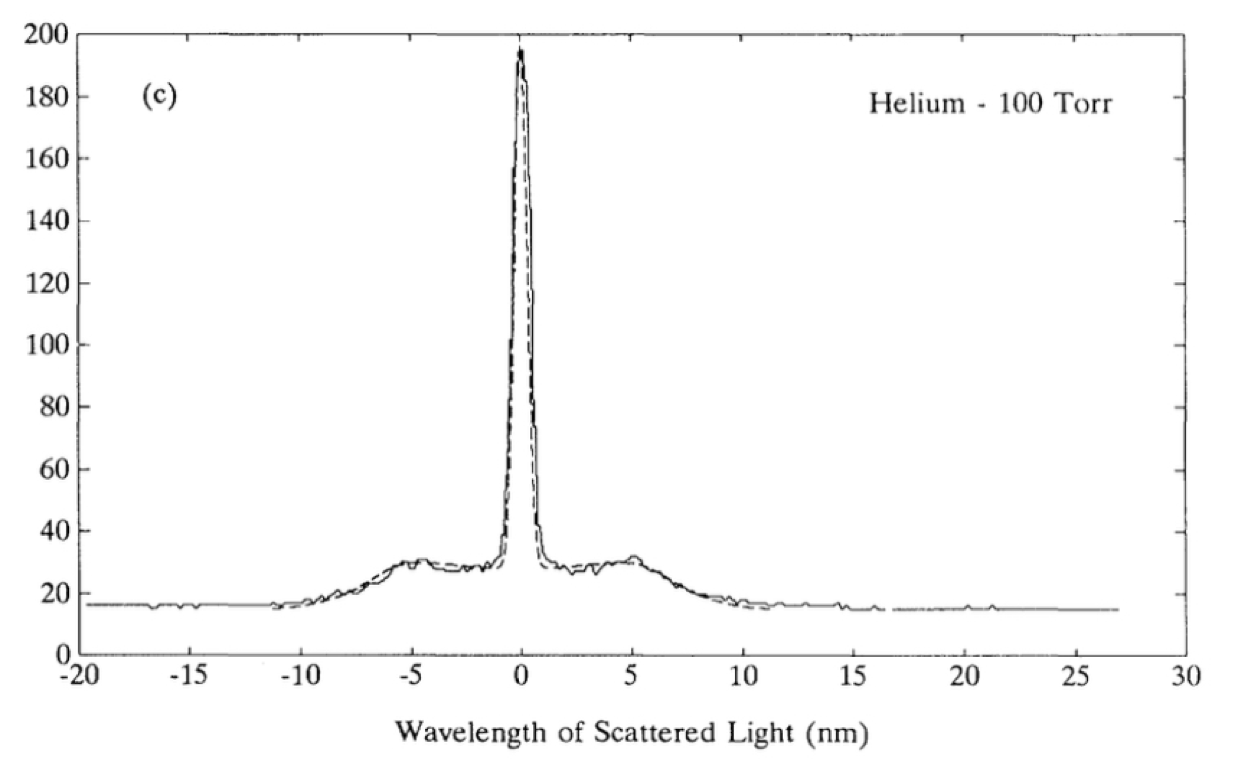 Offenberger, A. A., et al (1993). Electron temperature of optically ionized gases produced by high intensity 268 nm laser radiation. Physical Review Letters, 71(24), 3983–3986.
Temperature diagnostics
Thomson scattering from plasma waves
if suitably selected - can directly scatter from a high amplitude plasma wave
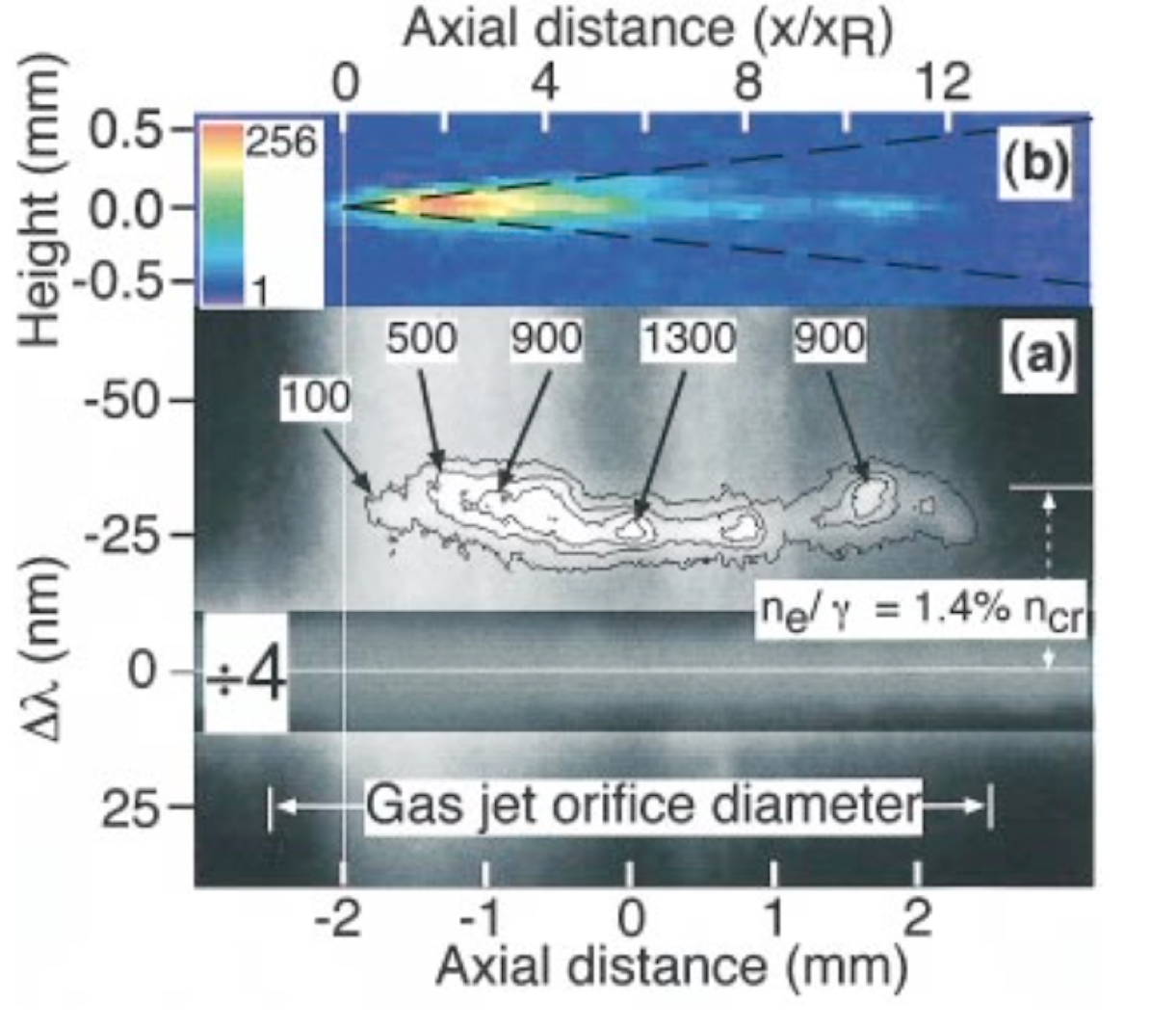 self emission
Thomson scattered sideband
input wavelength
Clayton, C. E., (1998). Plasma Wave Generation in a Self-Focused Channel of a Relativistically Intense Laser Pulse. Physical Review Letters, 81(1), 100–103.
Field diagnostics
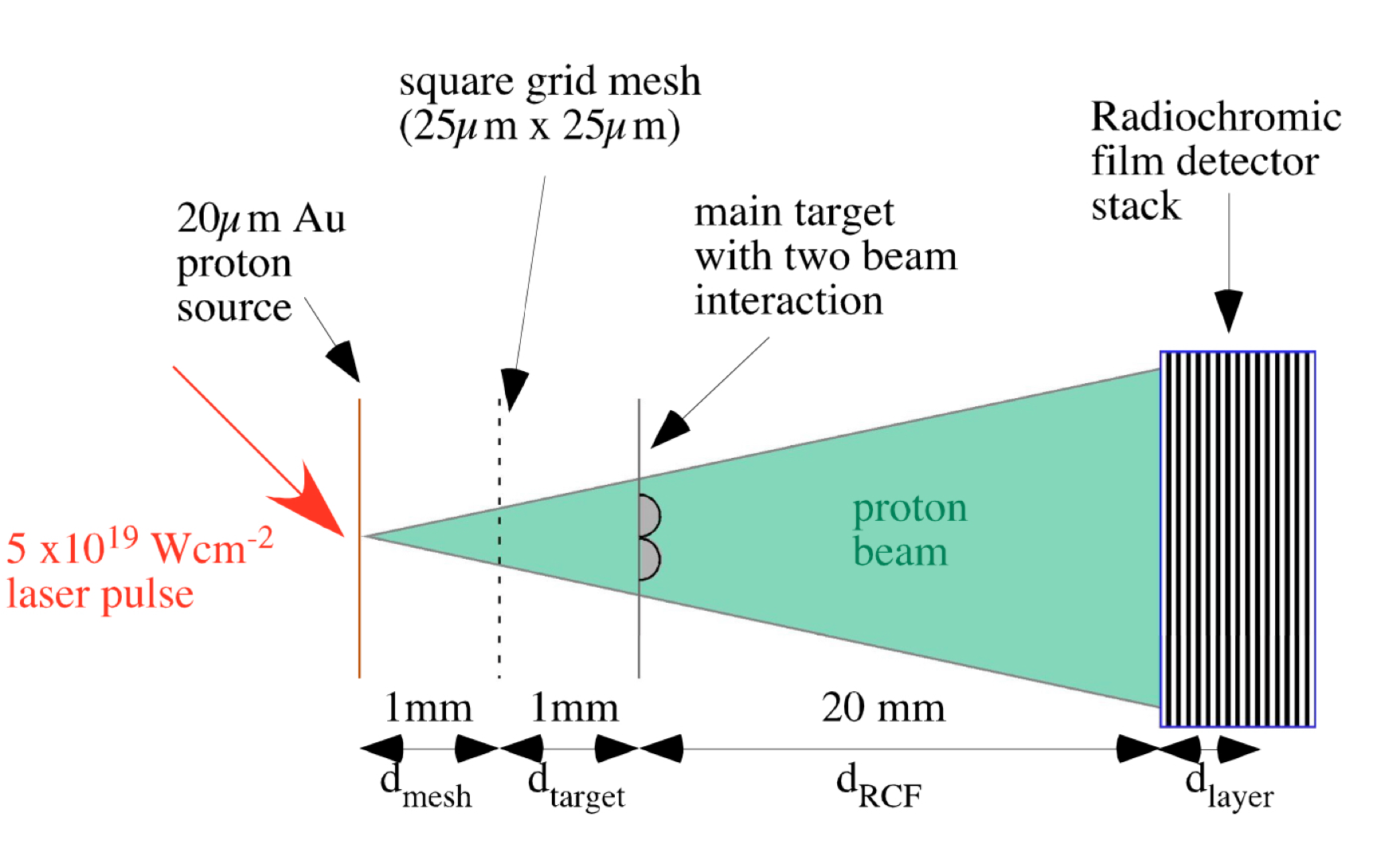 Particle beam probing
Proton probing
Charged particle beams can also be used for probing
Protons from laser-solid interactions can have wide range of time-of-flight to target and fixed stopping range in detector stack
Can be used to detect both electric and magnetic fields
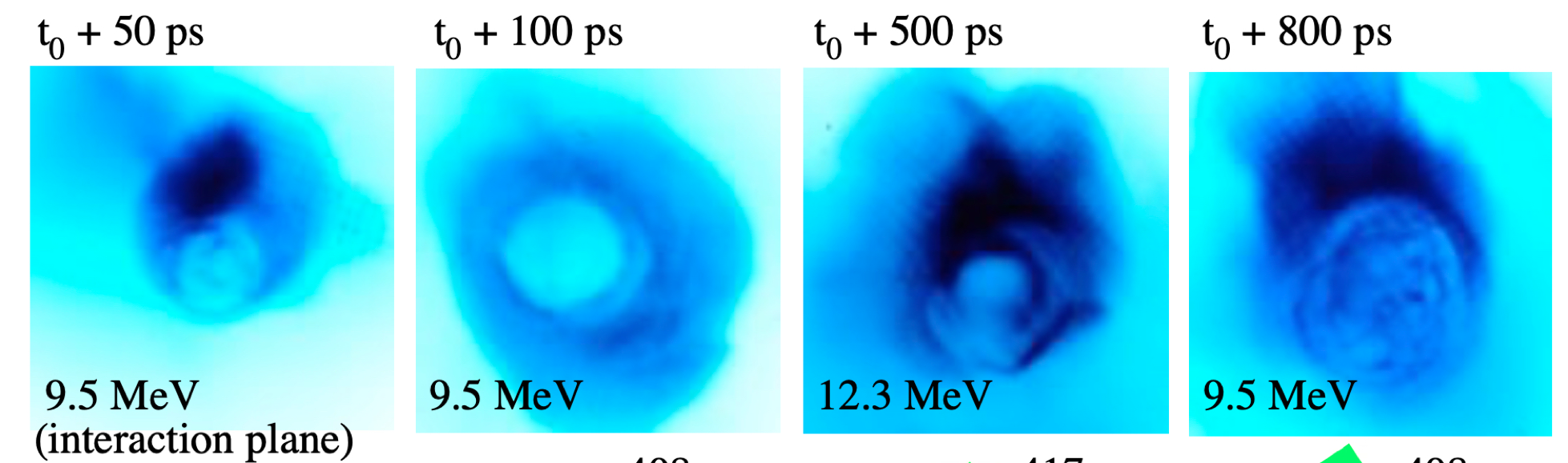 Willingale, L., et al (2011). Proton probe measurement of fast advection of magnetic fields by hot electrons. Plasma Physics and Controlled Fusion, 53(12), 124026.
Particle beam probing
Proton probing
Proton probing used to measure the dynamics of the space charge expansion that causes ion acceleration in laser-solid interaction
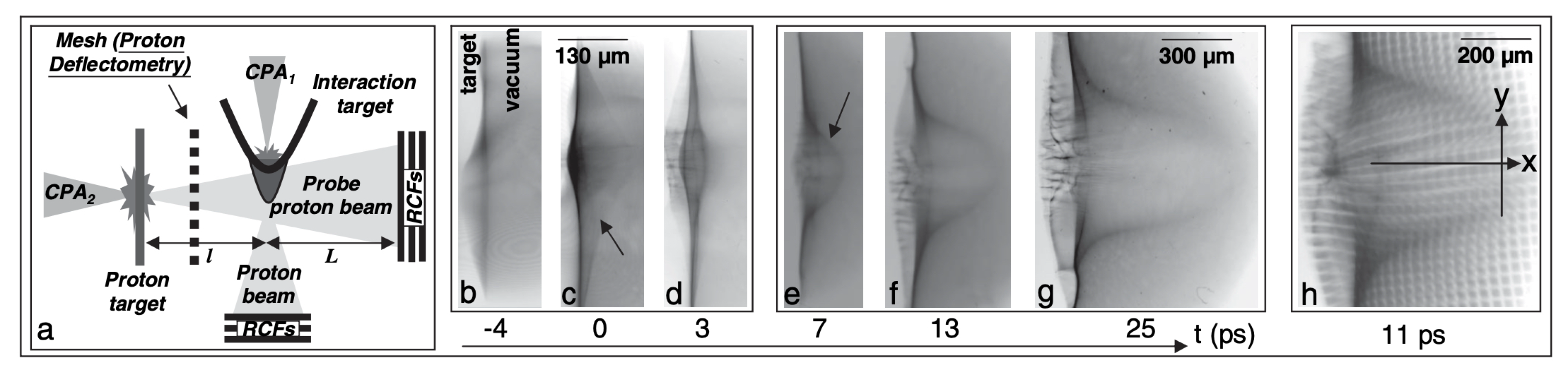 Romagnani, et al (2005). Dynamics of Electric Fields Driving the Laser Acceleration of Multi-MeV Protons. Physical Review Letters, 95(19), 195001.
Particle beam probing
Electron beam probing
LWFA generated electron beams can be femtosecond duration, and so short enough to freeze wakefield dynamics
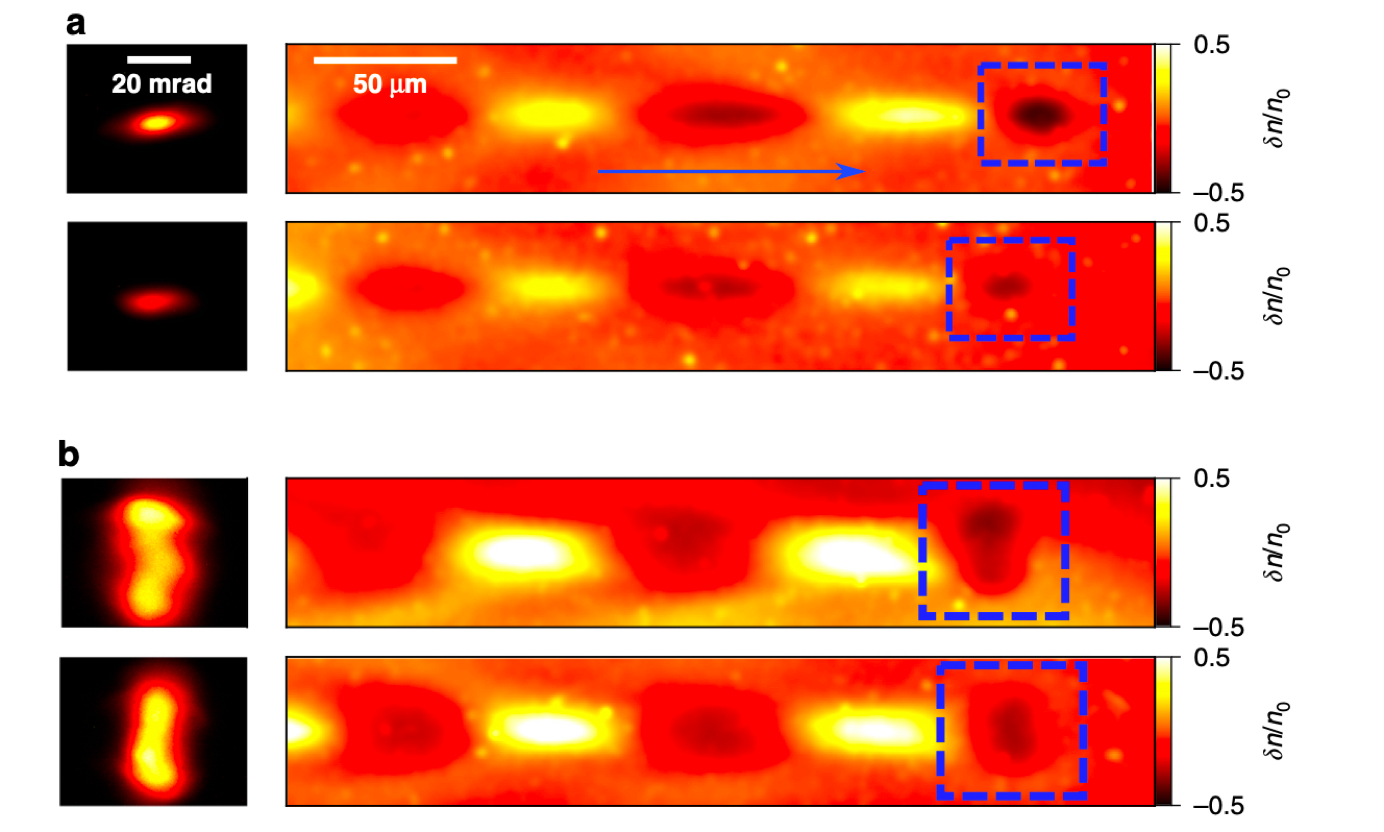 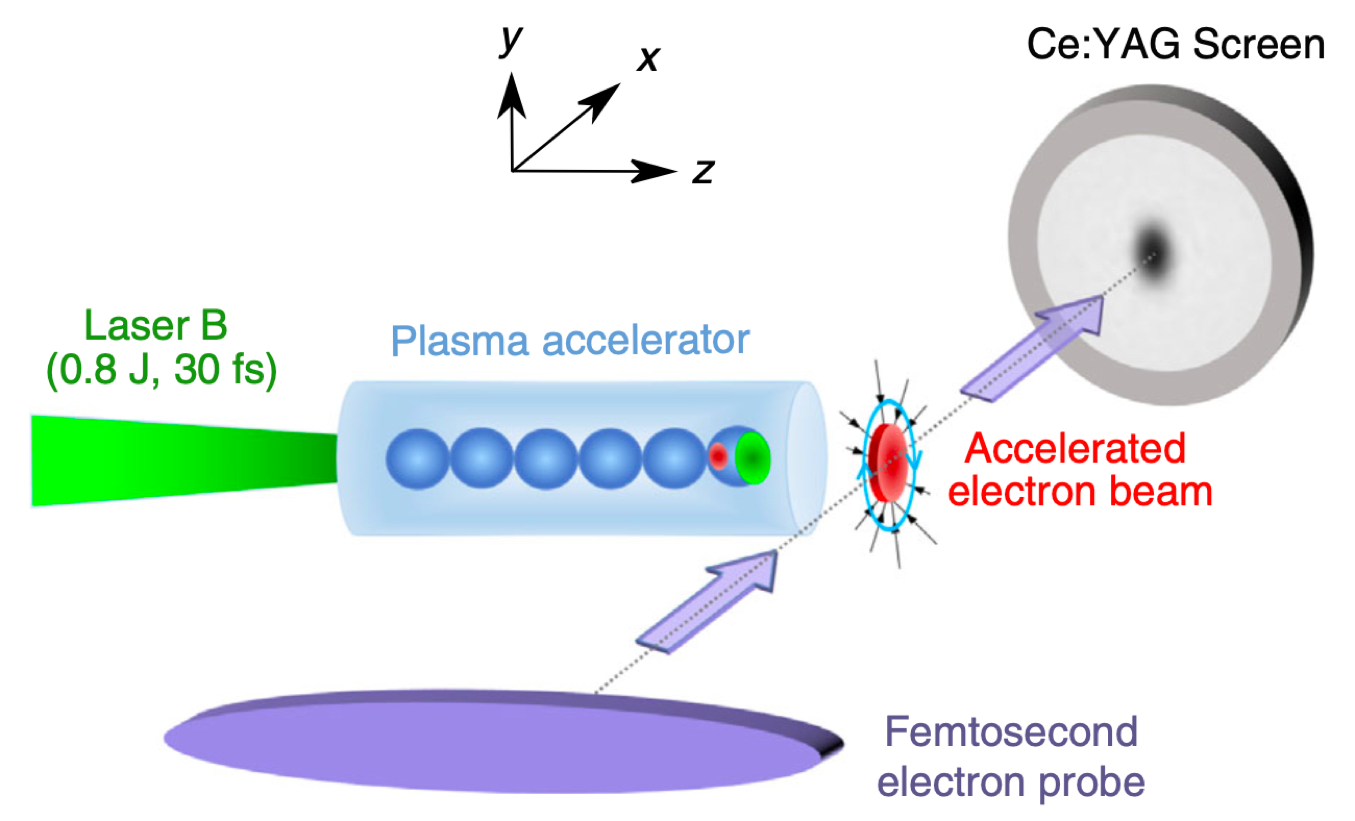 Linear
Circular
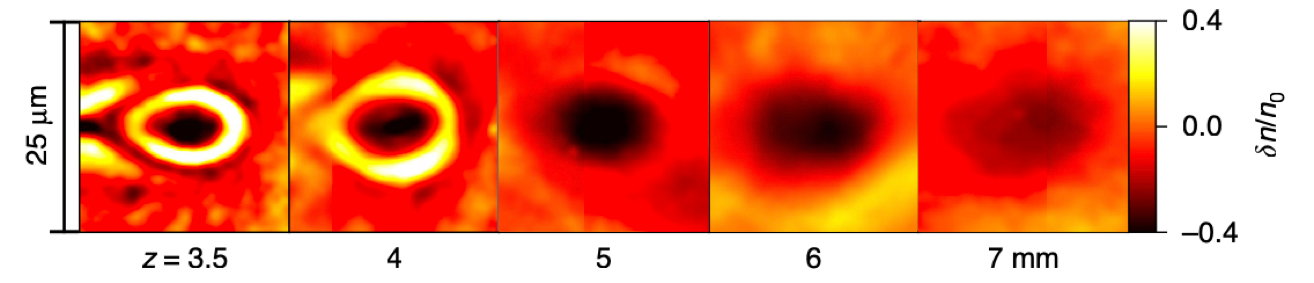 Plasma Ramp
Wan, Y. et al (2023). Femtosecond electron microscopy of relativistic electron bunches. Light: Science and Applications, 12(1).
Other diagnostics
Other things you might be interested about
X-ray emission - particularly from betatron motion - gives information about electron beam size
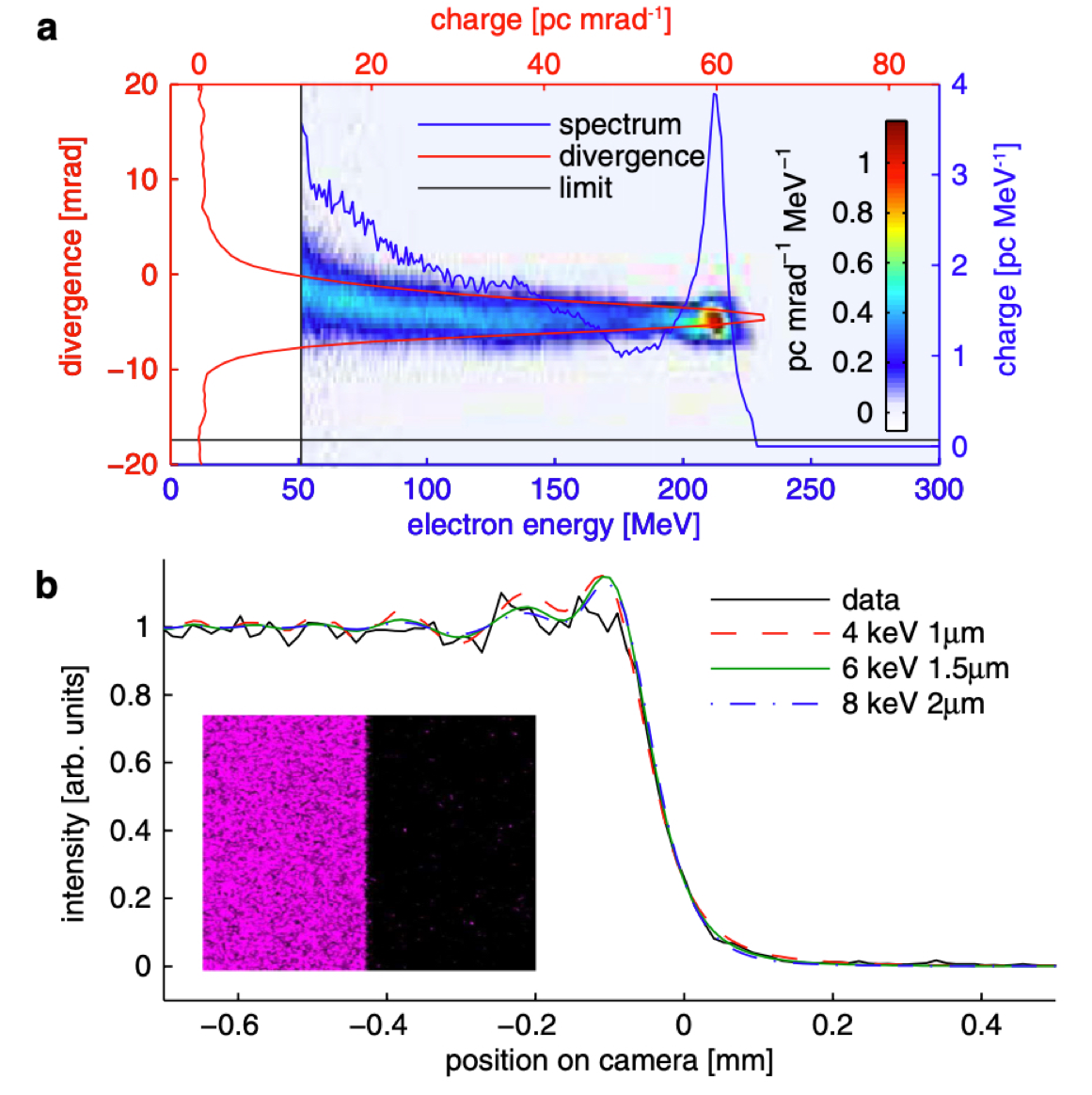 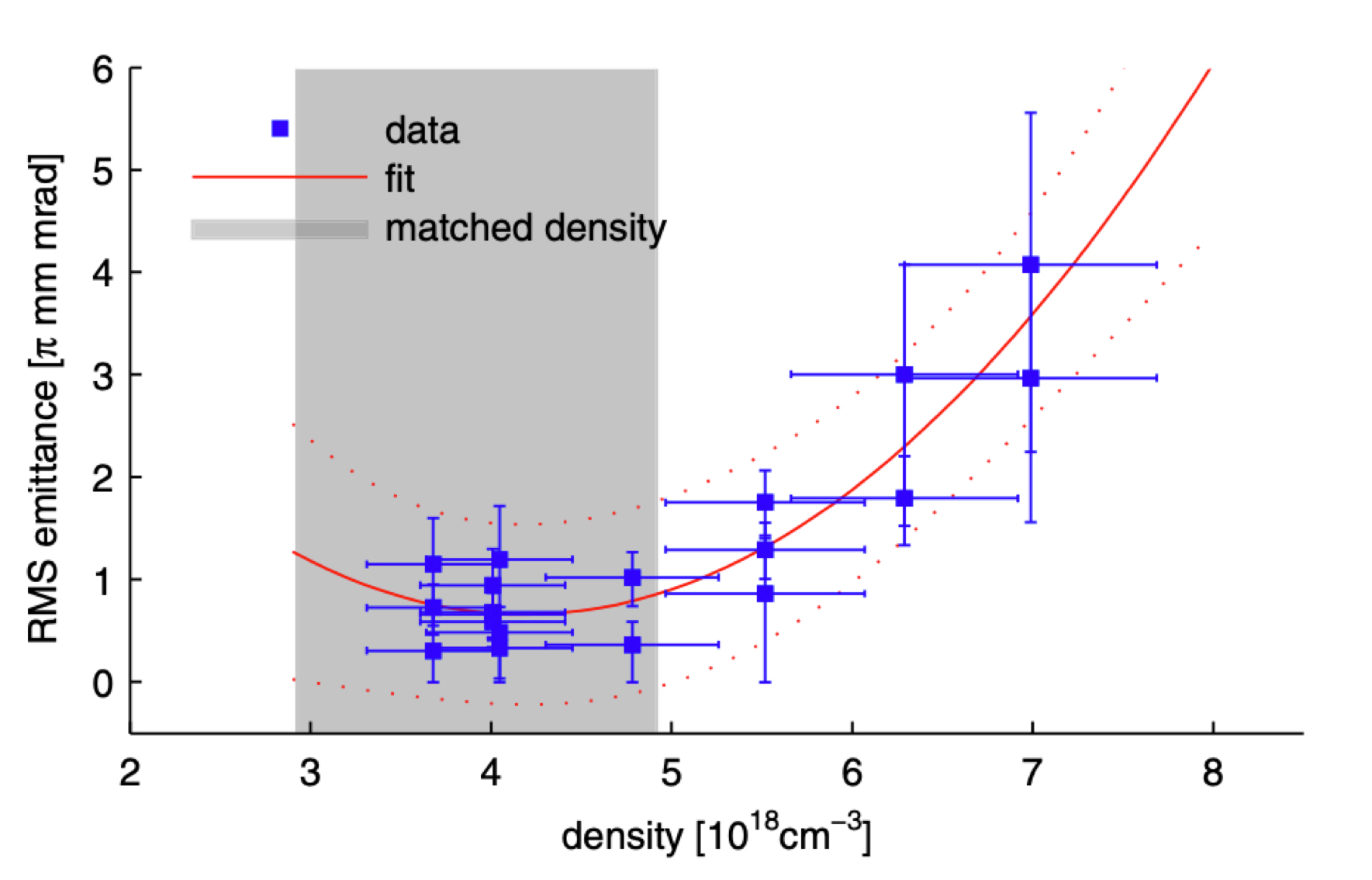 Kneip, S., et al (2012). Characterization of transverse beam emittance of electrons from a laser-plasma wakefield accelerator in the bubble regime using betatron x-ray radiation. Physical Review Special Topics-Accelerators and Beams, 15(2), 021302.
Other things you might be interested about
Magnetic fields make plasmas optically active, and causes a Faraday rotation
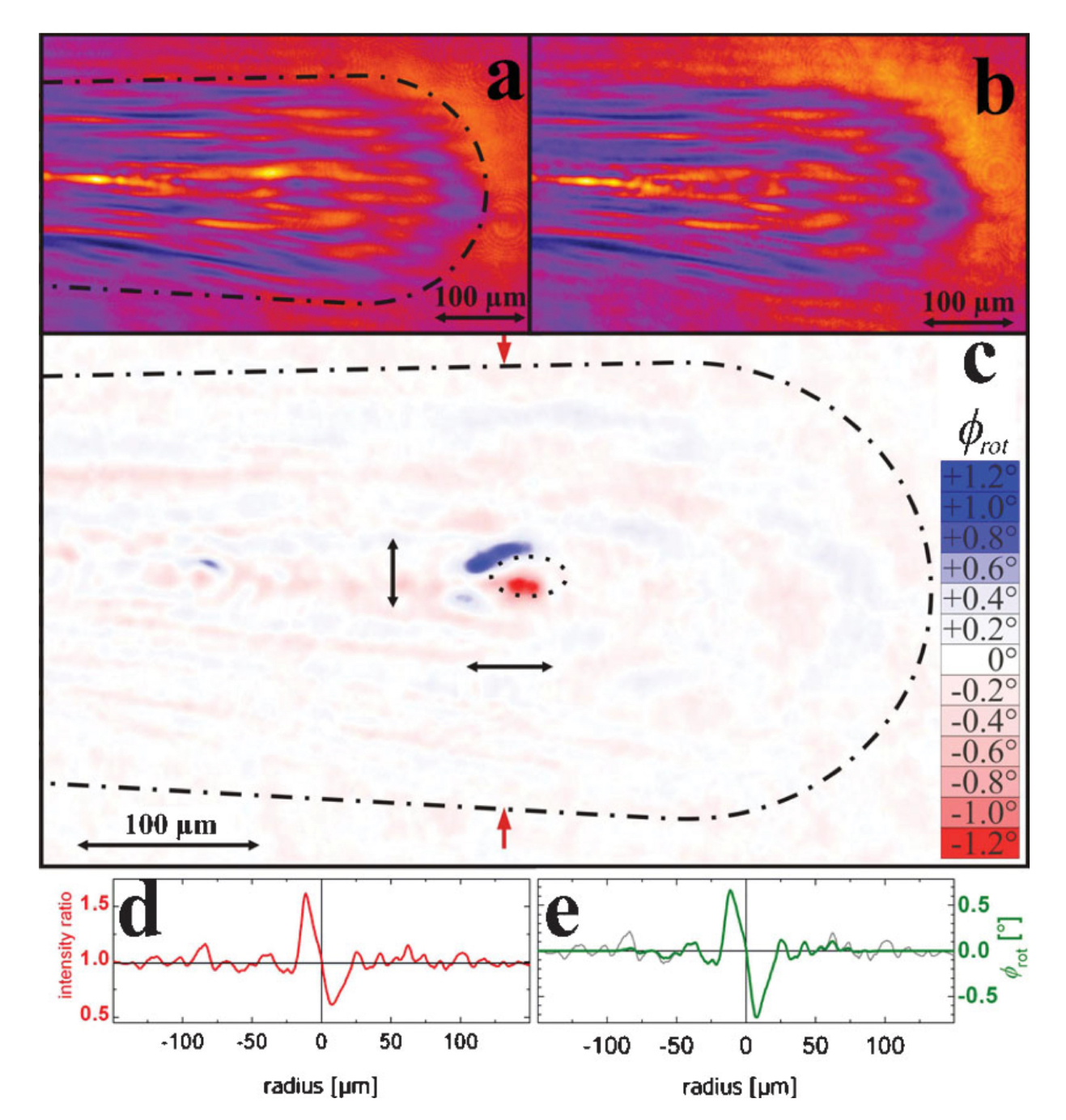 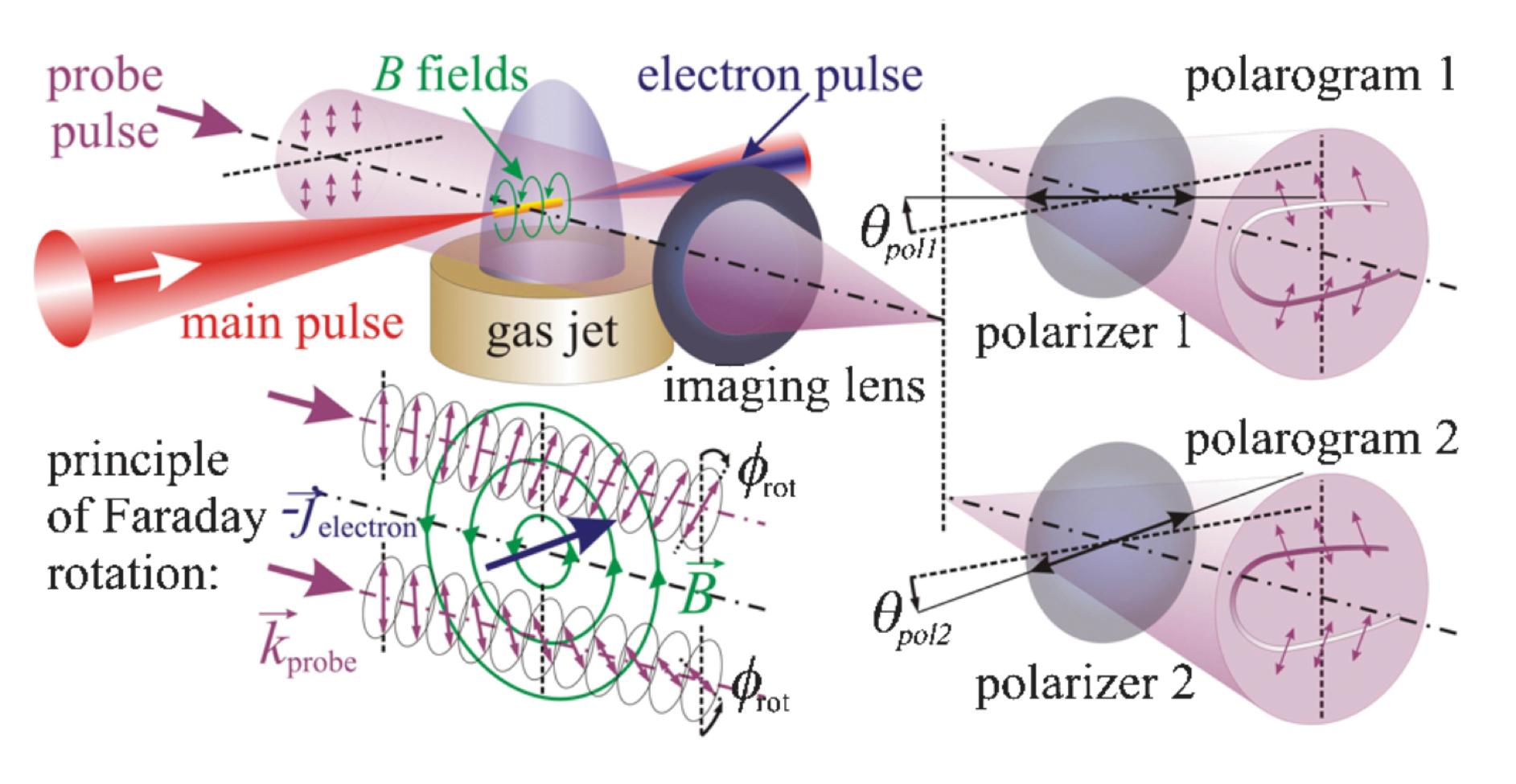 Kaluza, M., Schlenvoigt, H.-P., Mangles, S., Thomas, A., Dangor, A., Schwoerer, H., Mori, W., Najmudin, Z., & Krushelnick, K. (2010). Measurement of Magnetic-Field Structures in a Laser-Wakefield Accelerator. Physical Review Letters, 105(11), 115002.
Other things you might be interested about
Sending a probe beam along with a plasma wave can give frequency shifts and so give information about moving refractive index changes
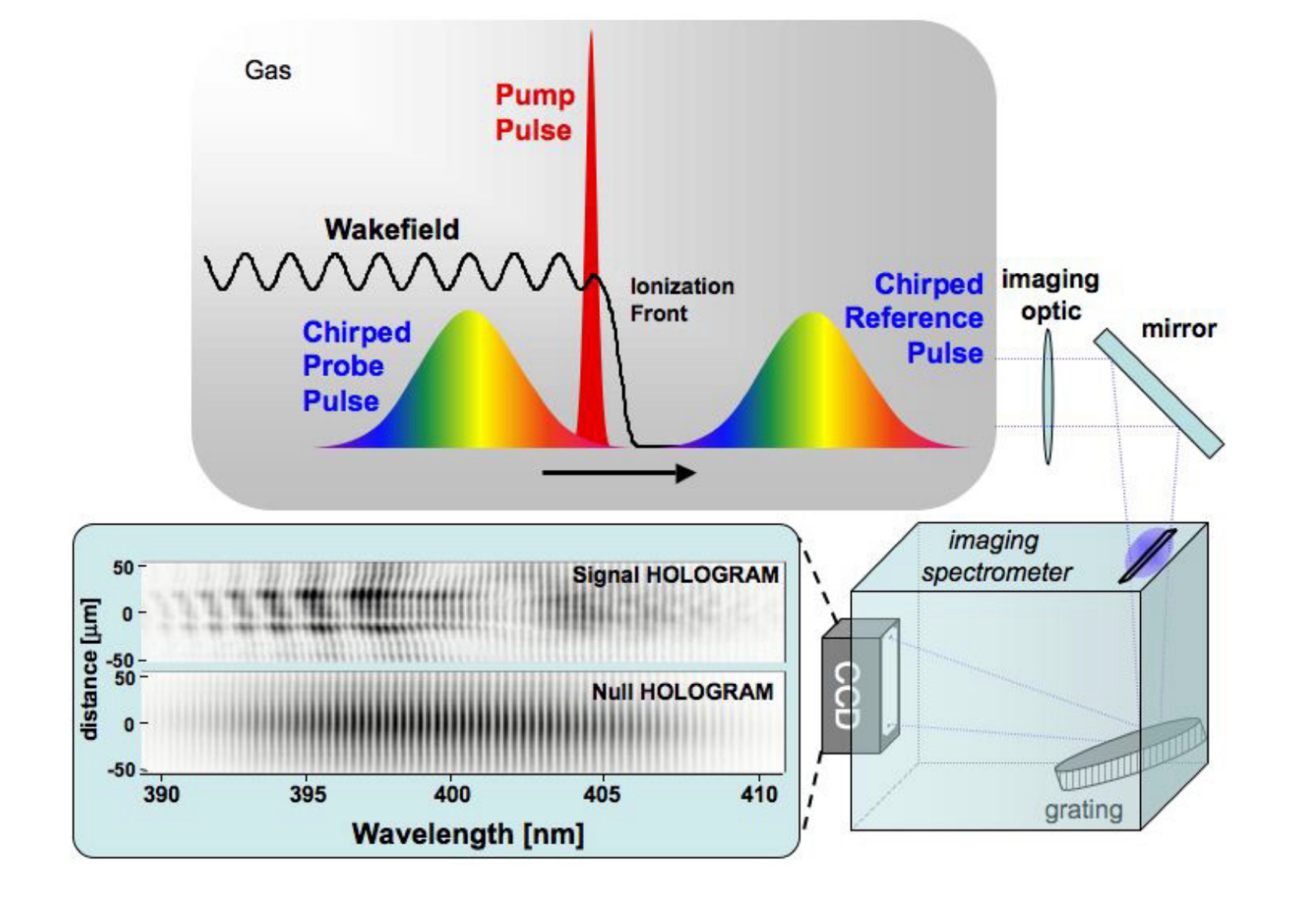 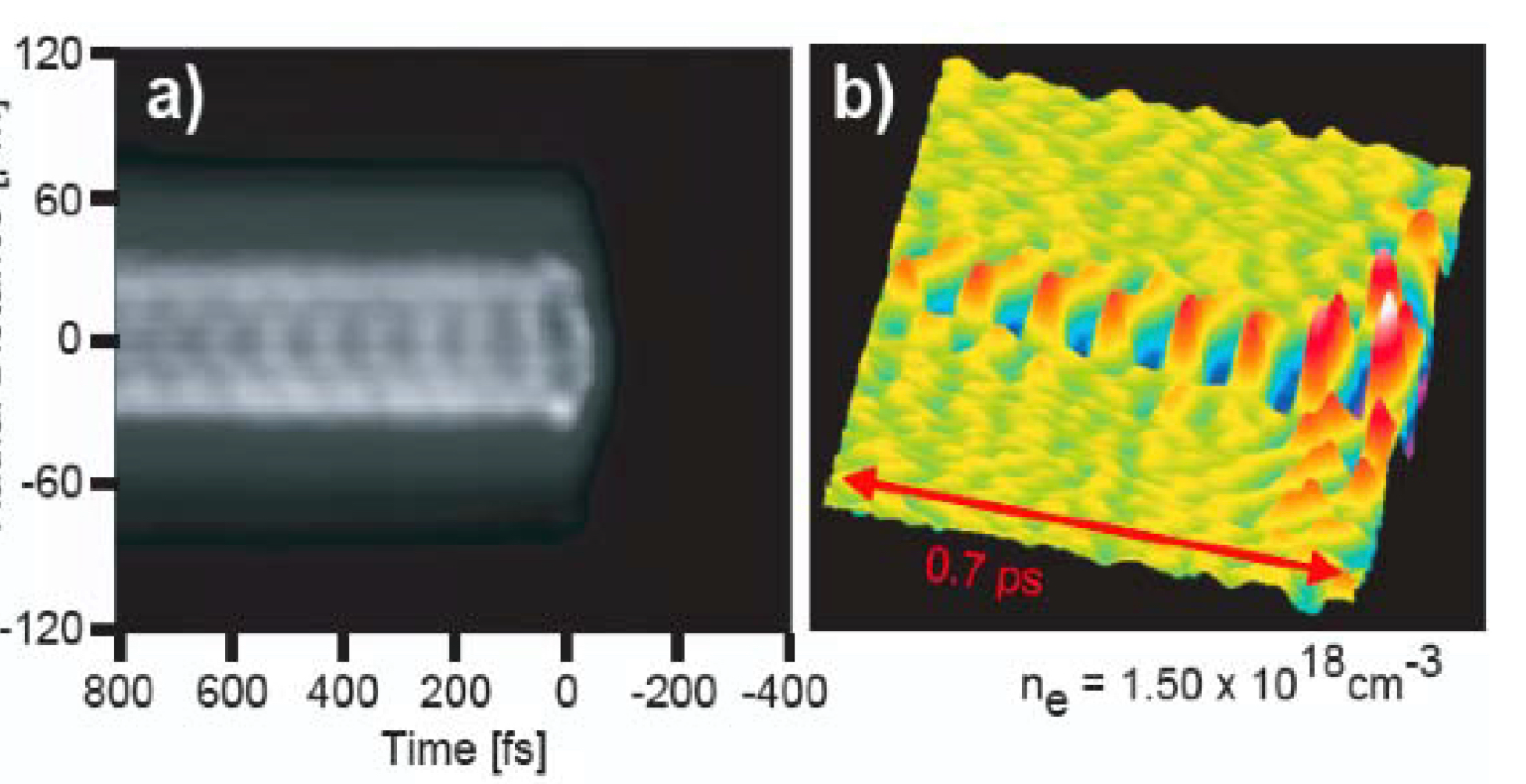 Dong, P. et al. (2010). Holographic visualization of laser wakefields. New Journal of Physics, 12. https://doi.org/10.1088/1367-2630/12/4/045016
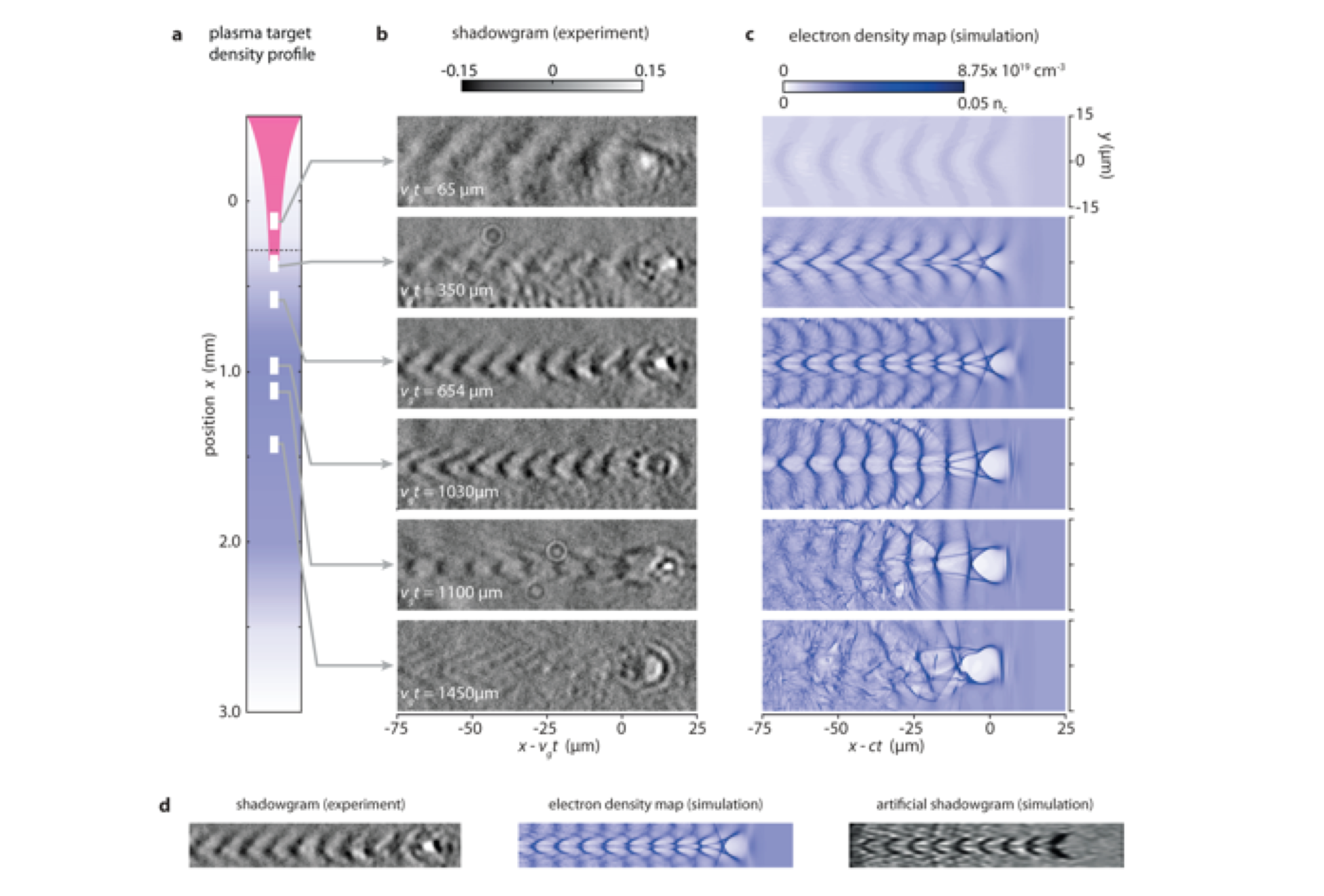 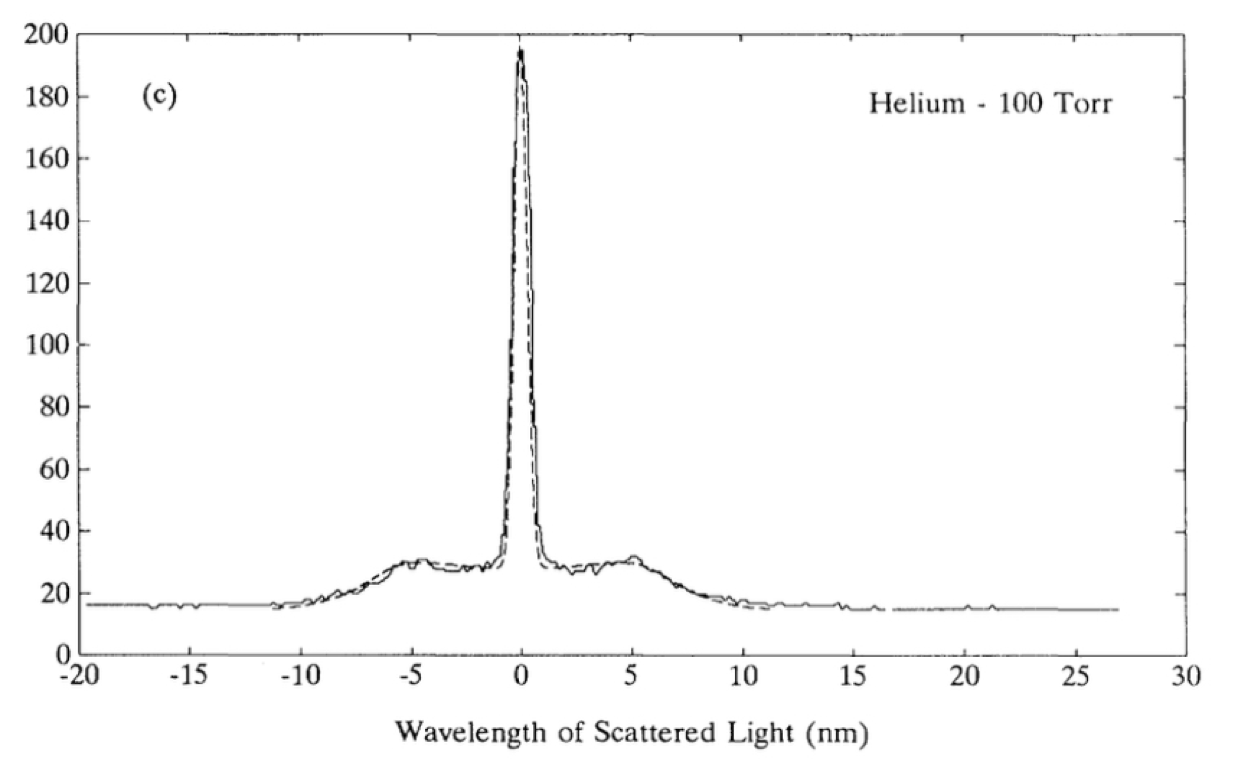 Conclusions
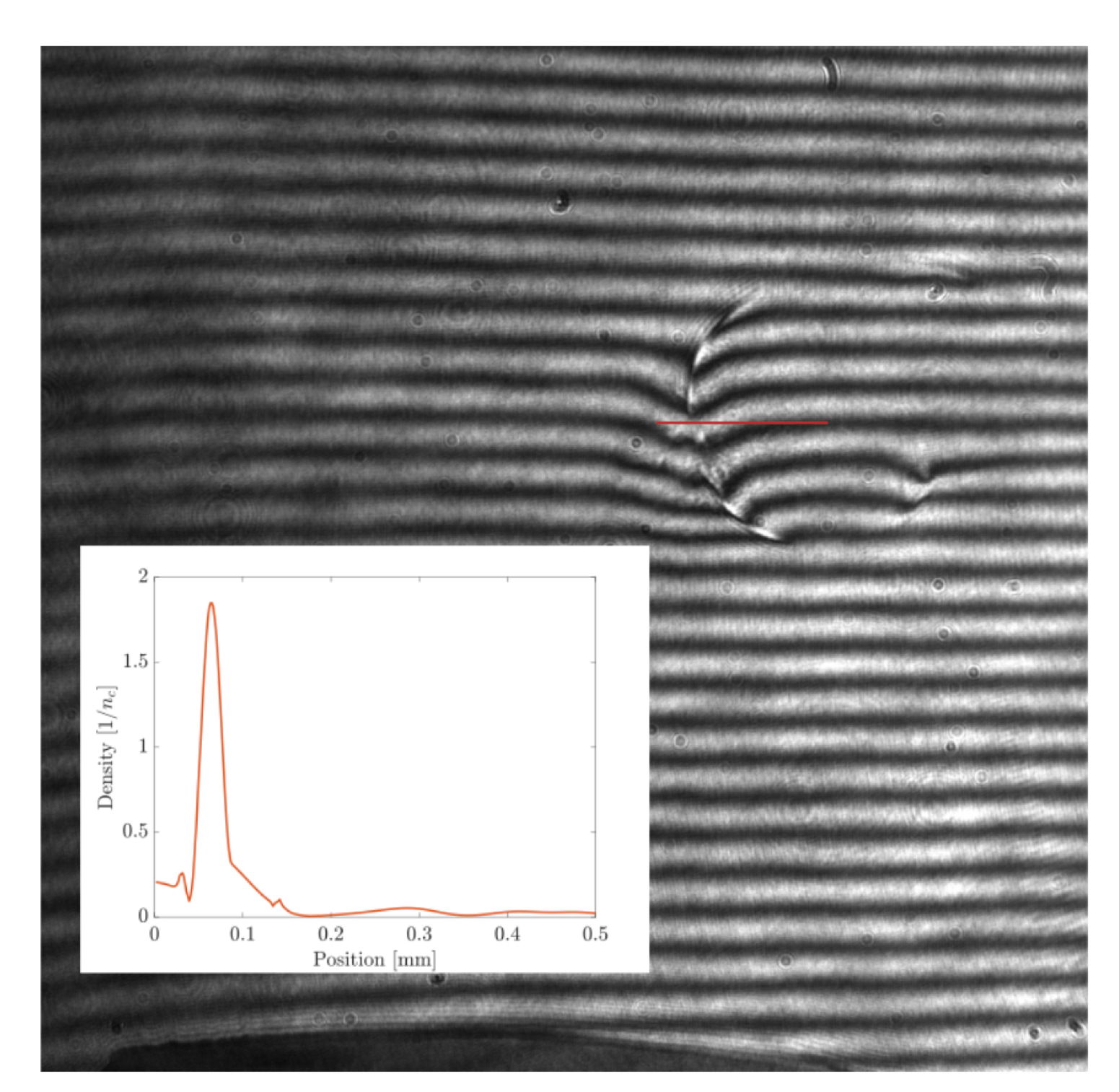 Common density diagnostics:
interferometry
deflectometry
Common temperature diagnostics:
spectroscopy
Thomson Scattering
Common field diagnostics:
Proton probing
electron probing
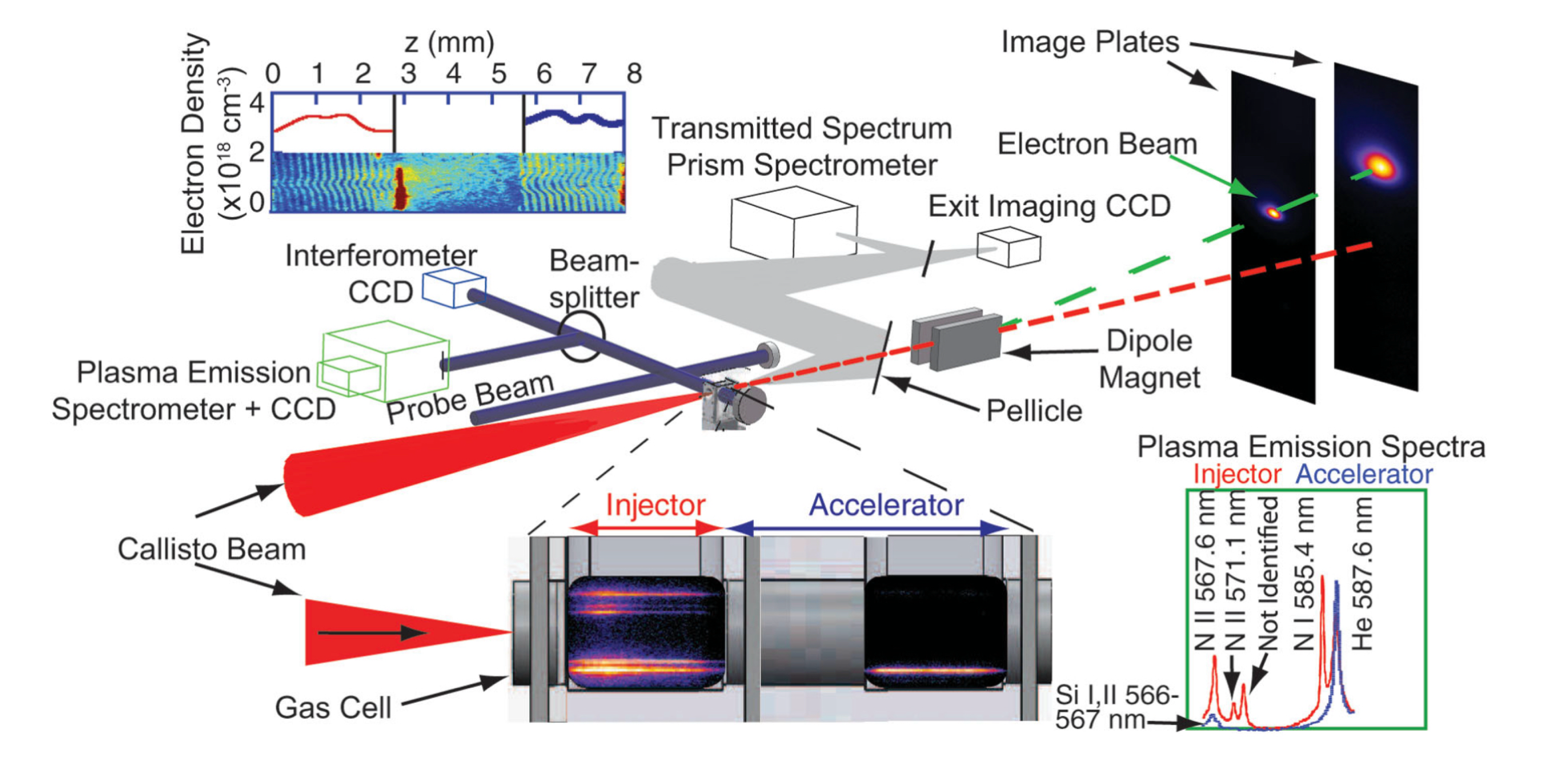 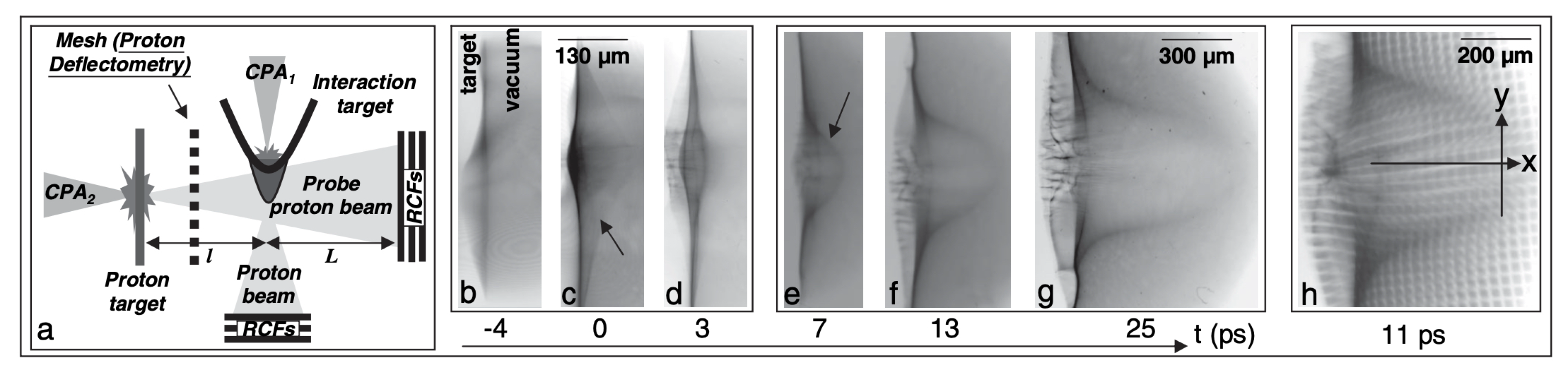 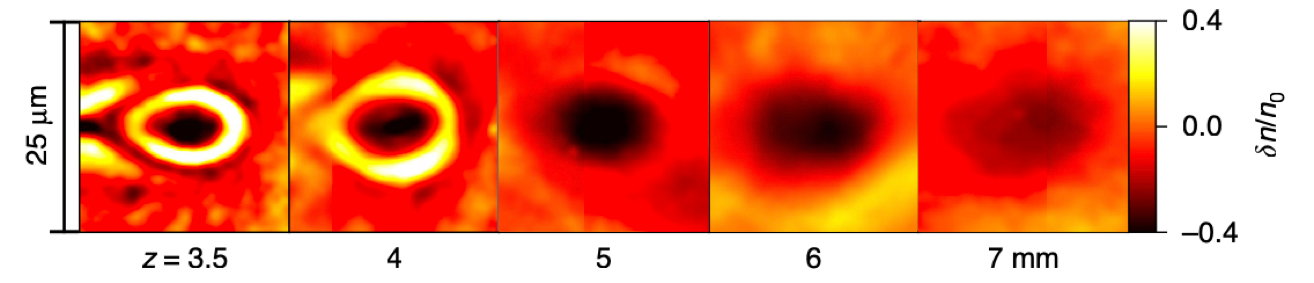